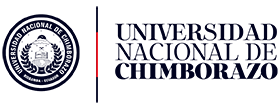 EXP3
FUNDAMENTOS DE DISEÑO
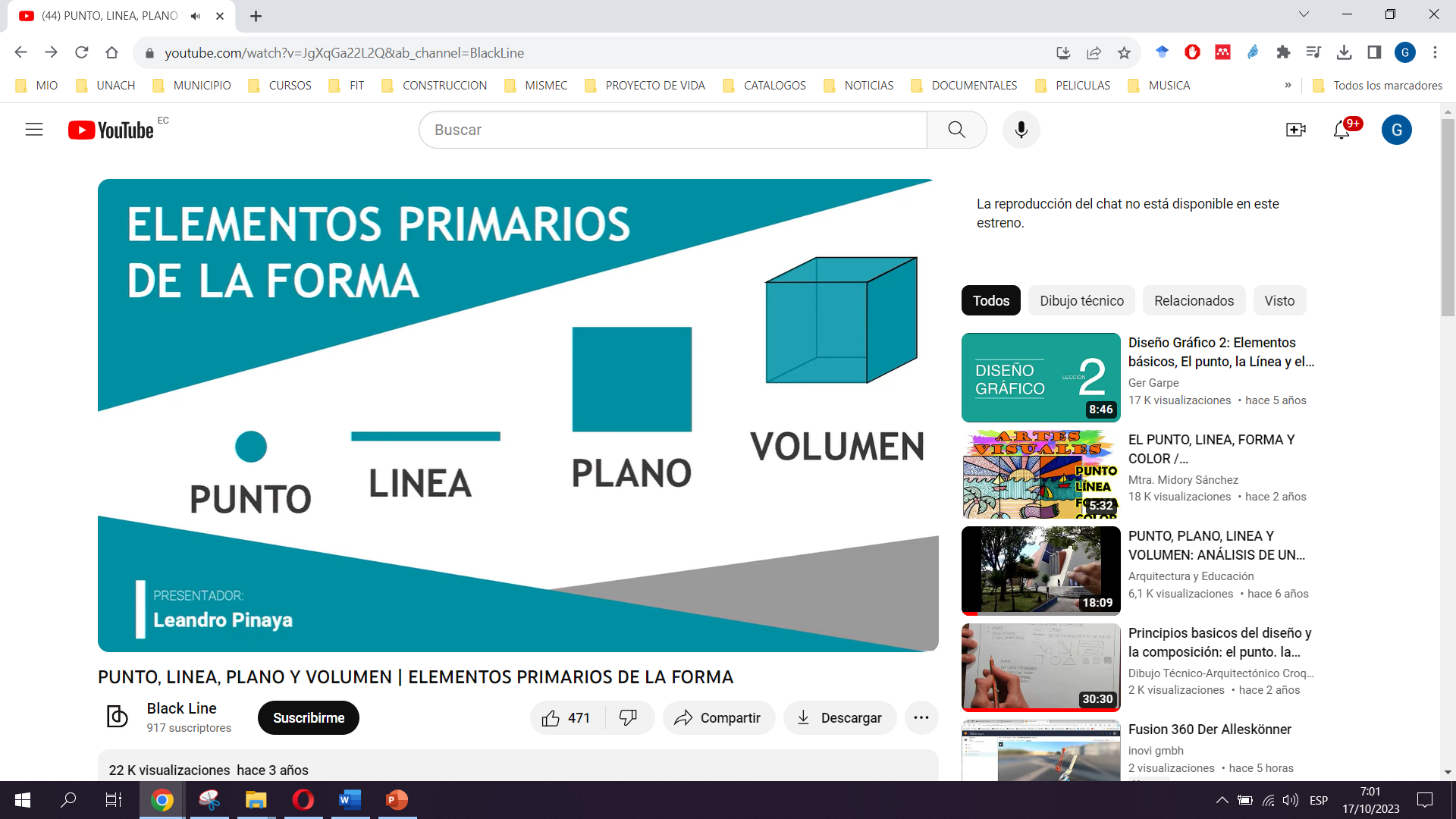 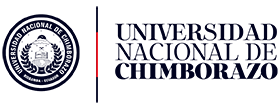 FUNDAMENTOS DEL DISEÑO
EXP3
FUNDAMENTOS DE DISEÑO
Elementos conceptuales
Punto 				Línea 
Plano 				Volumen 
Elementos de visuales
Forma   				Medida
Color				Textura 
Elementos de relación 
Relación 				Posición
Espacio 				Gravedad
Elementos práctico
Representación 			Significado
Función
Wucius Wong
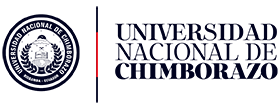 EXP3
FUNDAMENTOS DE DISEÑO
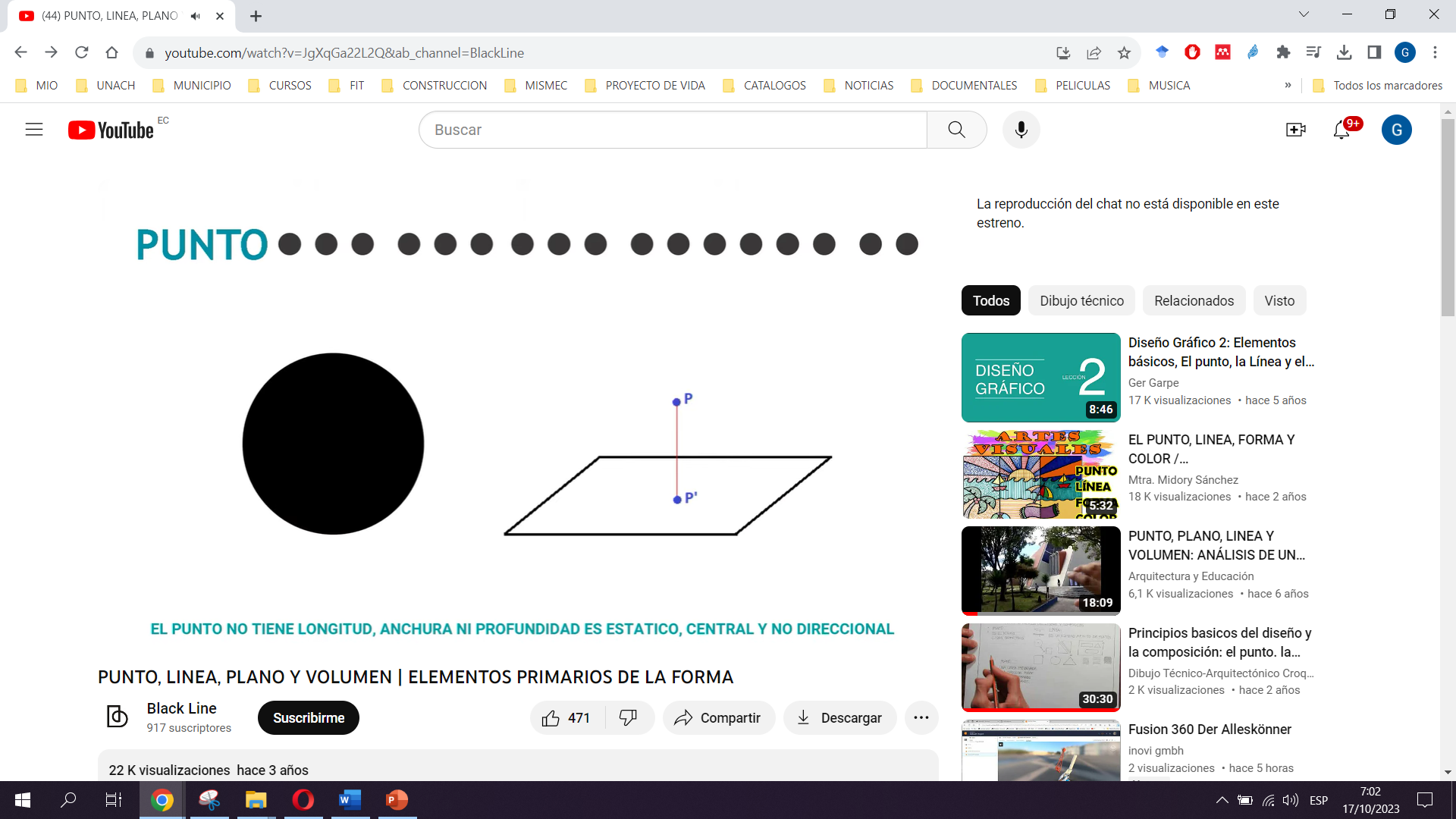 SEÑALA UNA POSICIÓN EN EL ESPACIO.
ES EL ÁREA DE PARTIDA PARA PODER CREAR UNA FIGURA
ES ESTÁTICO
NO TIENE DIRECCIÓN 
NO TIENE LONGITUD,  ANCHURA NI PROFUNDIDAD 
SIRVE PARA MARCAR 2 EXTREMOS  DE UNA LÍNEA O LA INTERSECCIÓN DE DOS LÍNEAS
PUEDE MARCAR UN CENTRO 
PUEDE AYUDAR A ORGANIZAR LOS OBJETOS AL IDENTIFICAR UN CENTRO 
ES EL ELEMENTO MAS PEQUEÑO QUE PODEMOS REPRESENTAR
EXISNTEN PUNTOS GEOMÉTRICOS Y PUNTOS GRÁFICOS
PUNTO GRÁFICO  DIBUJADO EN EL ESPACIO, SIN REGLAS DE DIMENSIÓN, COLOR O FORMA
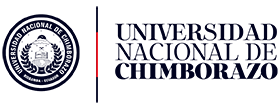 EXP3
FUNDAMENTOS DE DISEÑO
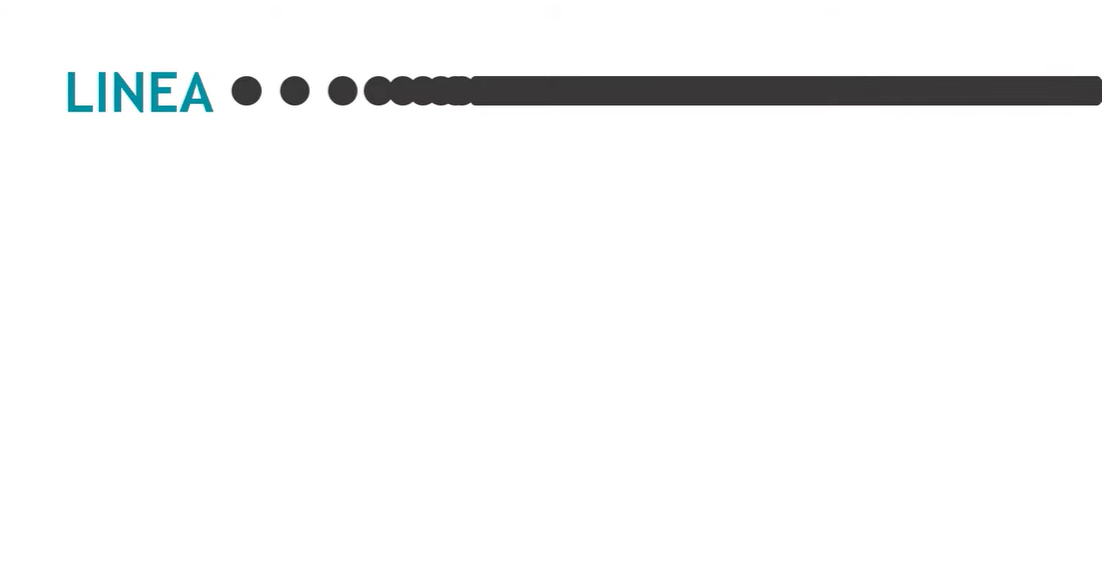 ES LA PROLONGACIÓN O DESPLAZAMIENTO DE UN PUNTO
TIENE LONGITUD PERO CARECE DE ANCHURA Y PROFUNDIDAD
TENEMOS DOS TIPOS DE LÍNEA, GEOMÉTRICAS Y GRÁFICO PLÁSTICAS
EXISTEN DIFERENTES TIPOS DE LÍNEA, HORIZONTAL, VERTICAL, CURVA, QUEBRADA
SIRVE PARA ASOCIAR, SOPORTAR, RODEA, CORTA, UNE, DA FORMA A PLANOS Y CONFIGURA Y ARTICULA SUPERFICIES
PUEDE TENER DIFERENTE ESPESOR 
 EXISTEN DIFERENTES TIPOS DE LÍNEA
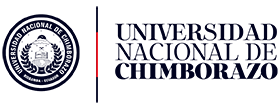 EXP3
FUNDAMENTOS DE DISEÑO
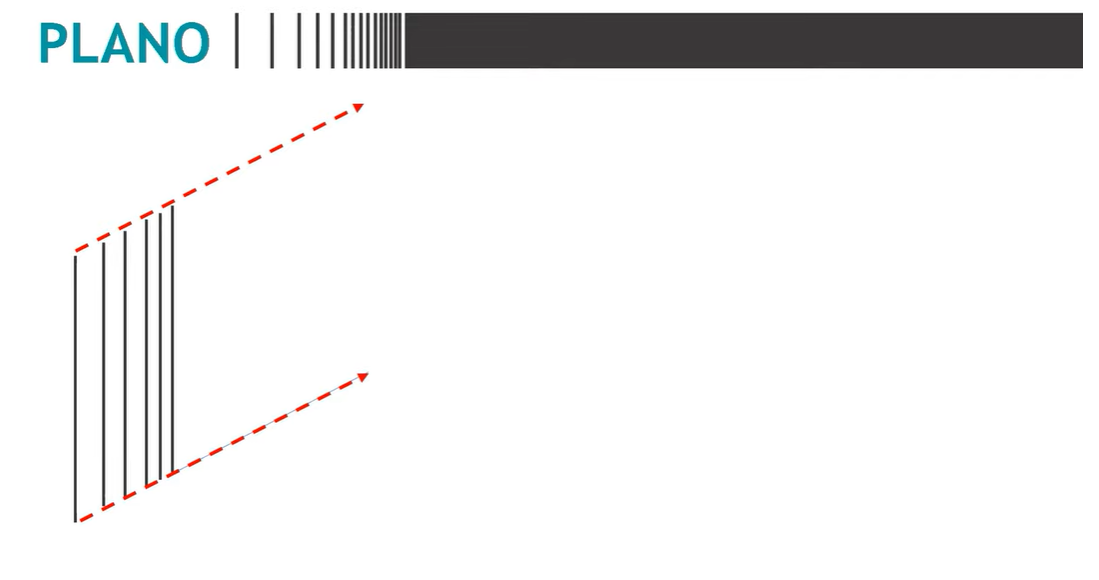 ES LA PROLONGACIÓN DE LÍNEAS
ES UNA SUPERFICIE BIDIMENSIONAL, POSEE LONGITUD Y ANCHO , LO QUE PERMITE TENER UNA SUPERFICIE
SE  DELIMITA SU FORMA CON UN CONTORNO 
UNA PORCIÓN DE SUPERFICIE DELIMITADA POR UNA LÍNEA CERRADA
PUEDEN SER GEOMÉTRICAS Y  ORGÁNICAS 
DEFINE TRIDIMENSIONALMENTE VOLÚMENES DE FORMA Y ESPACIO 
CADA PLANO TIENE DIFERENTES PROPIEDADES, TAMAÑO,  COLOR FORMA Y TEXTURA 
DEFINEN LAS CUALIDADES DEL ESPACIO QUE ENCIERRA
SE PUEDE IDENTIFICAR UN `PLANO SUPERIOR, PLANOS LATERALES, PLANOS BASE
ELEMENTOS PRIMARIOS DE LA FORMA
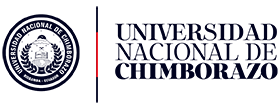 EXP3
FUNDAMENTOS DE DISEÑO
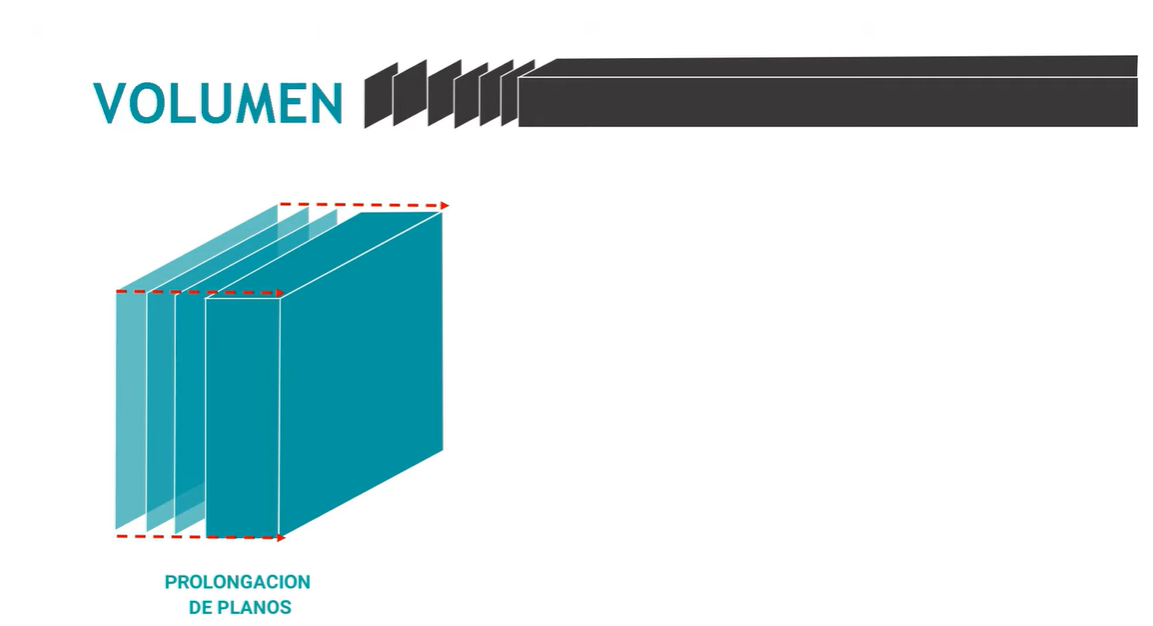 PROLONGACIÓN DE UN PLANO EN UNA DIRECCIÓN DIFERENTE A LA QUE TIENE, CONVIRTIENDOSE EN UN VOLUMEN TRIDIMENSIONAL 
POSEE LOGITUD, ANCHURA Y PROFUNDIDAD 
PUNTOS  QUE SON LOS VÉRTICES QUE ES DONDE SE UNEN VARIOS PLANOS 
ESTÁ CONFORMADO POR LÍNEAS QUE SON LAS ARISTAS DONDE SE CORTAN LOS DIFERENTES PLANOS
ESTÁ CONFORMADO POR PLANOS QUE SON LA SUPERFICIES  QUE SON LOS LÍMITES Y MÁRGENES DEL VOLUMEN
LA FORMA ES UNA DE LAS CARACTERÍSTICAS PRIMARIAS PARA IDENTIFICAR UN VOLUMEN, PUEDEN SER CÚBICAS, CILÍNDRICAS, ESFÉRICAS, EN FORMA DE CONO, ENTRE OTRAS
 PUEDEN SER SÓLIDOS O VACÍOS
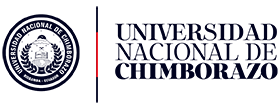 EXP2
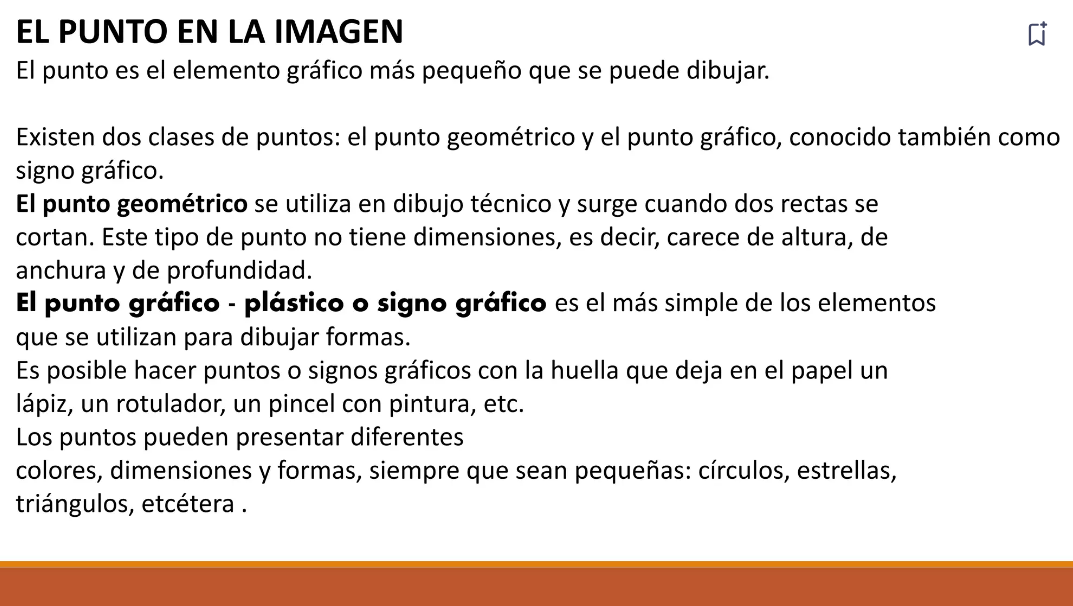 FUNDAMENTOS DE DISEÑO
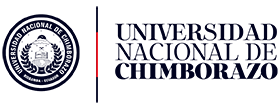 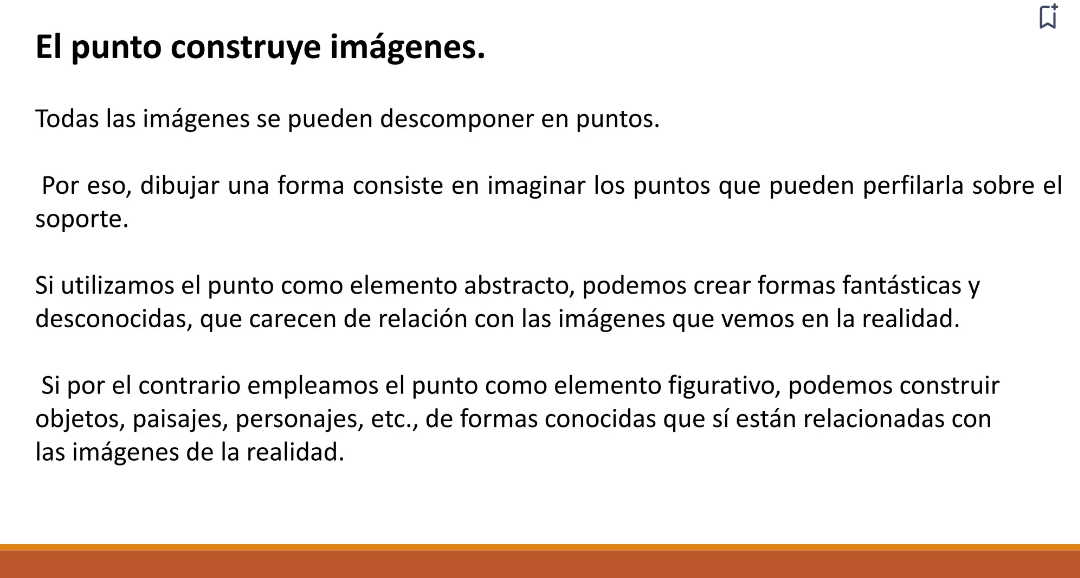 EXP2
FUNDAMENTOS DE DISEÑO
ELEMENTOS PRIMARIOS DE LA FORMA
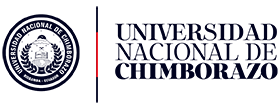 EXP2
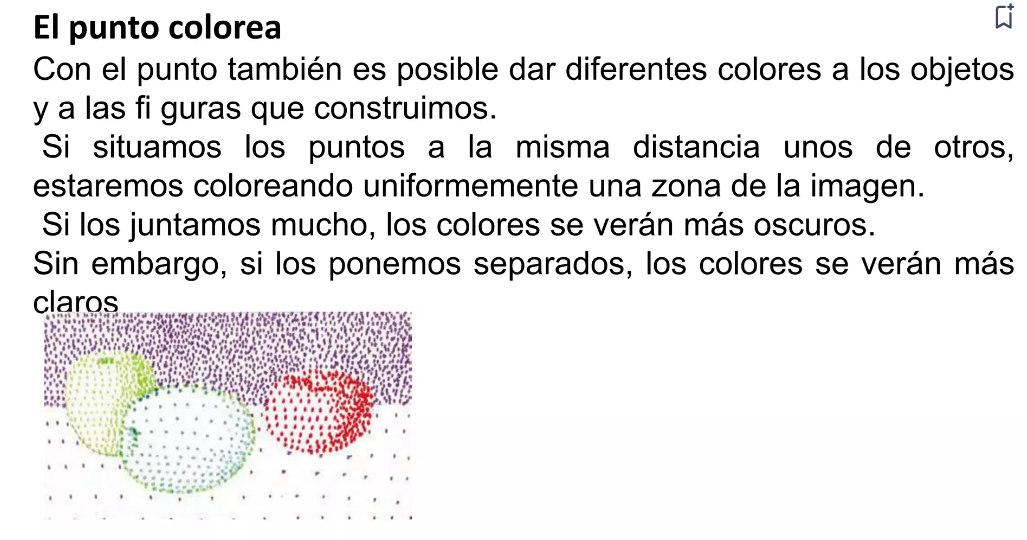 FUNDAMENTOS DE DISEÑO
ELEMENTOS PRIMARIOS DE LA FORMA
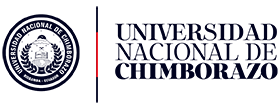 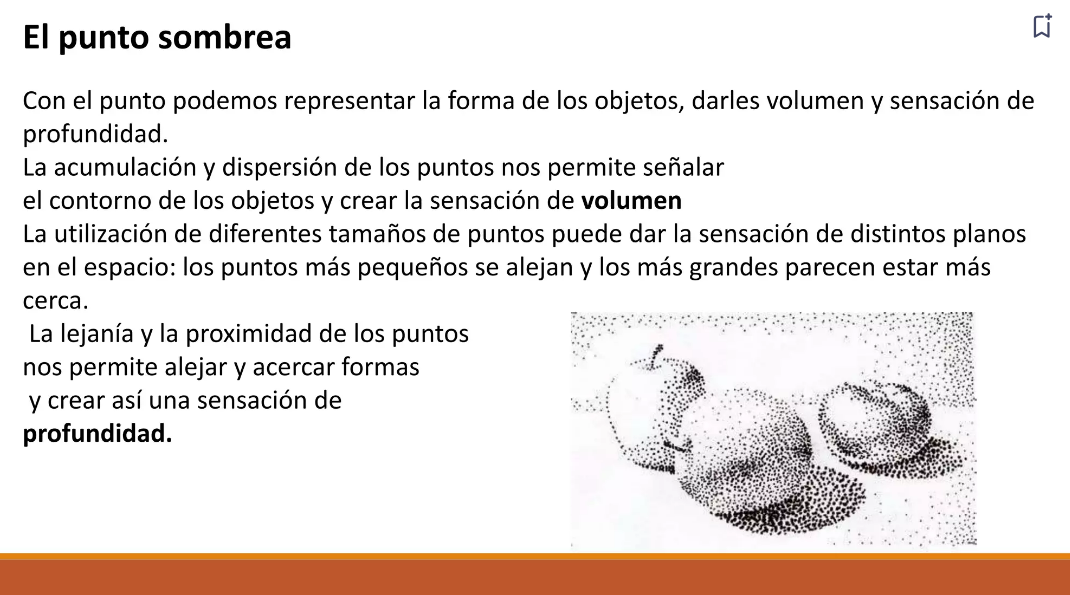 EXP2
FUNDAMENTOS DE DISEÑO
ELEMENTOS PRIMARIOS DE LA FORMA
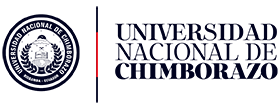 EXP2
FUNDAMENTOS DE DISEÑO
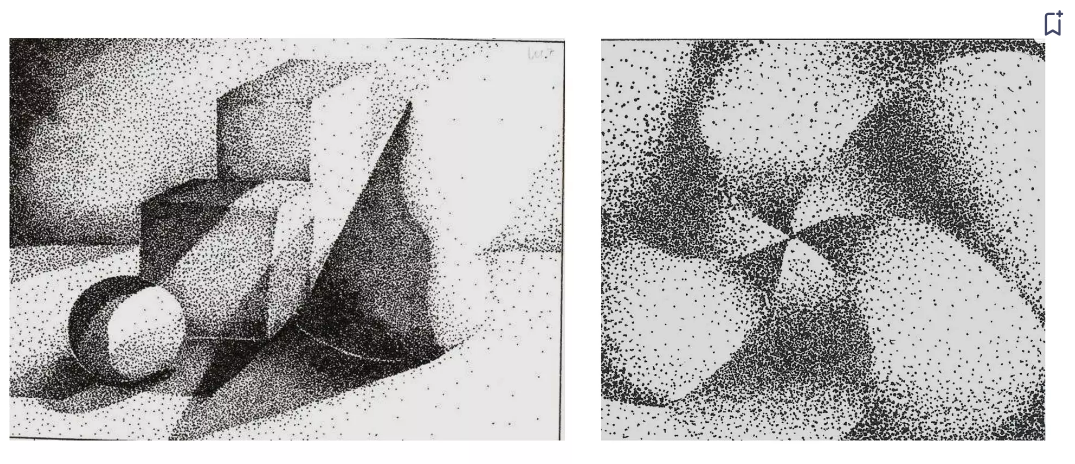 ELEMENTOS PRIMARIOS DE LA FORMA
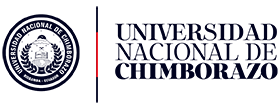 EXP2
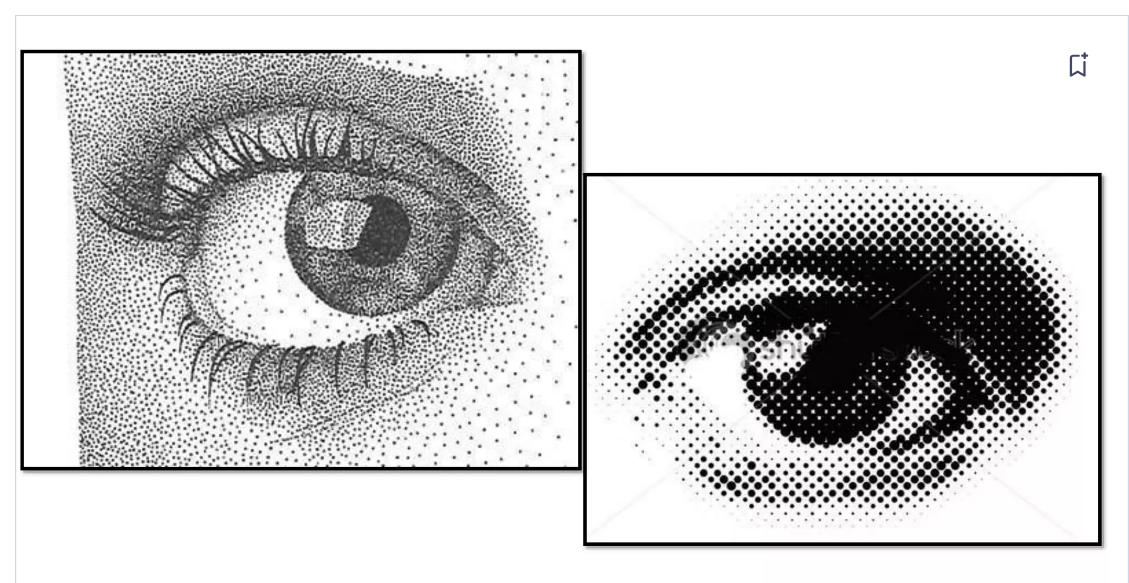 FUNDAMENTOS DE DISEÑO
ELEMENTOS PRIMARIOS DE LA FORMA
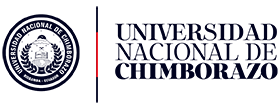 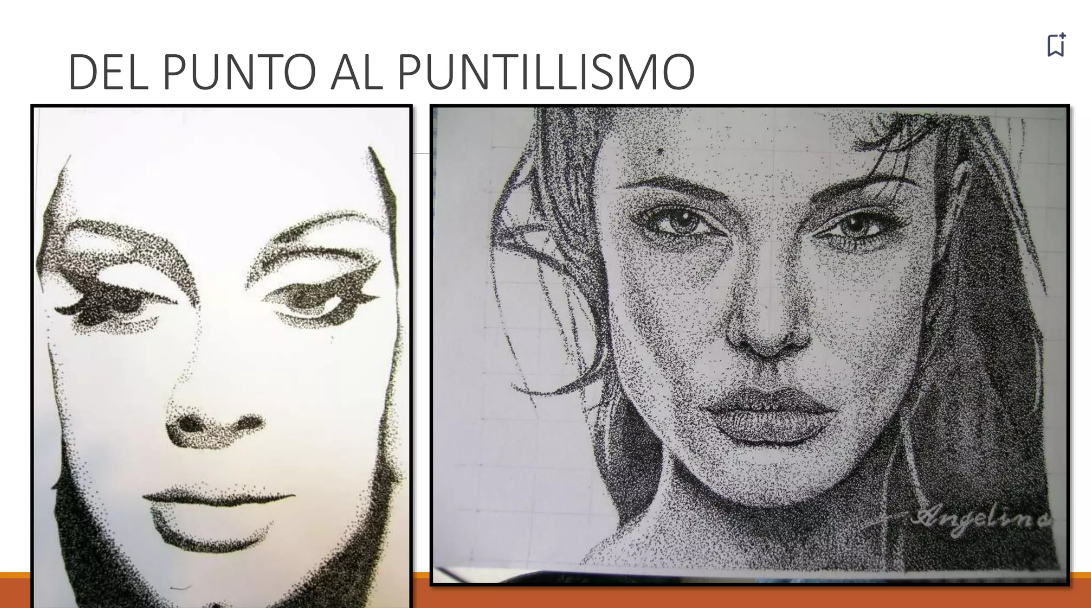 EXP2
FUNDAMENTOS DE DISEÑO
ELEMENTOS PRIMARIOS DE LA FORMA
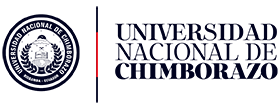 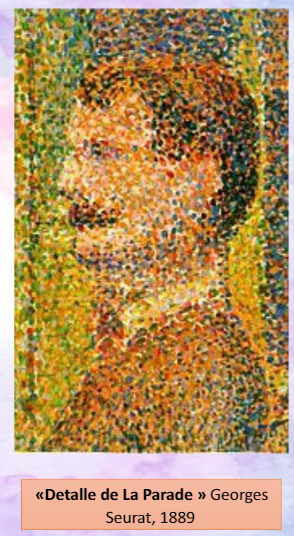 EXP2
FUNDAMENTOS DE DISEÑO
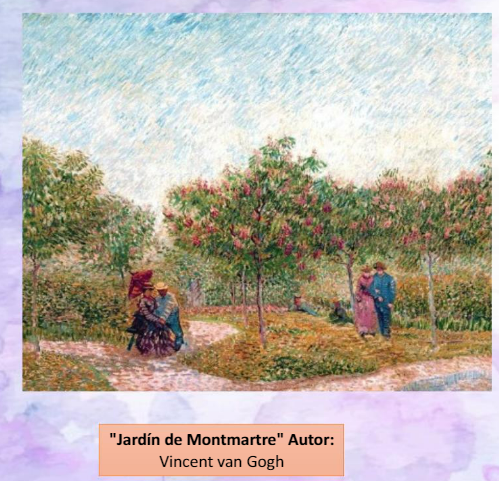 ELEMENTOS PRIMARIOS DE LA FORMA
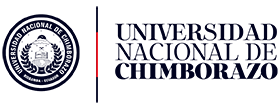 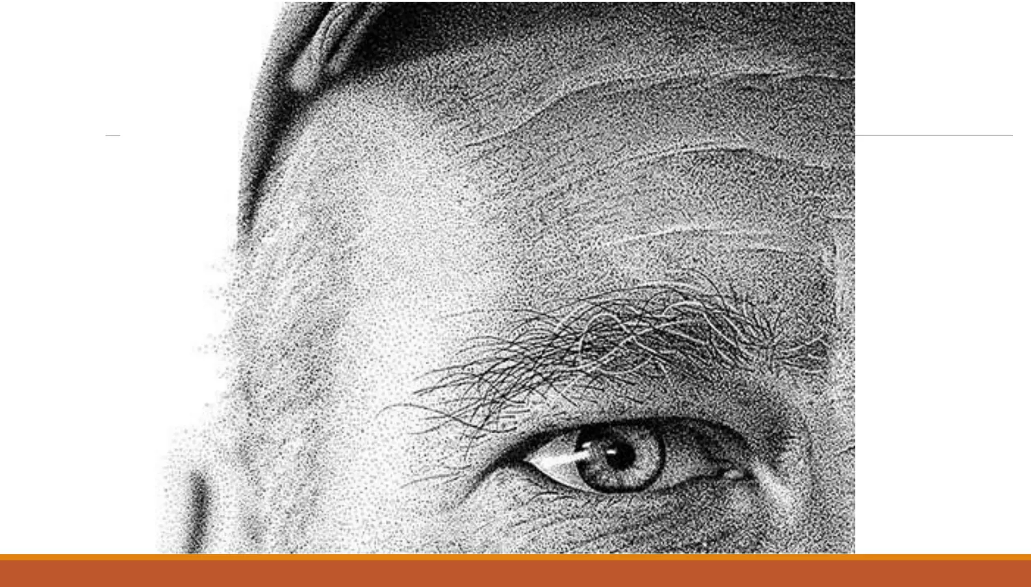 EXP2
FUNDAMENTOS DE DISEÑO
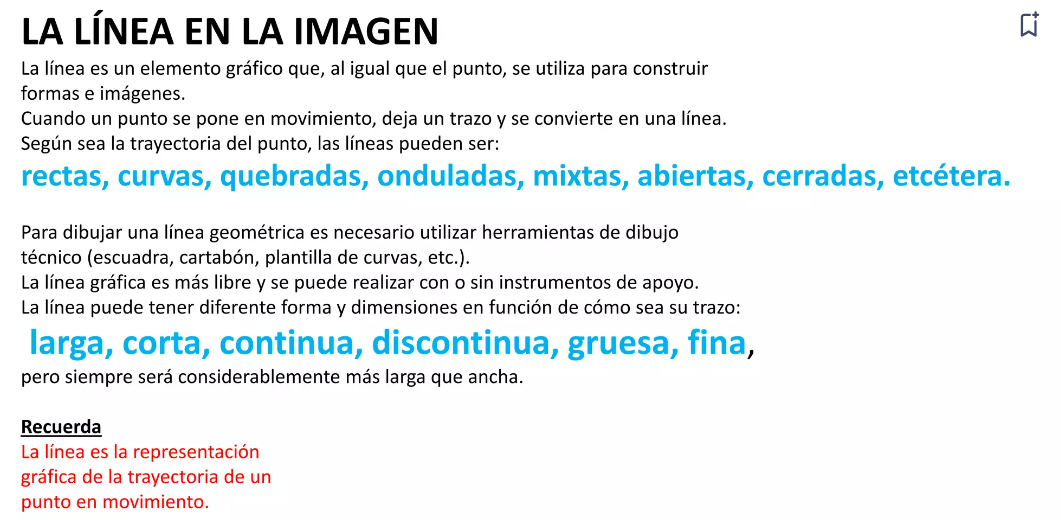 ELEMENTOS PRIMARIOS DE LA FORMA
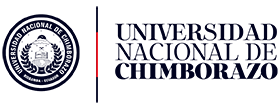 EXP2
FUNDAMENTOS DE DISEÑO
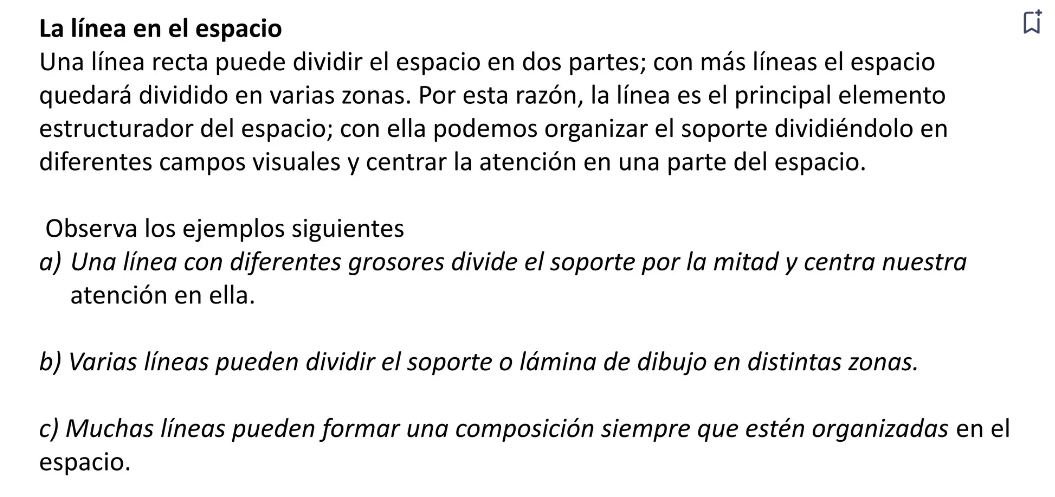 ELEMENTOS PRIMARIOS DE LA FORMA
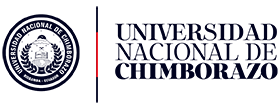 EXP2
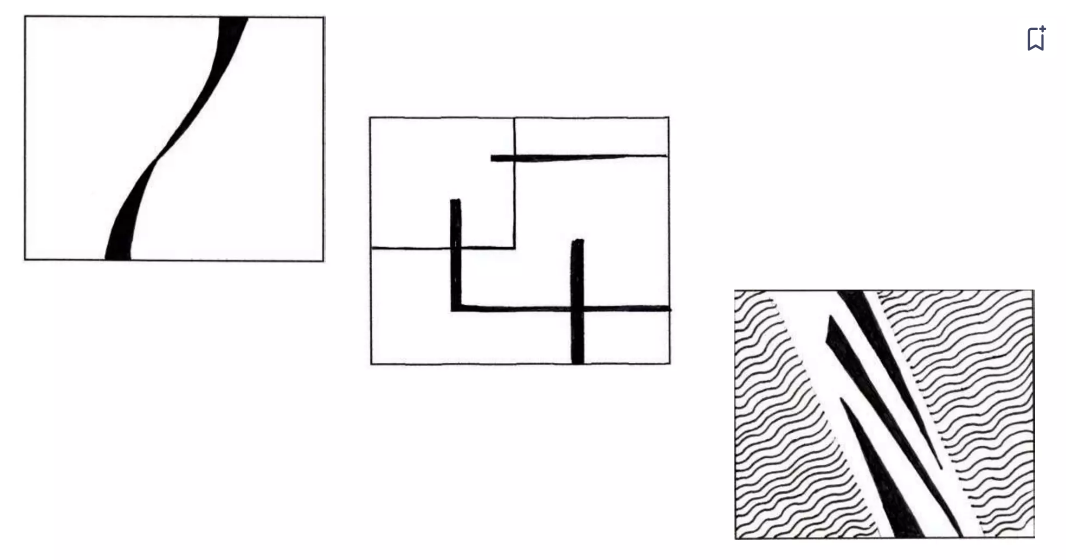 FUNDAMENTOS DE DISEÑO
ELEMENTOS PRIMARIOS DE LA FORMA
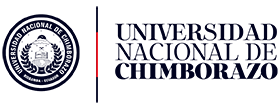 EXP2
FUNDAMENTOS DE DISEÑO
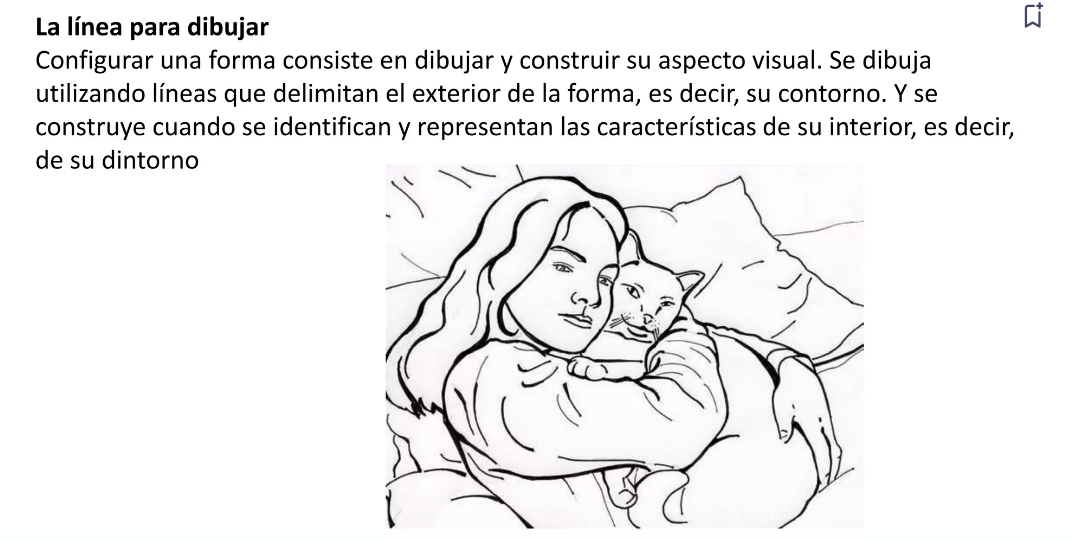 ELEMENTOS PRIMARIOS DE LA FORMA
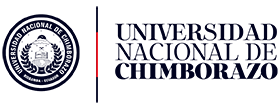 EXP2
FUNDAMENTOS DE DISEÑO
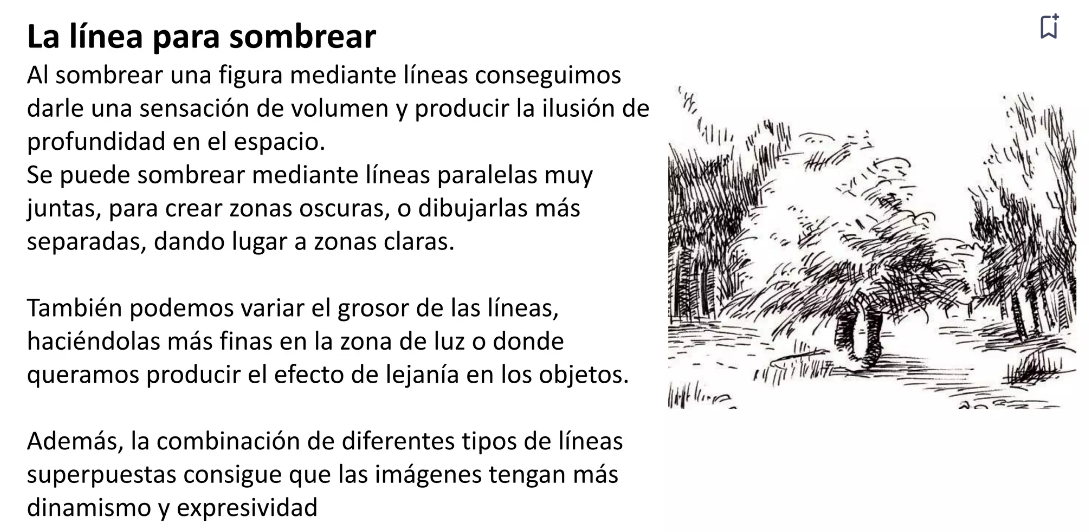 ELEMENTOS PRIMARIOS DE LA FORMA
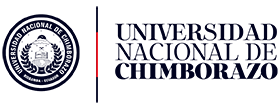 EXP2
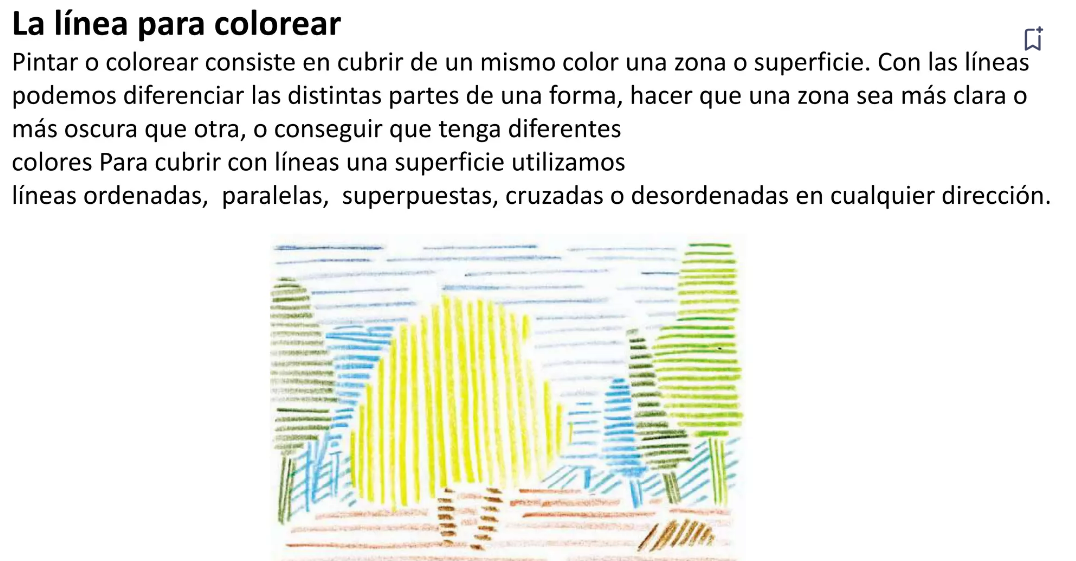 FUNDAMENTOS DE DISEÑO
ELEMENTOS PRIMARIOS DE LA FORMA
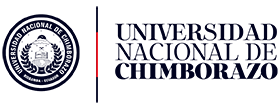 EXP2
FUNDAMENTOS DE DISEÑO
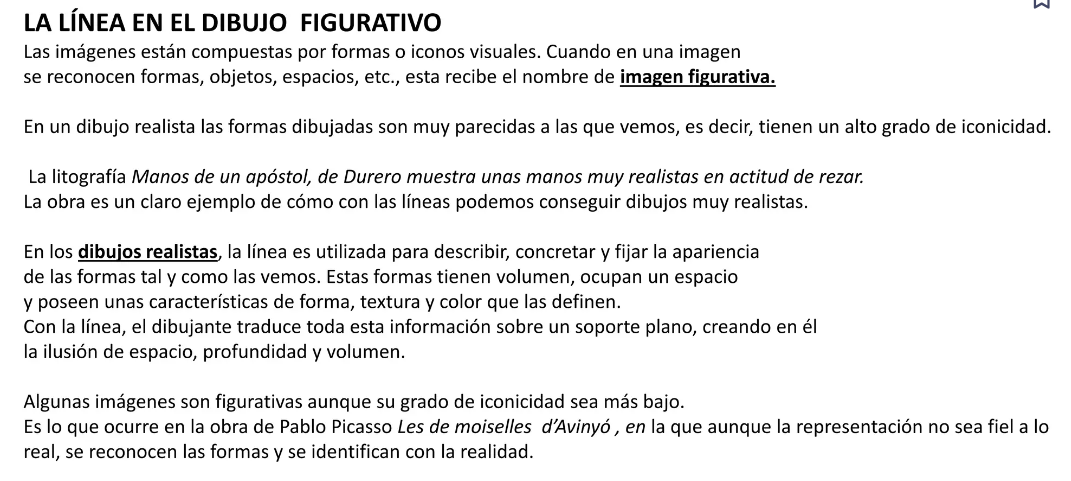 ELEMENTOS PRIMARIOS DE LA FORMA
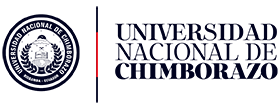 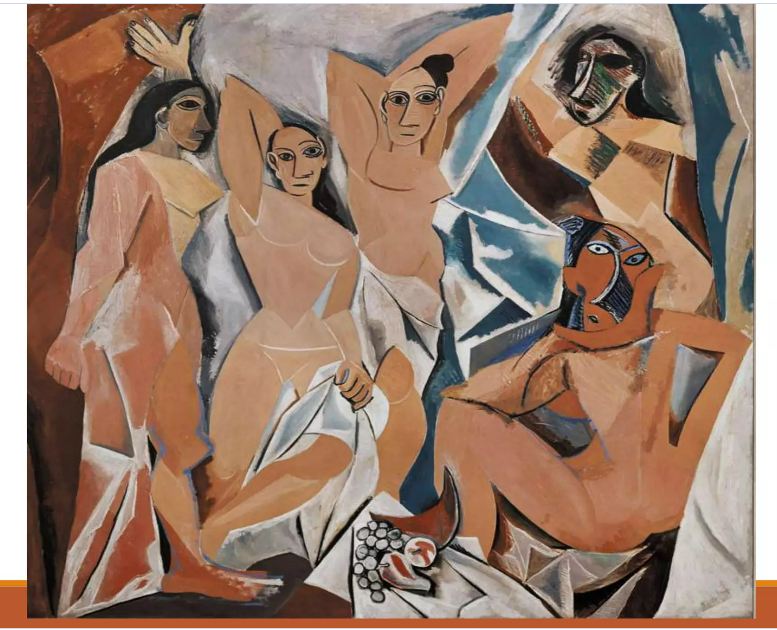 EXP2
FUNDAMENTOS DE DISEÑO
ELEMENTOS PRIMARIOS DE LA FORMA
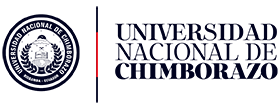 EXP2
FUNDAMENTOS DE DISEÑO
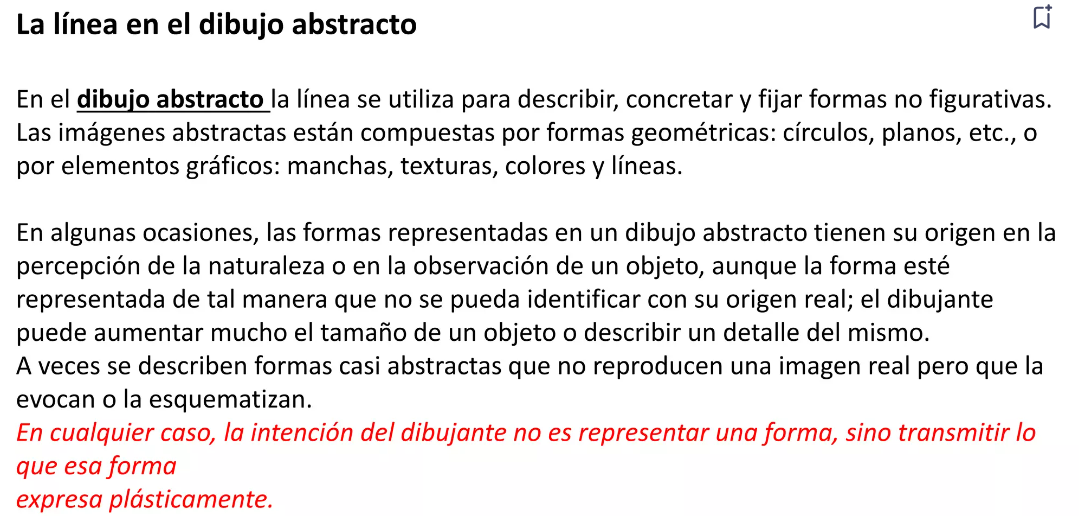 ELEMENTOS PRIMARIOS DE LA FORMA
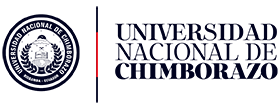 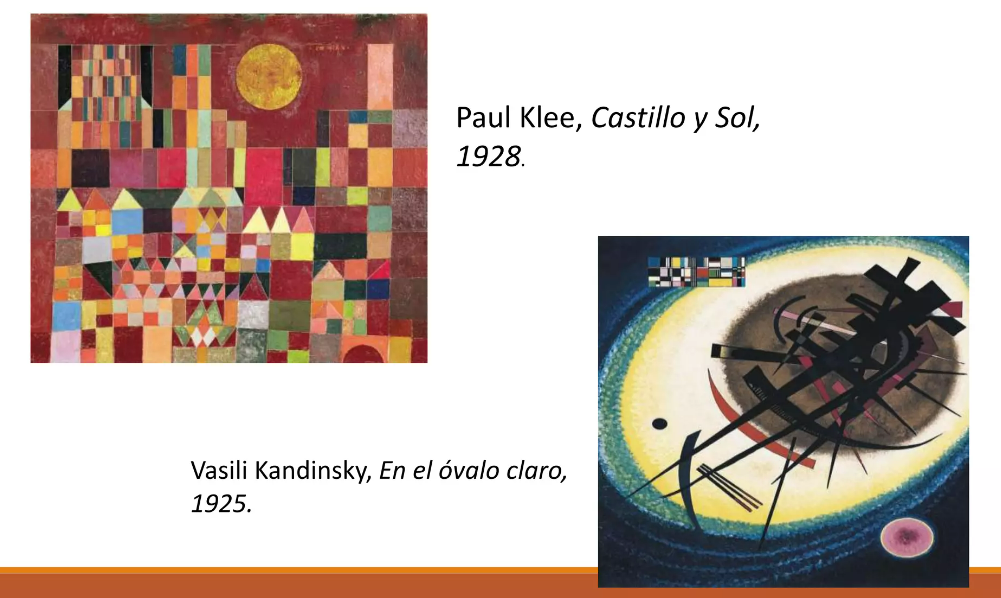 EXP2
FUNDAMENTOS DE DISEÑO
ELEMENTOS PRIMARIOS DE LA FORMA
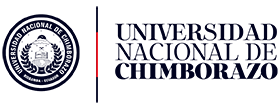 EXP2
FUNDAMENTOS DE DISEÑO
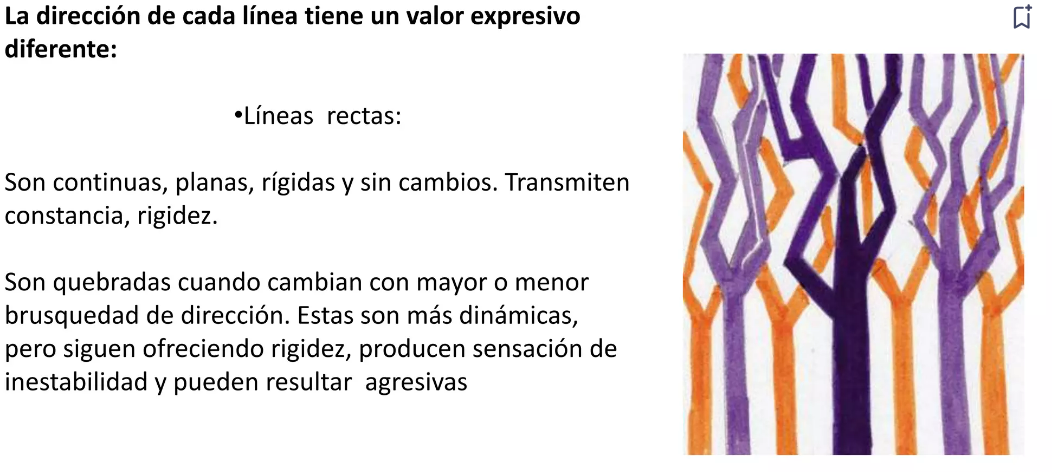 ELEMENTOS PRIMARIOS DE LA FORMA
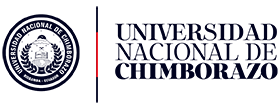 EXP2
FUNDAMENTOS DE DISEÑO
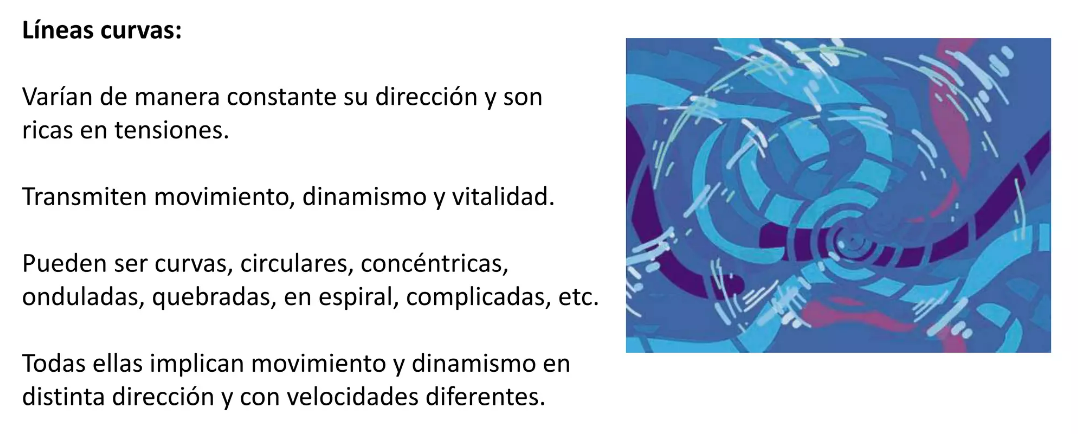 ELEMENTOS PRIMARIOS DE LA FORMA
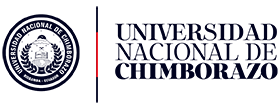 EXP2
FUNDAMENTOS DE DISEÑO
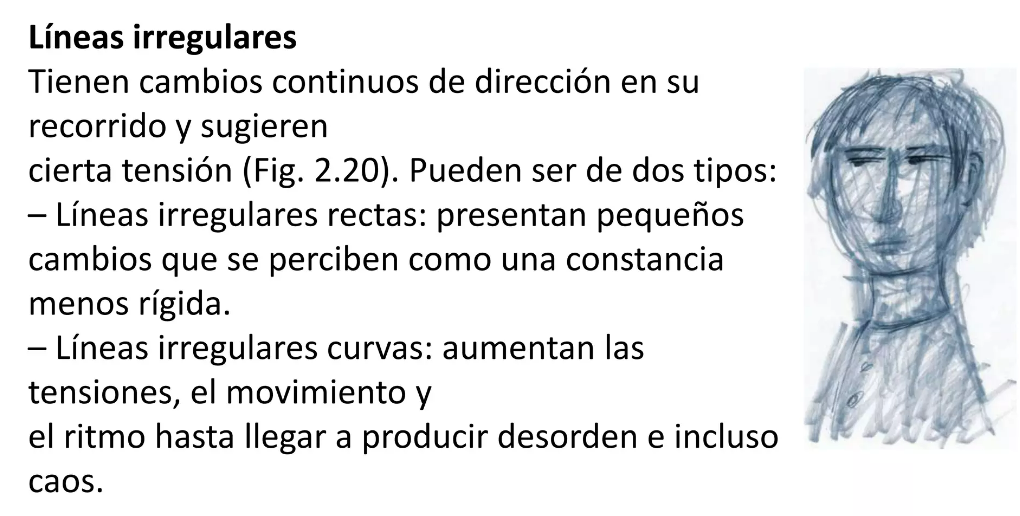 ELEMENTOS PRIMARIOS DE LA FORMA
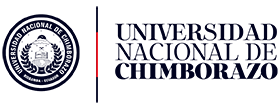 EXP2
FUNDAMENTOS DE DISEÑO
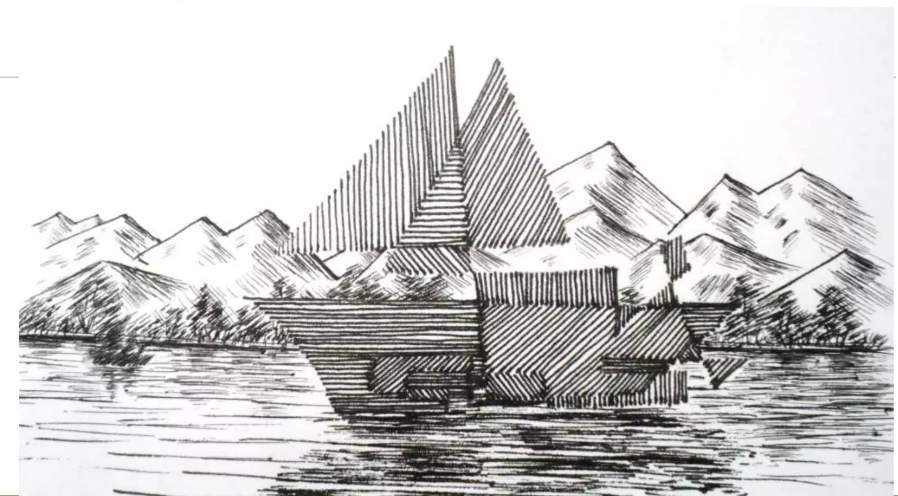 ELEMENTOS PRIMARIOS DE LA FORMA
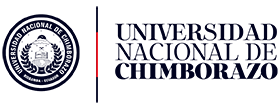 EXP2
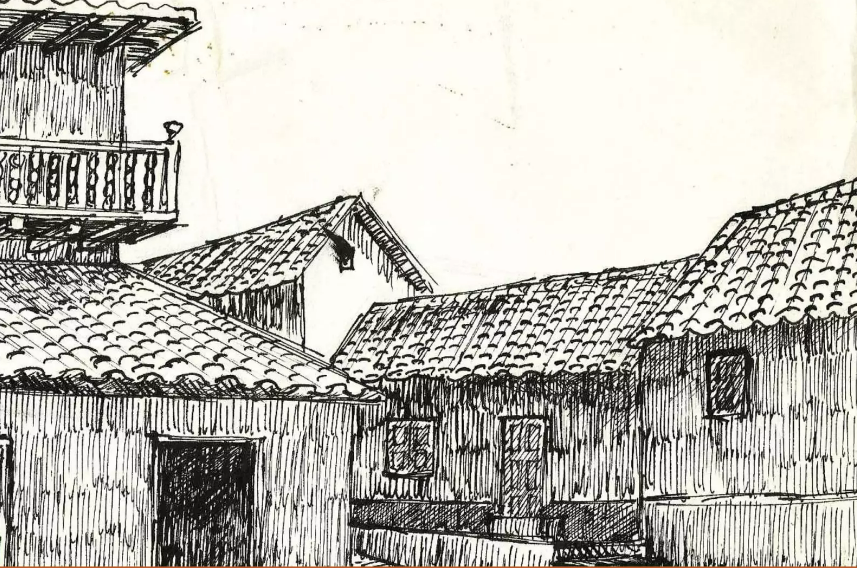 FUNDAMENTOS DE DISEÑO
ELEMENTOS PRIMARIOS DE LA FORMA
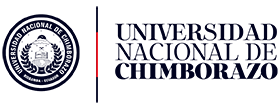 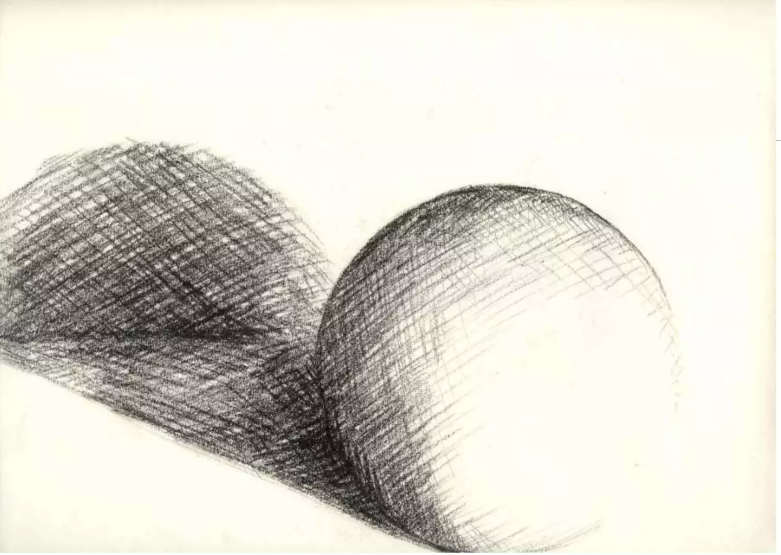 EXP2
FUNDAMENTOS DE DISEÑO
ELEMENTOS PRIMARIOS DE LA FORMA
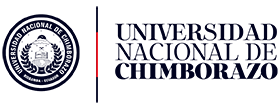 EXP2
FUNDAMENTOS DE DISEÑO
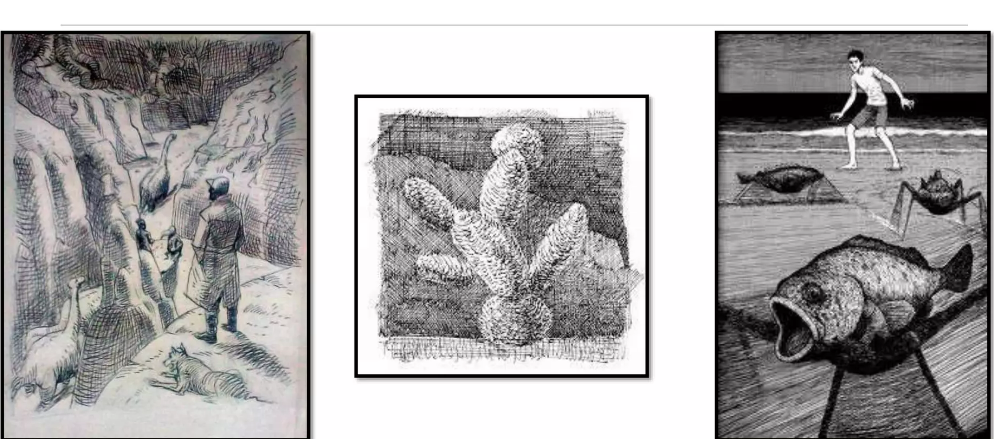 ELEMENTOS PRIMARIOS DE LA FORMA
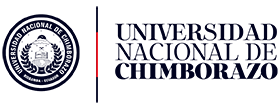 EXP2
FUNDAMENTOS DE DISEÑO
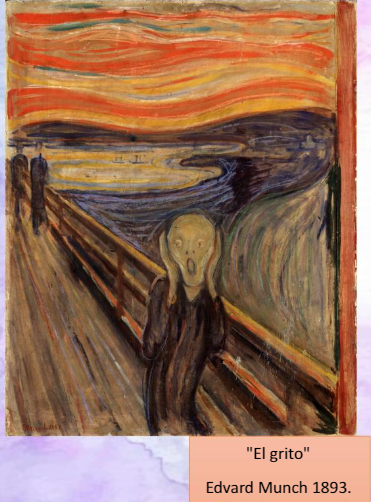 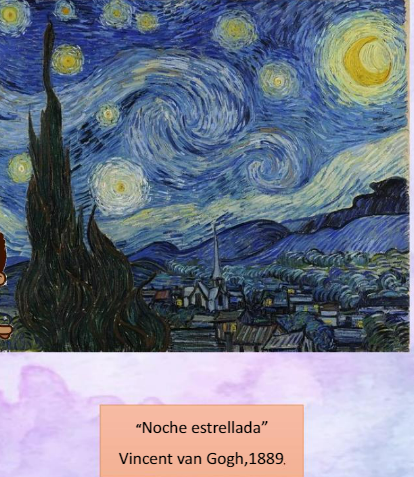 ELEMENTOS PRIMARIOS DE LA FORMA
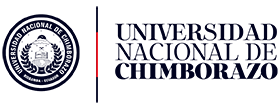 EXP2
FUNDAMENTOS DE DISEÑO
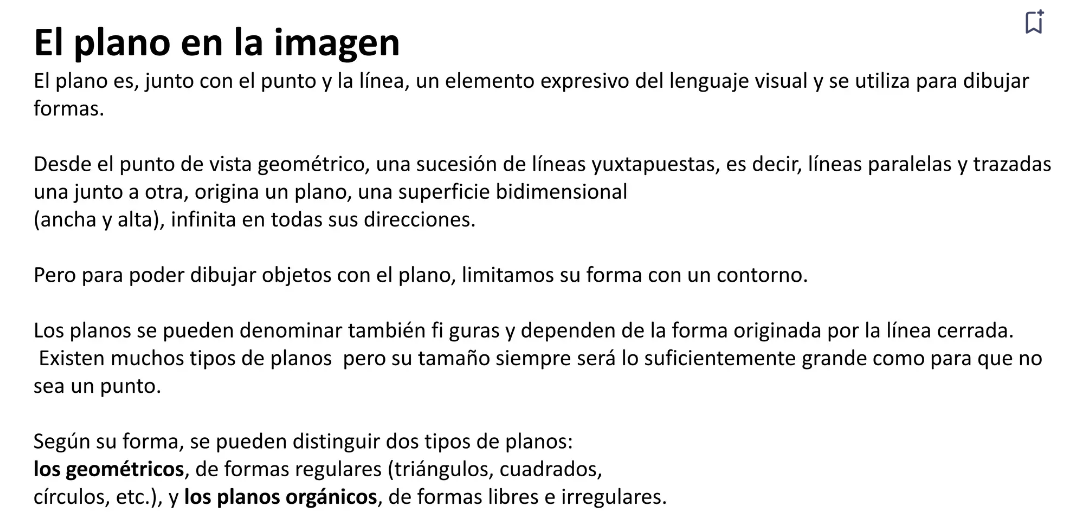 ELEMENTOS PRIMARIOS DE LA FORMA
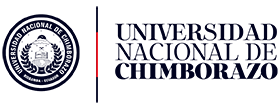 EXP2
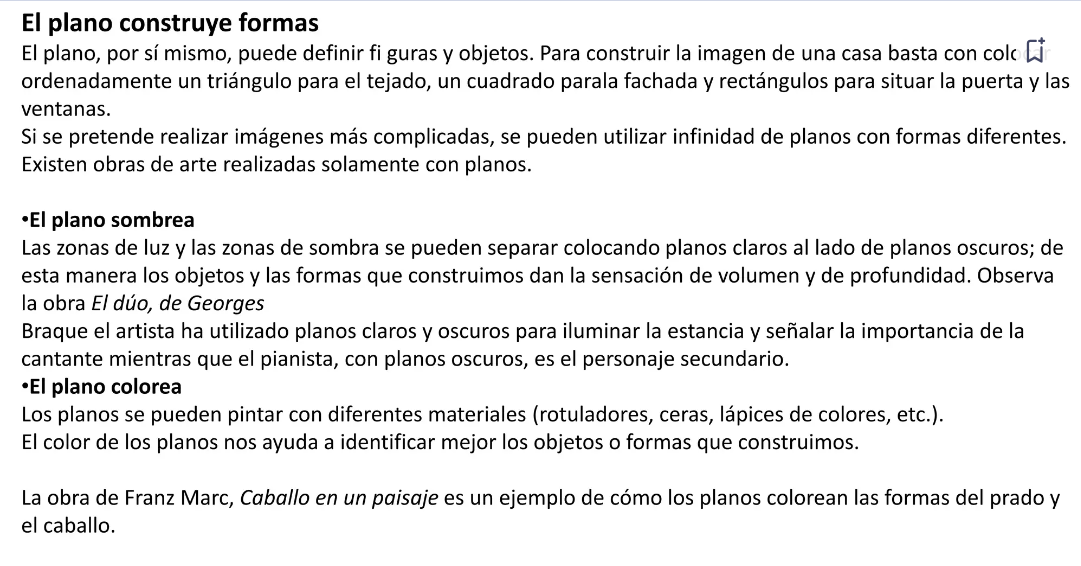 FUNDAMENTOS DE DISEÑO
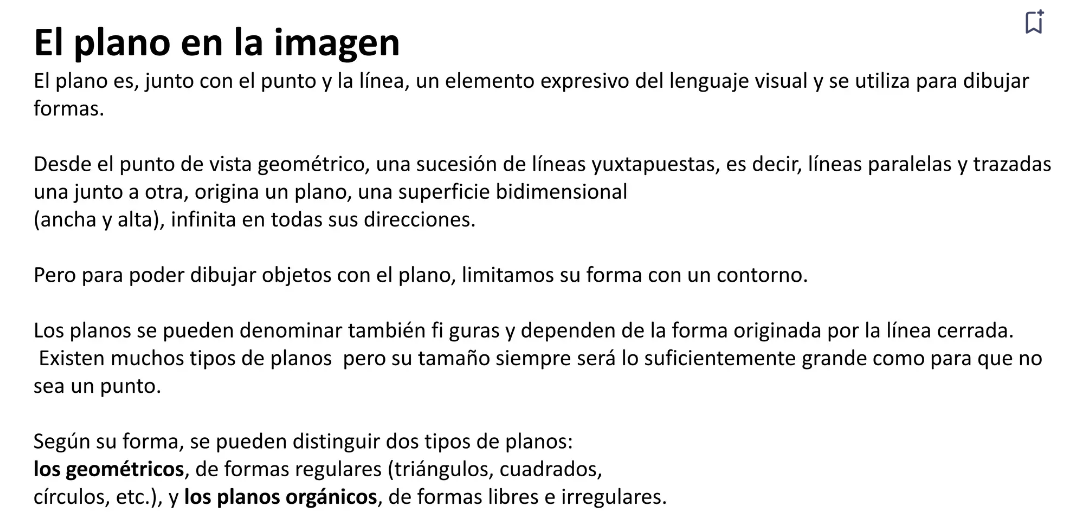 ELEMENTOS PRIMARIOS DE LA FORMA
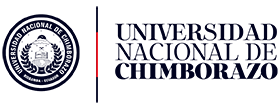 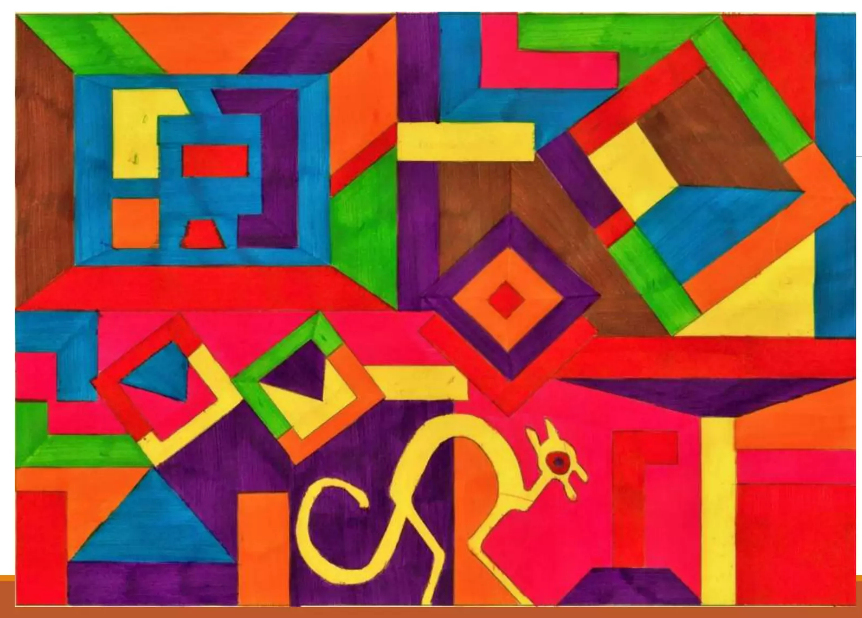 EXP2
FUNDAMENTOS DE DISEÑO
ELEMENTOS PRIMARIOS DE LA FORMA
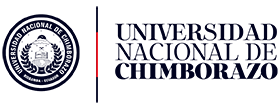 EXP2
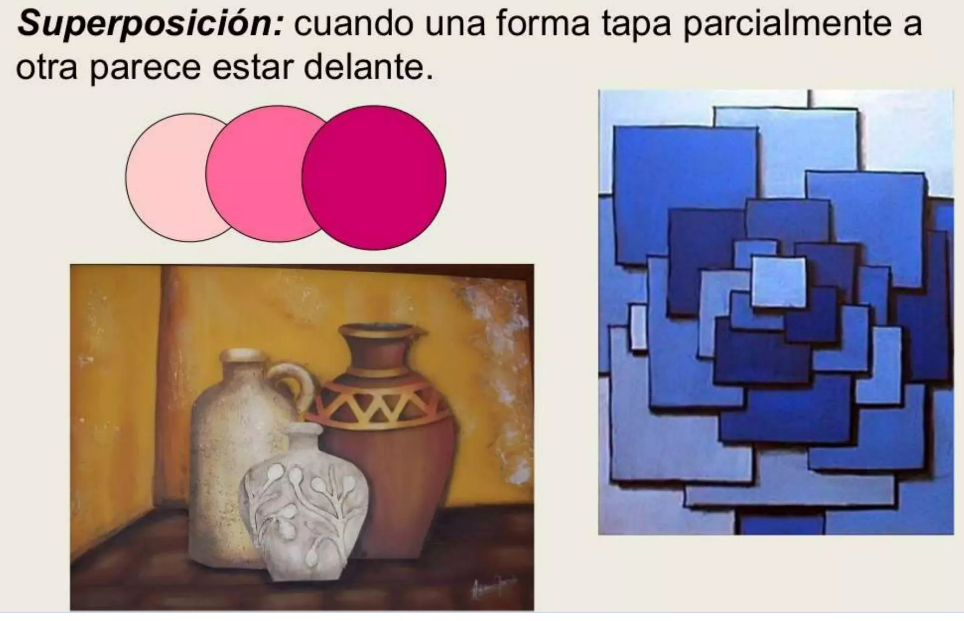 FUNDAMENTOS DE DISEÑO
ELEMENTOS PRIMARIOS DE LA FORMA
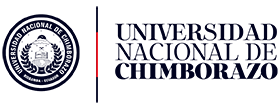 EXP2
FUNDAMENTOS DE DISEÑO
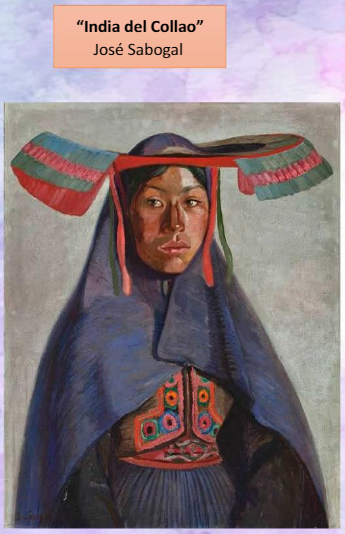 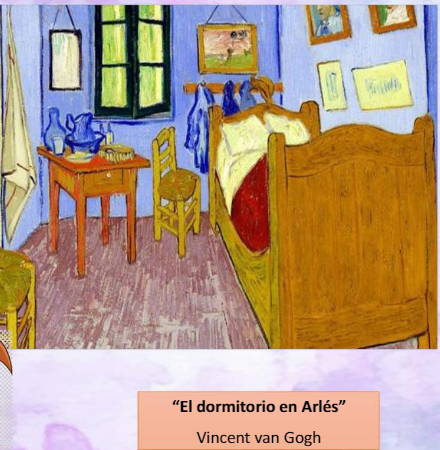 ELEMENTOS PRIMARIOS DE LA FORMA
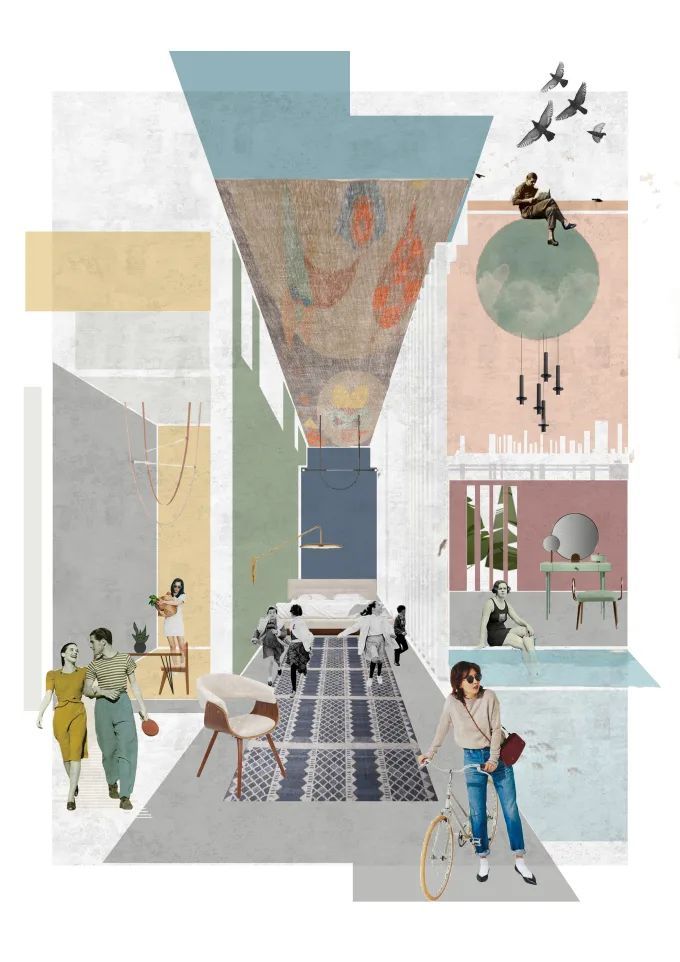 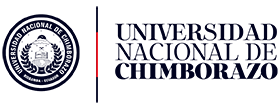 EXP2
FUNDAMENTOS DE DISEÑO
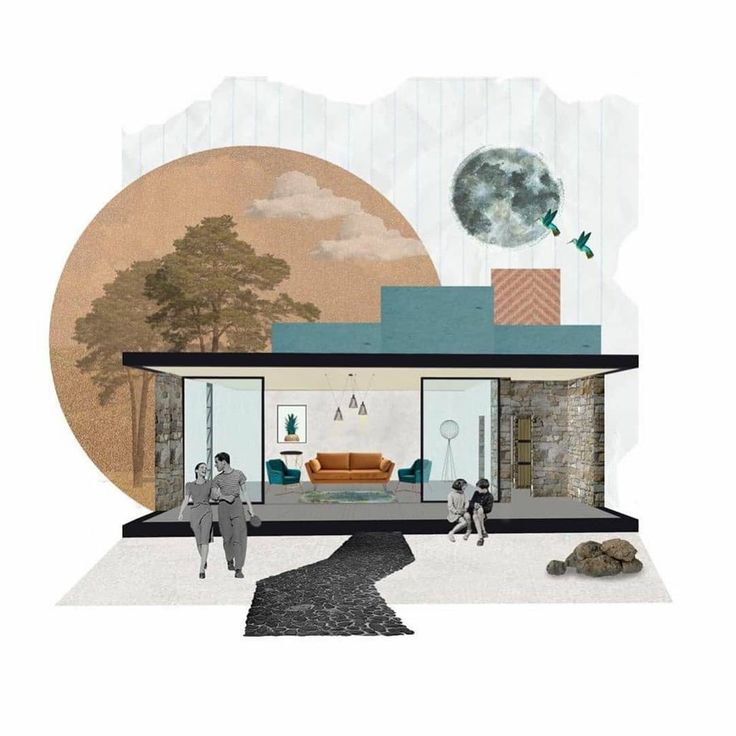 ELEMENTOS PRIMARIOS DE LA FORMA
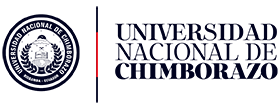 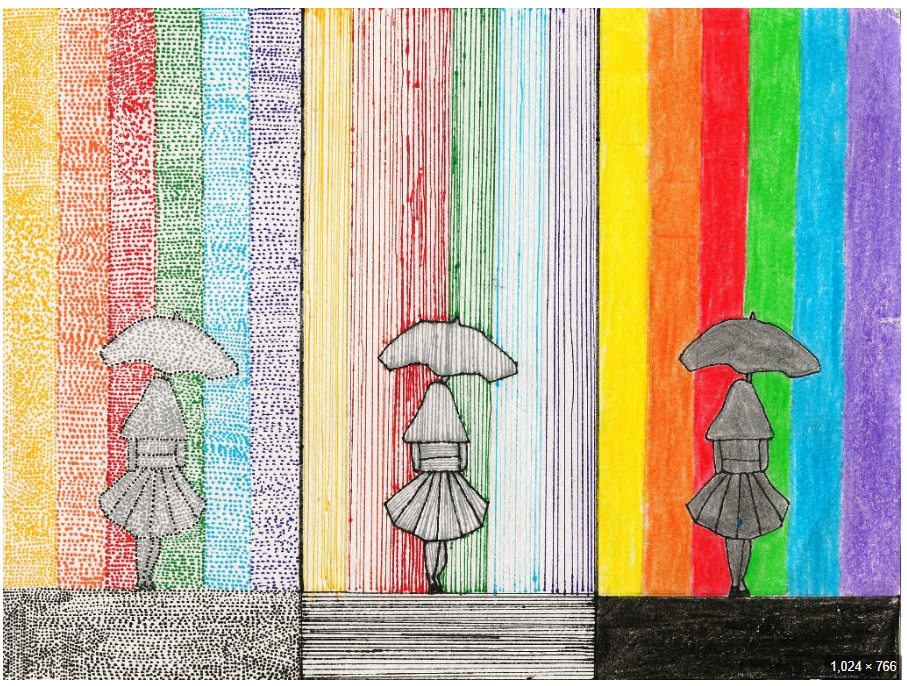 EXP2
FUNDAMENTOS DE DISEÑO
ELEMENTOS PRIMARIOS DE LA FORMA
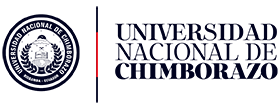 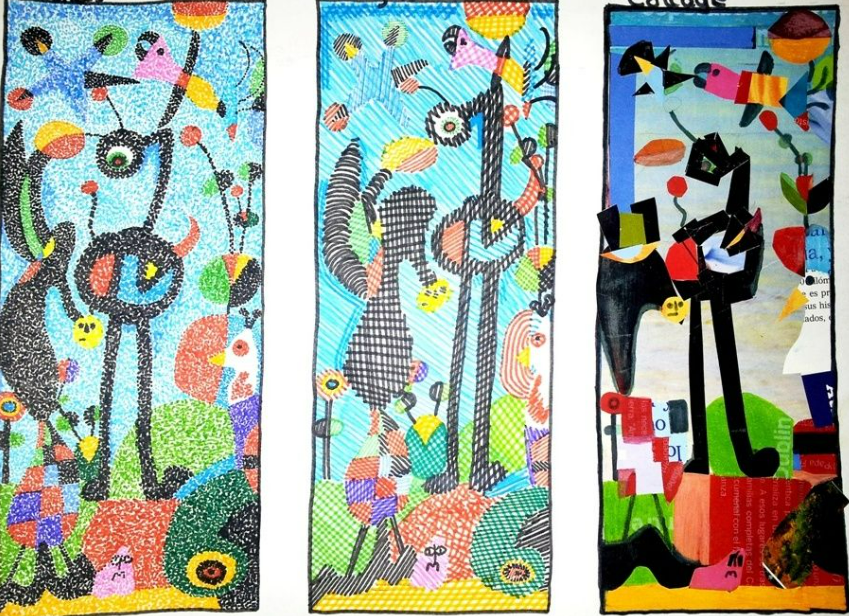 EXP2
FUNDAMENTOS DE DISEÑO
ELEMENTOS PRIMARIOS DE LA FORMA
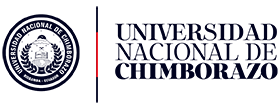 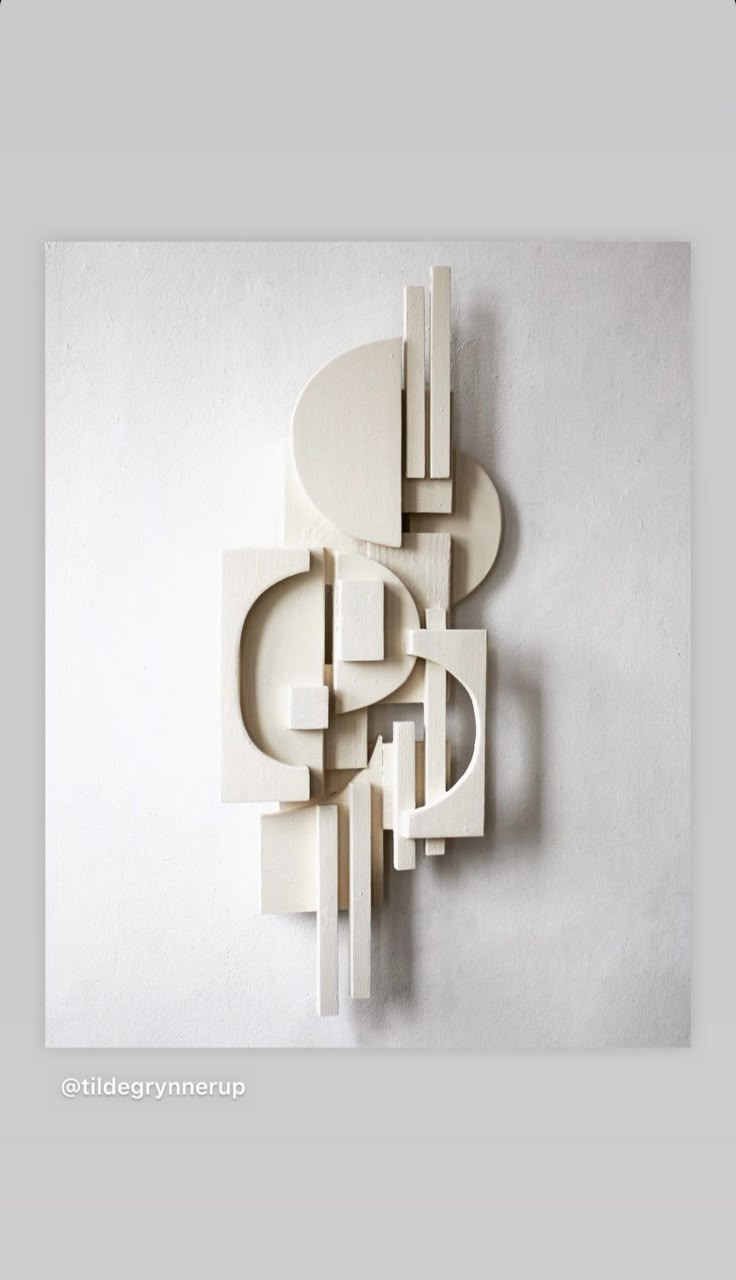 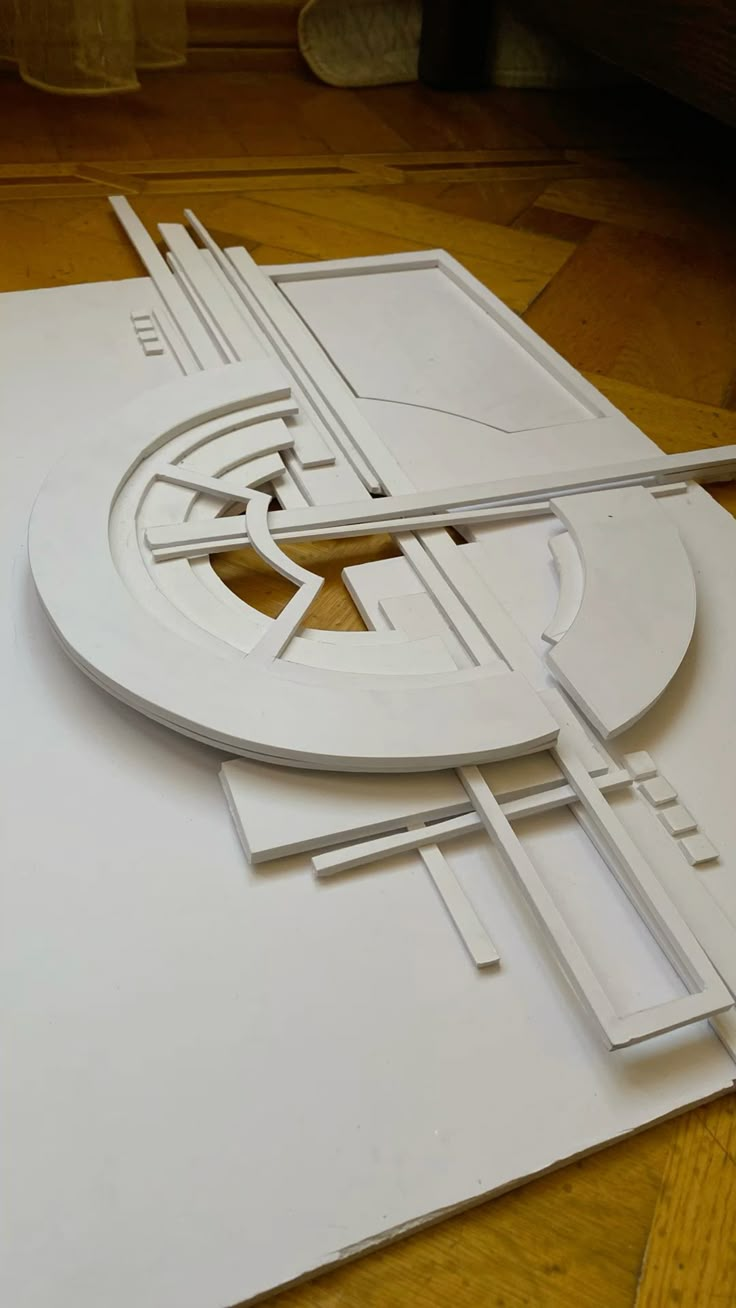 EXP3
FUNDAMENTOS DE DISEÑO
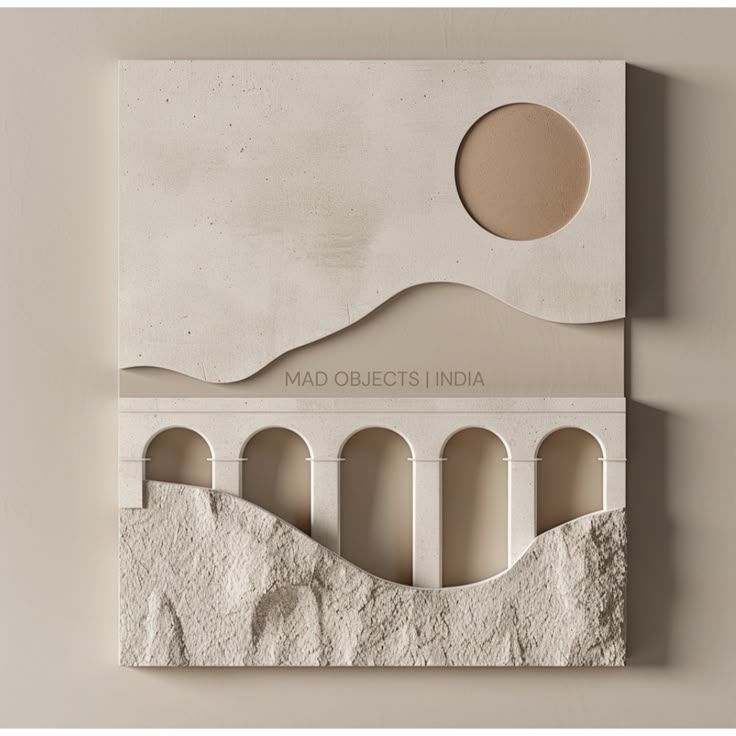 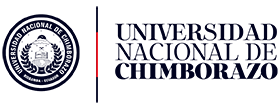 EXP3
FUNDAMENTOS DE DISEÑO
ESCALA Y PROPORCIÓN
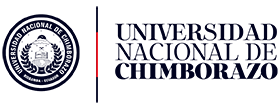 Ejercicio en parejas
EXP3
FUNDAMENTOS DE DISEÑO
Identificar una ciudad
Ver y analizar su catedral como elemento arquitectónico 
Identificar el año de construcción y el arquitecto 
Identificar los materiales 
Identificar  su estilo arquitectónico 
Revisar una  perspectiva que mas les llame la atención 
Investigar y contar con plantas, fachado frontal y fachada lateral 
Realiza representación con punto línea plano y volumen 
Realizar el análisis de escala 
Realizar el análisis de proporción  
Elaborar las láminas de presentación gráfica con los  conceptos aprendidos del libro de CHING
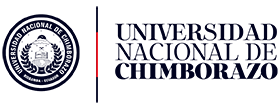 Ejercicio en parejas
EXP3
FUNDAMENTOS DE DISEÑO
FACHADA O LATERAL 
TÉCNICA LÍNEAS
PERSPECTIVA E 
INFORMACIÓN GENERAL
FACHADA O LATERAL 
TÉCNICA PUNTILLISMO
FACHADA O LATERAL 
TÉCNICA PLANOS
FACHADA O LATERAL 
TÉCNICA VOLÚMENES
ANÁLISIS PROPORCIONES
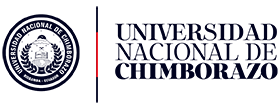 Ejercicio en parejas
EXP3
FUNDAMENTOS DE DISEÑO
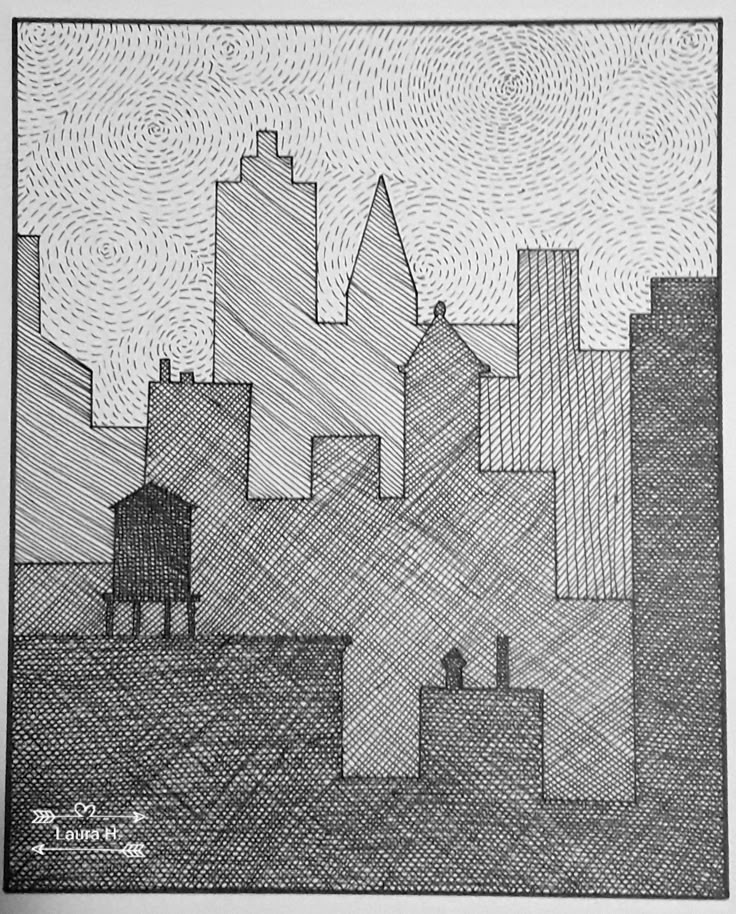 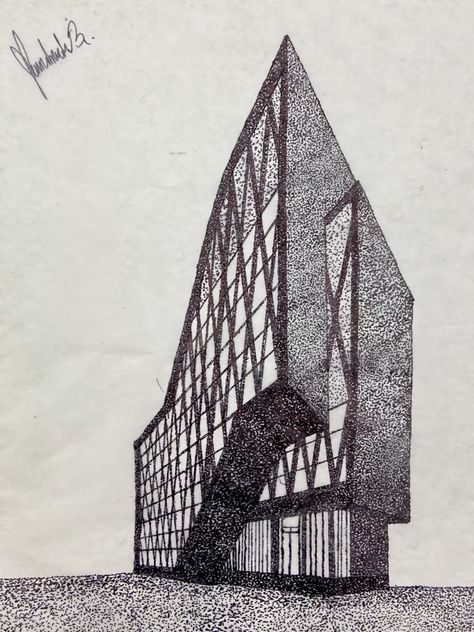 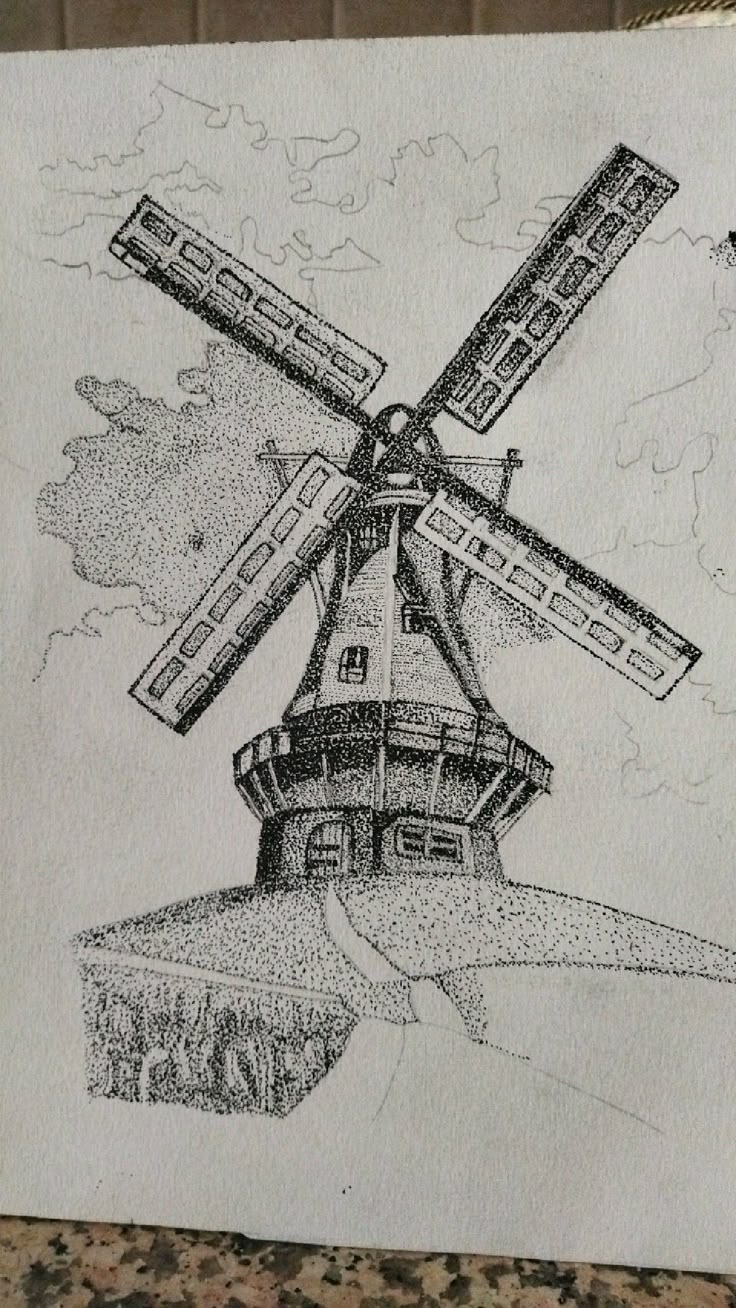 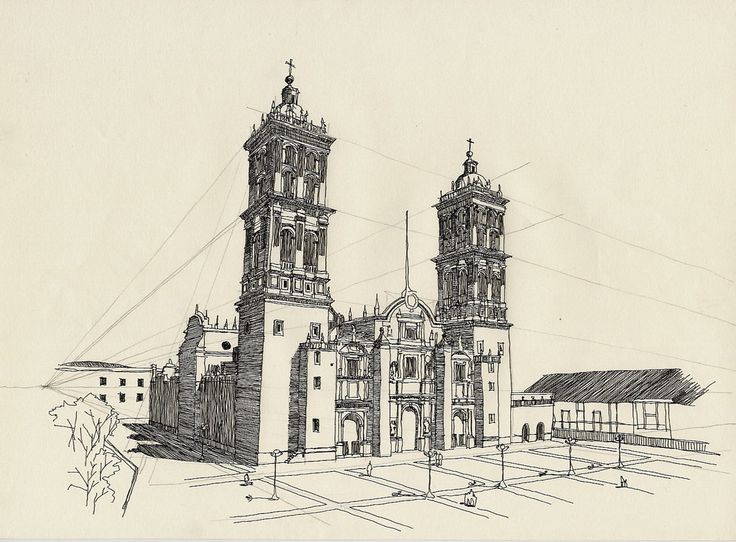 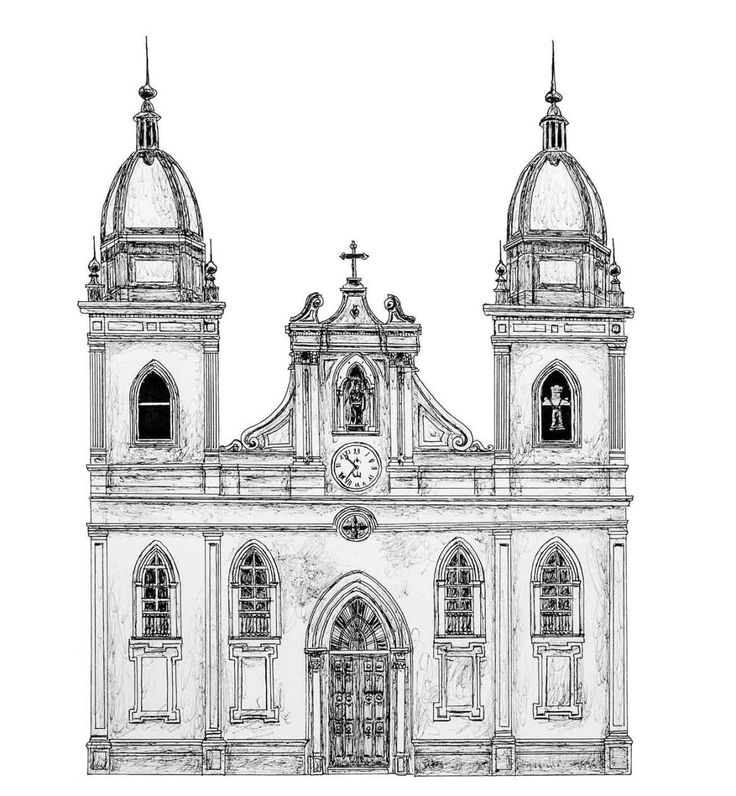 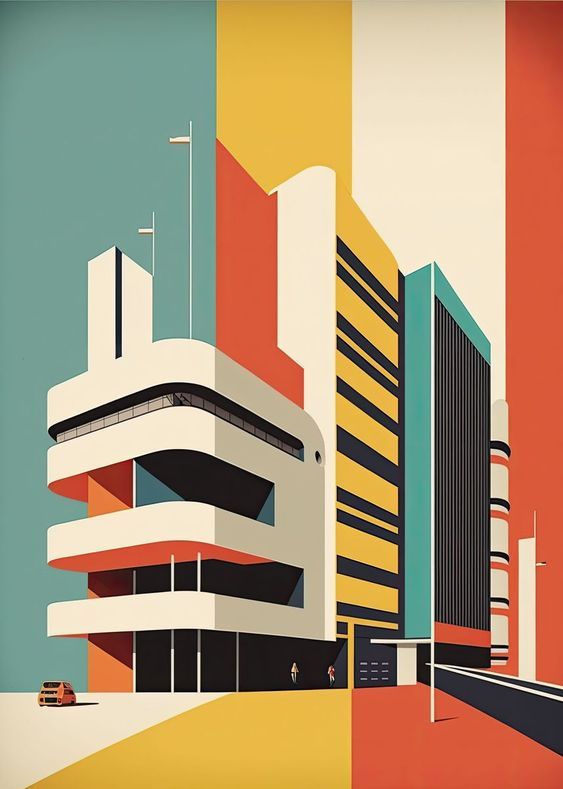 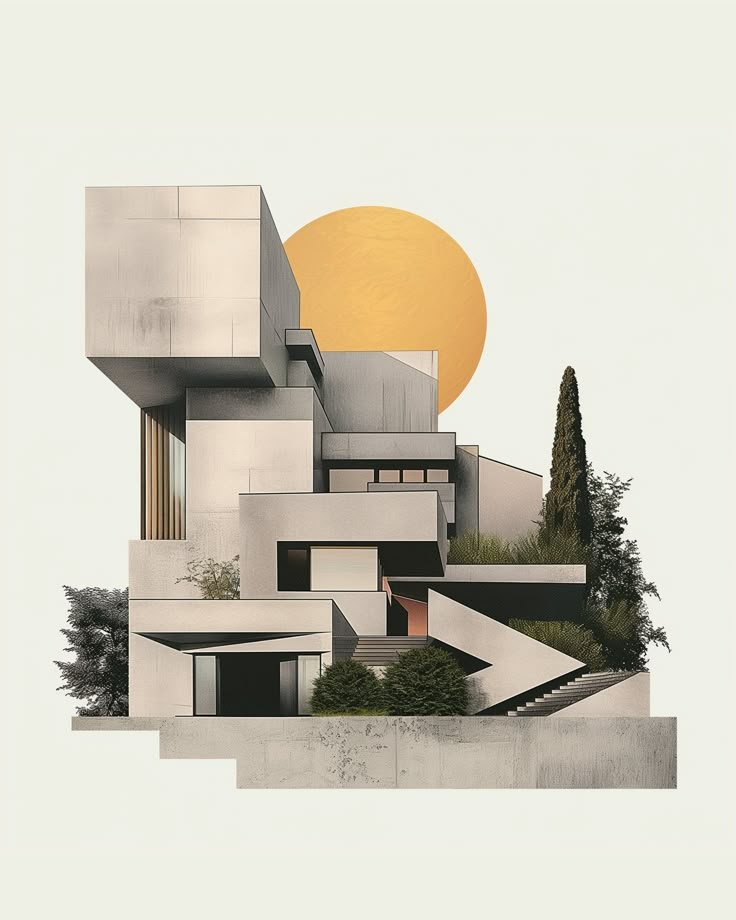 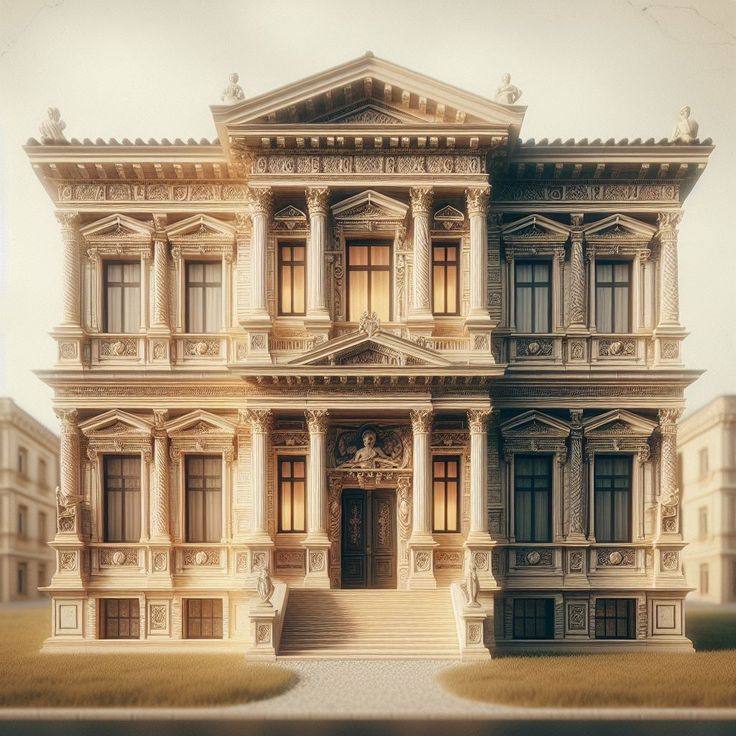 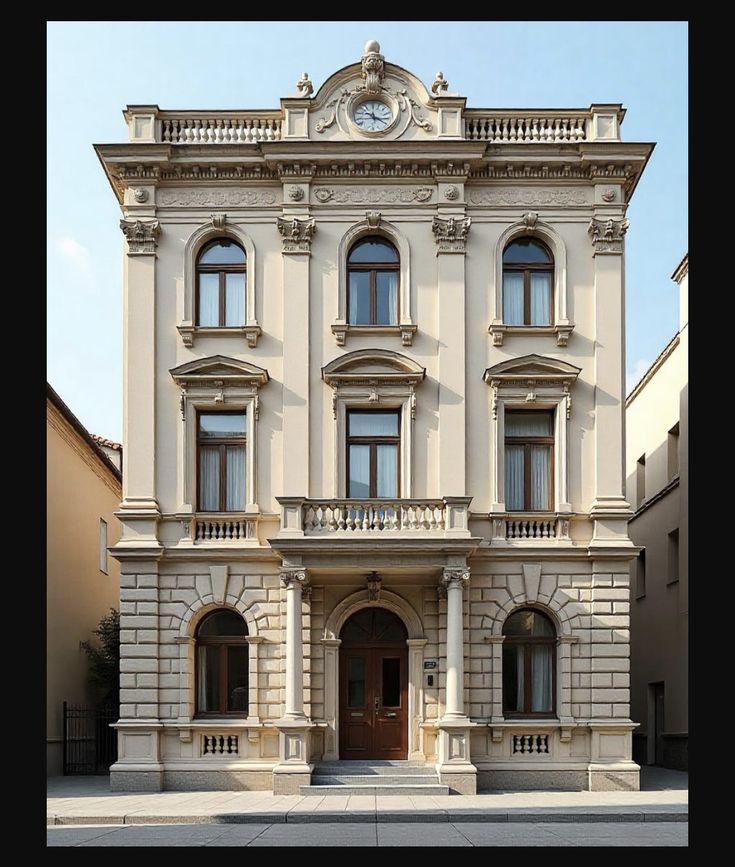 ANÁLISIS PROPORCIONES
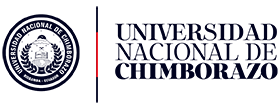 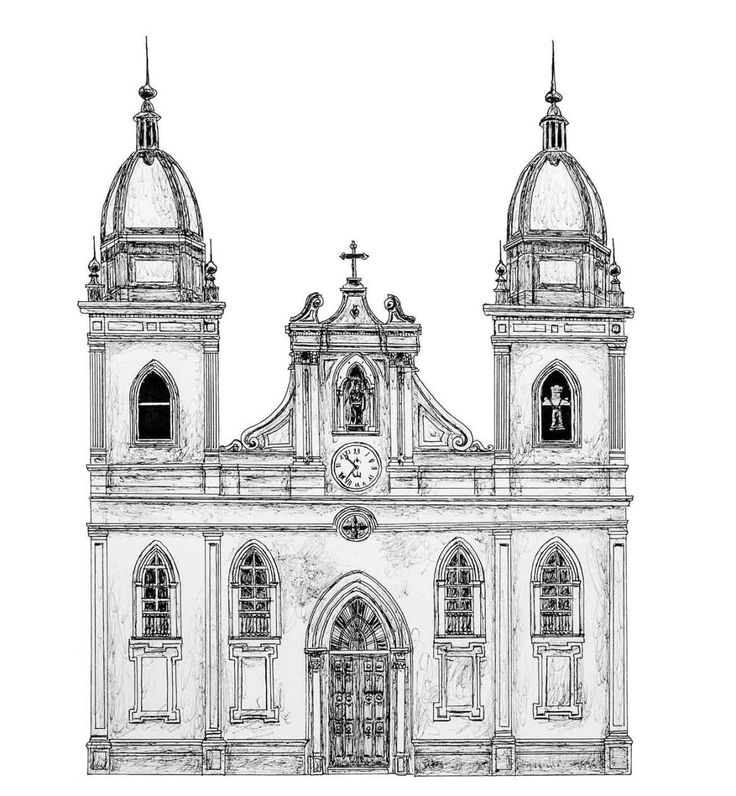 EXP3
FUNDAMENTOS DE DISEÑO
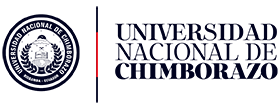 EXP3
FUNDAMENTOS DE DISEÑO
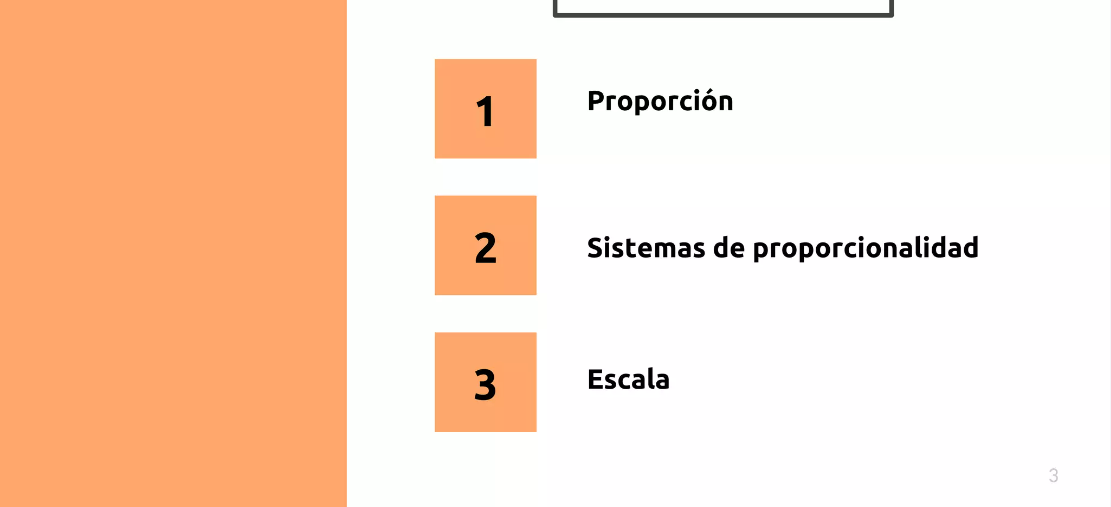 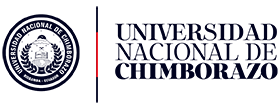 EXP3
FUNDAMENTOS DE DISEÑO
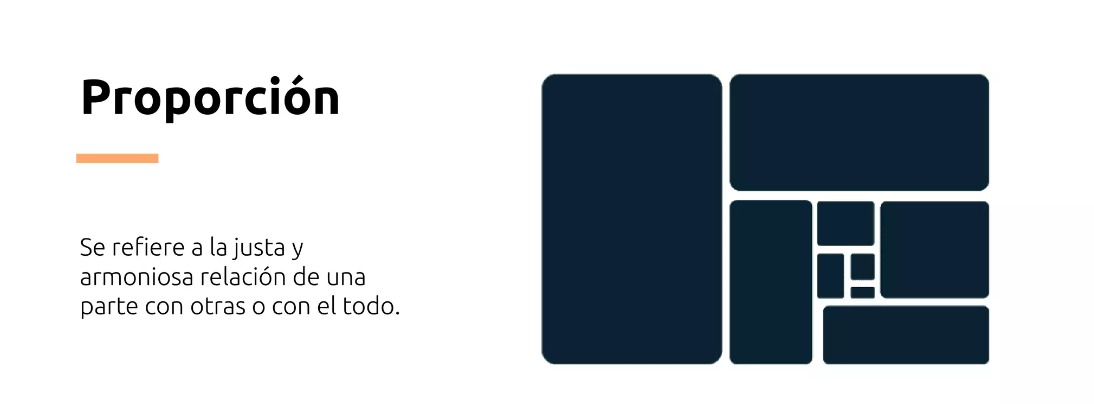 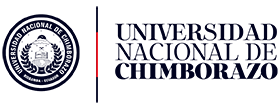 EXP3
FUNDAMENTOS DE DISEÑO
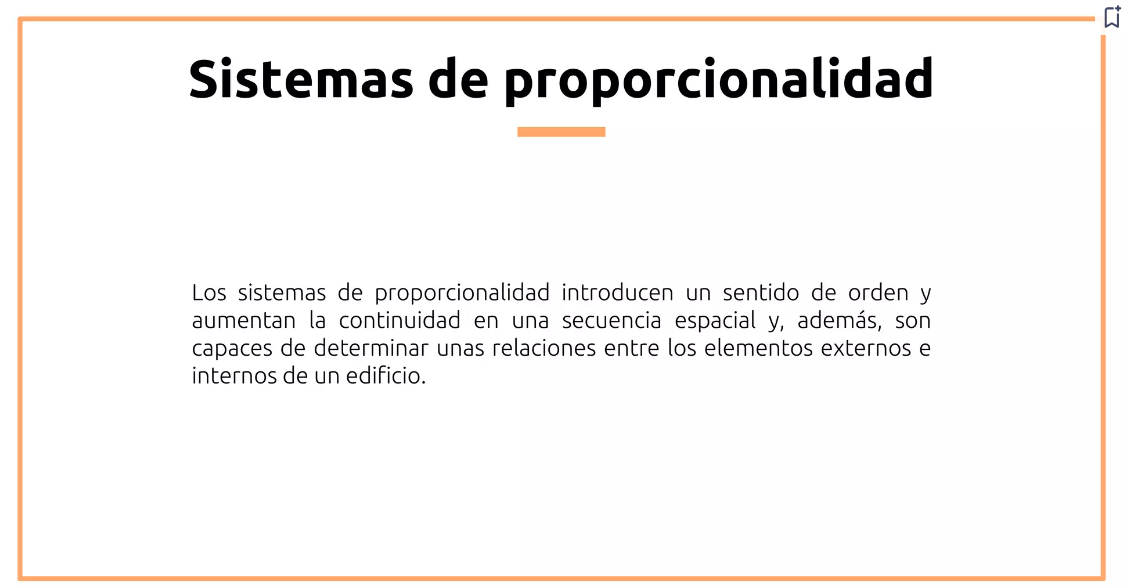 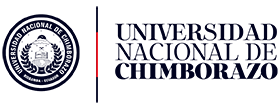 EXP3
FUNDAMENTOS DE DISEÑO
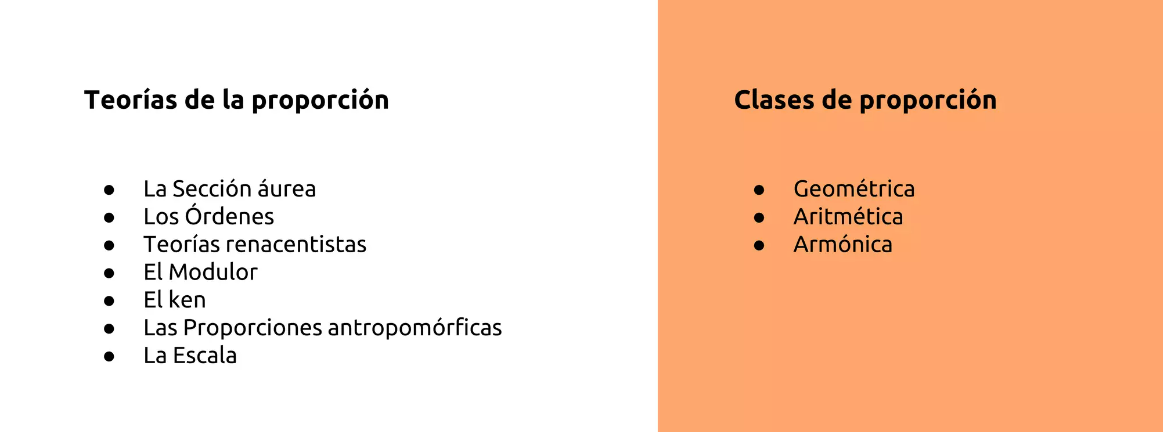 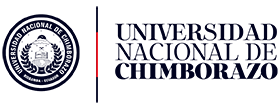 EXP3
FUNDAMENTOS DE DISEÑO
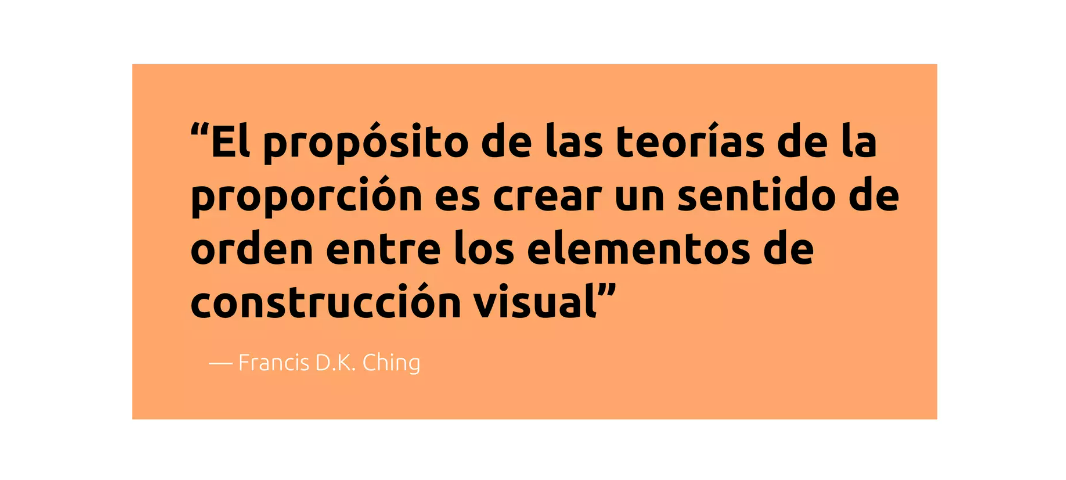 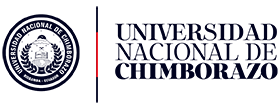 EXP3
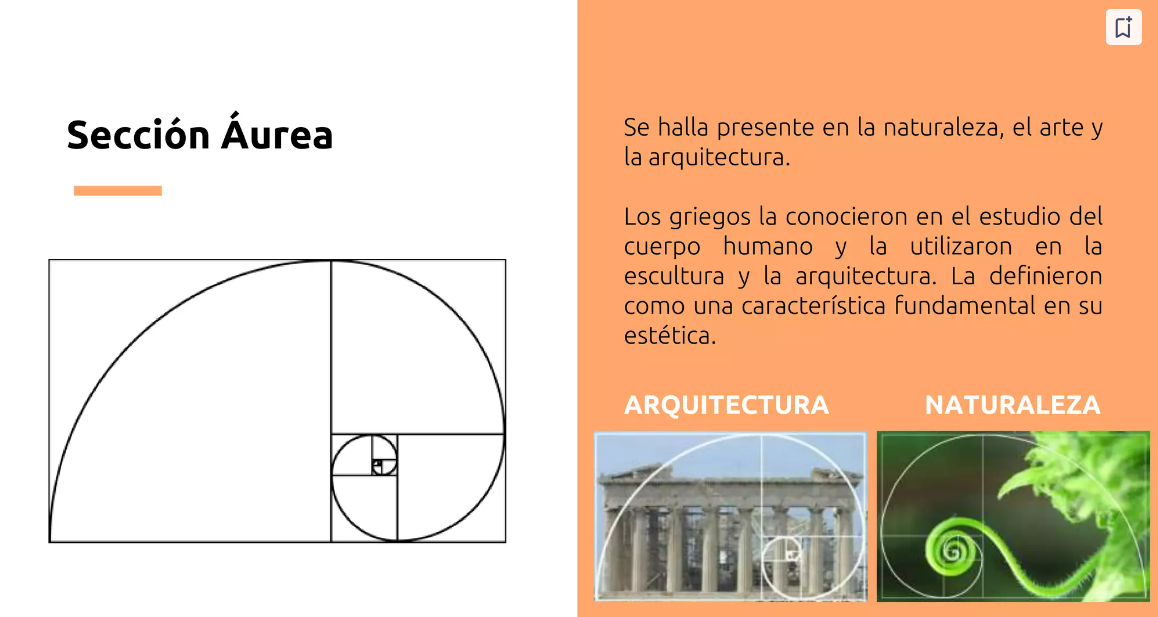 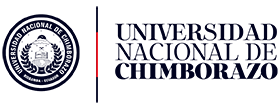 EXP3
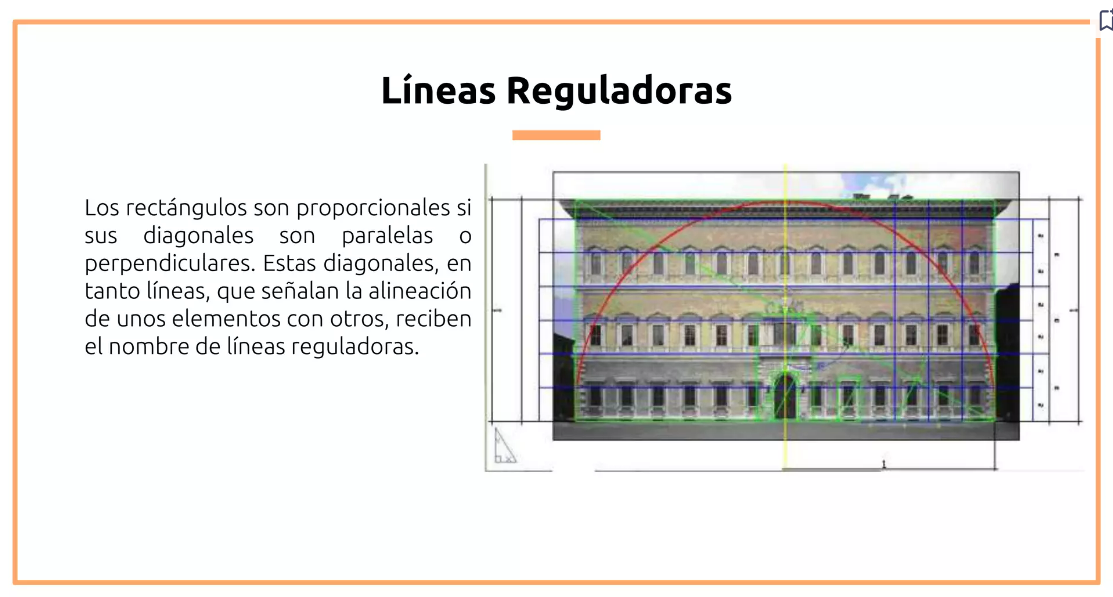 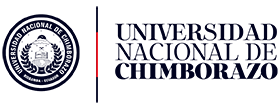 EXP3
FUNDAMENTOS DE DISEÑO
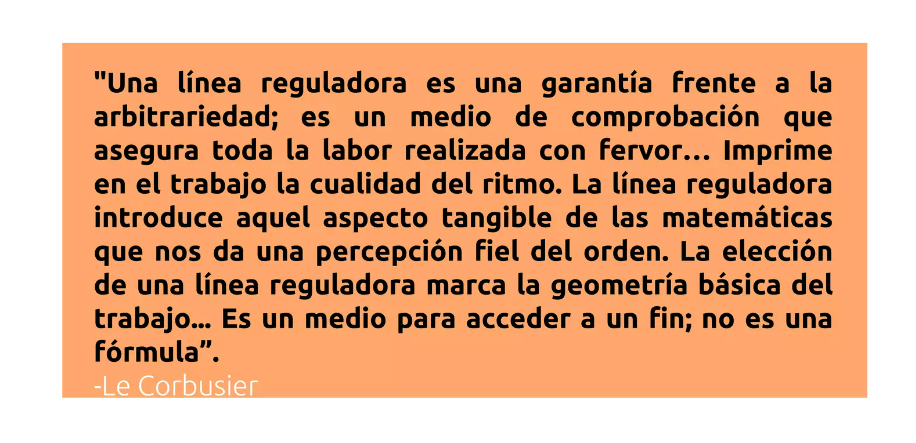 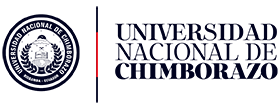 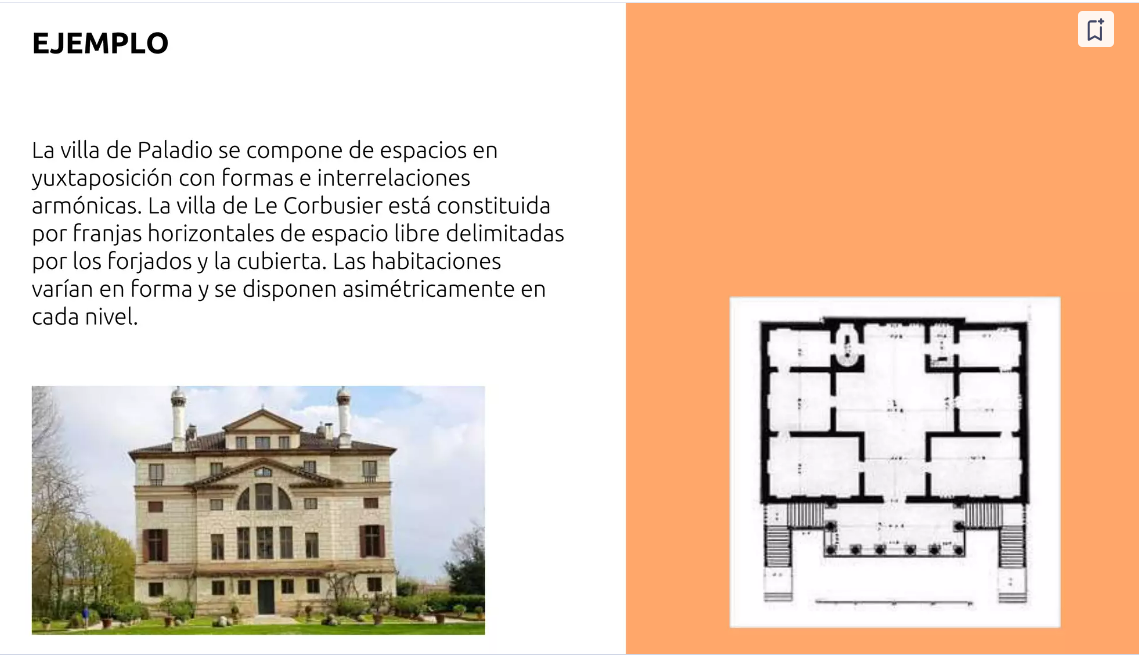 EXP3
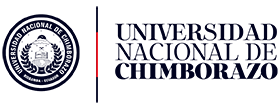 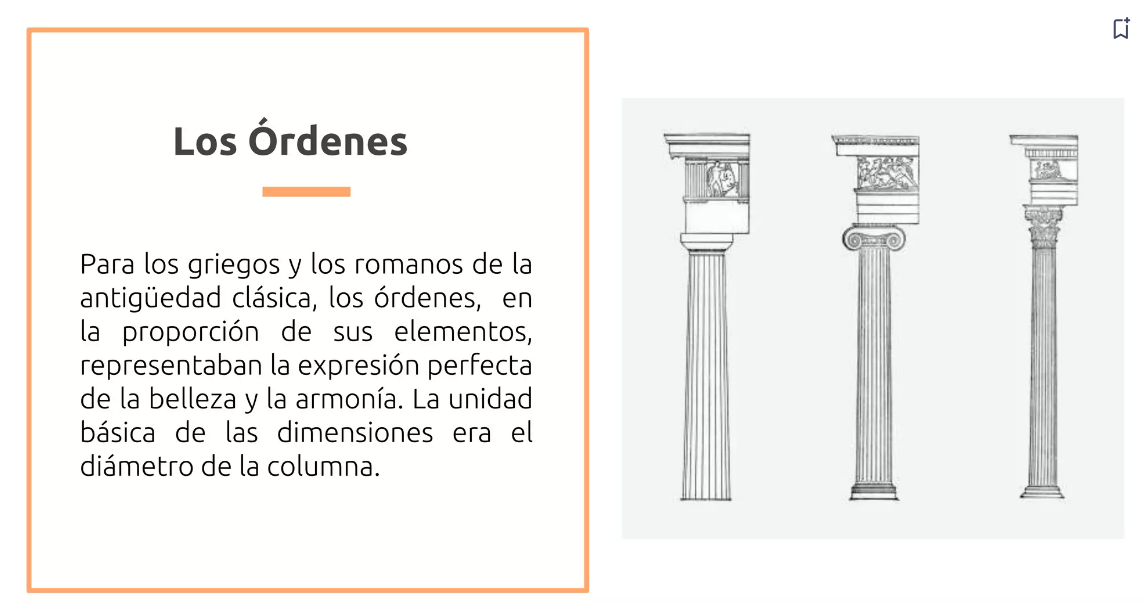 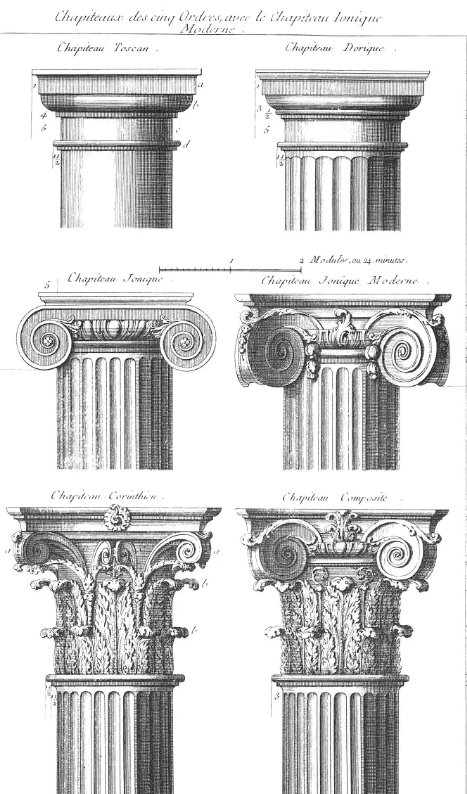 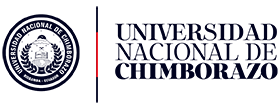 DÓRICO
JÓNICO
CORINTIO
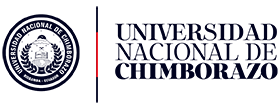 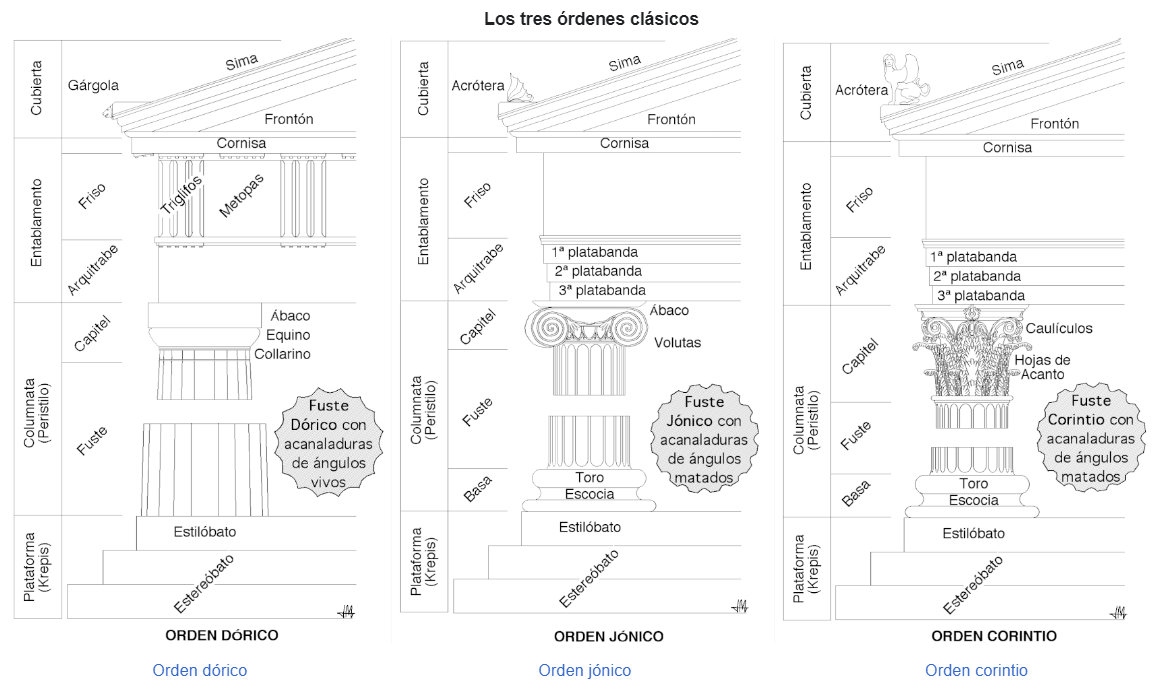 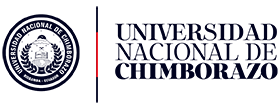 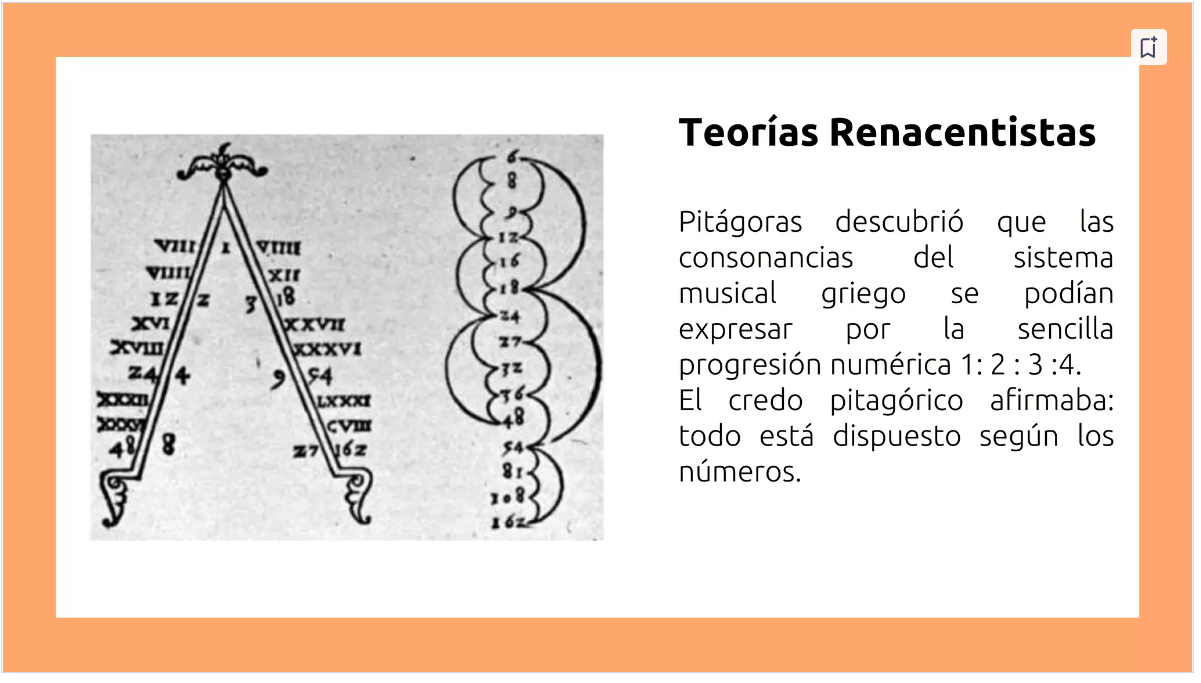 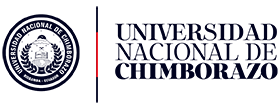 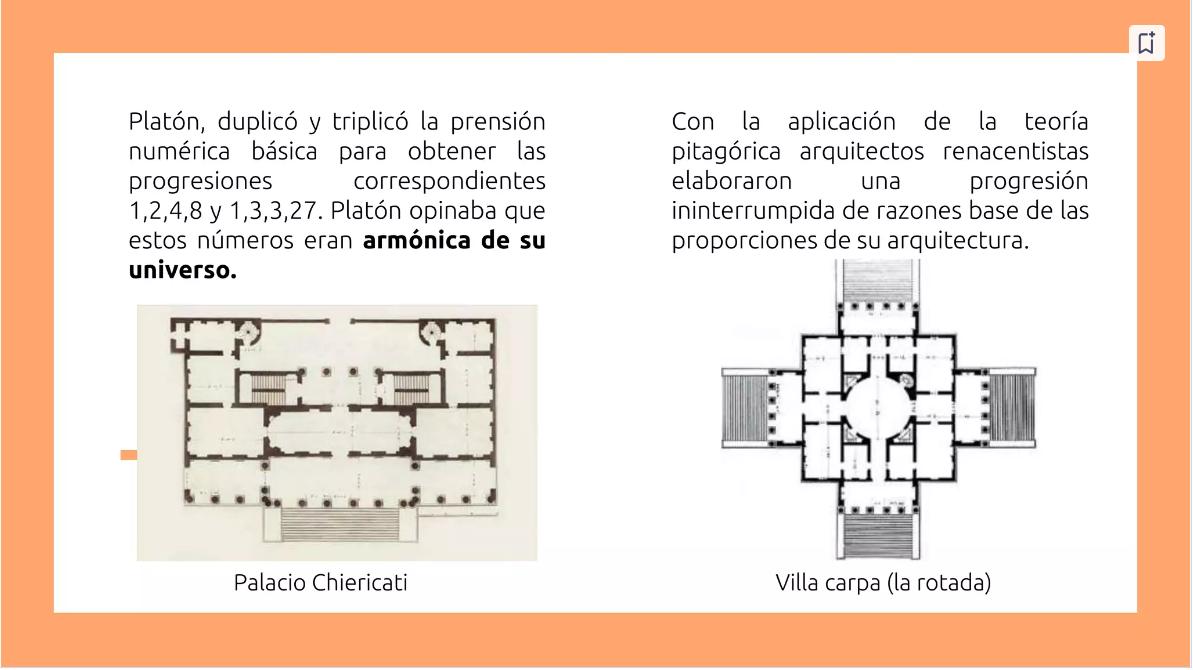 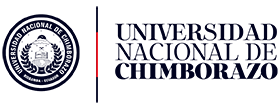 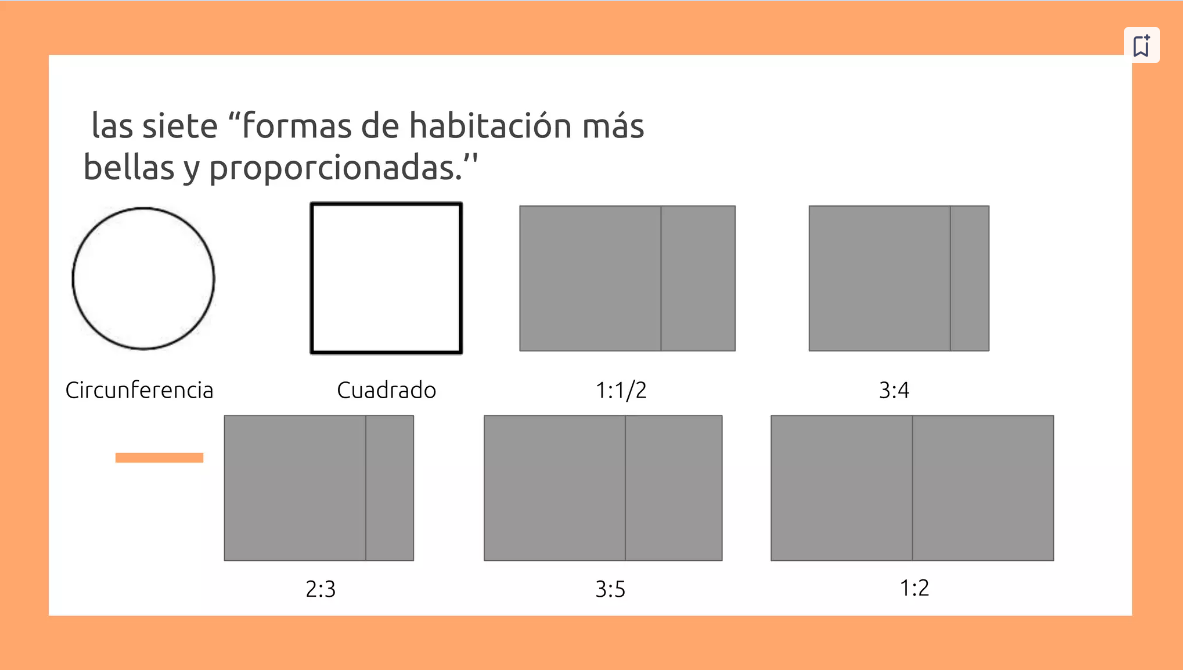 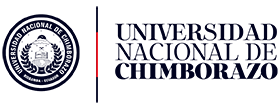 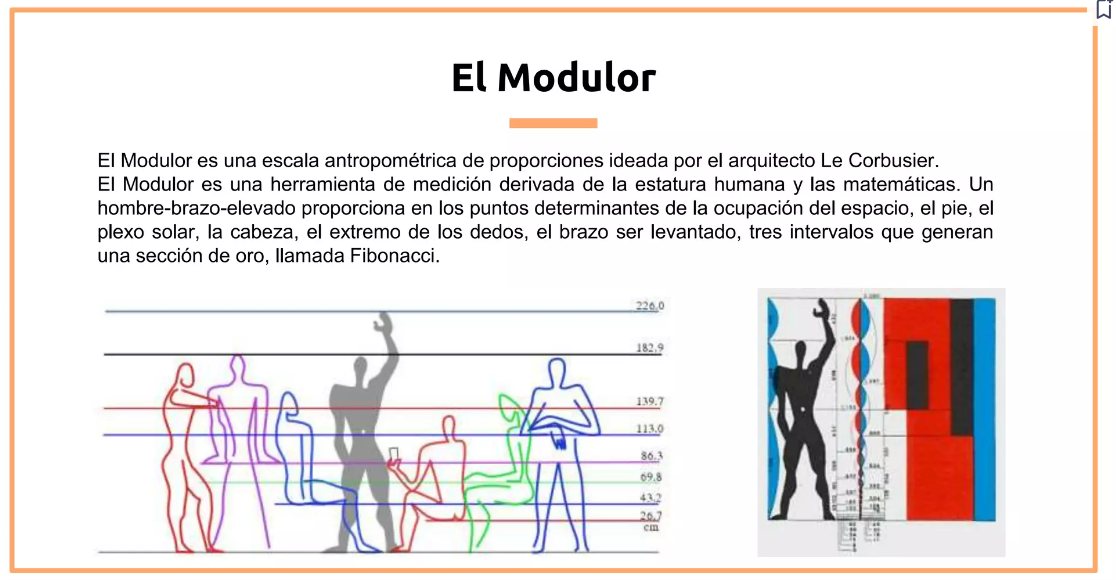 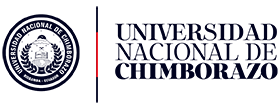 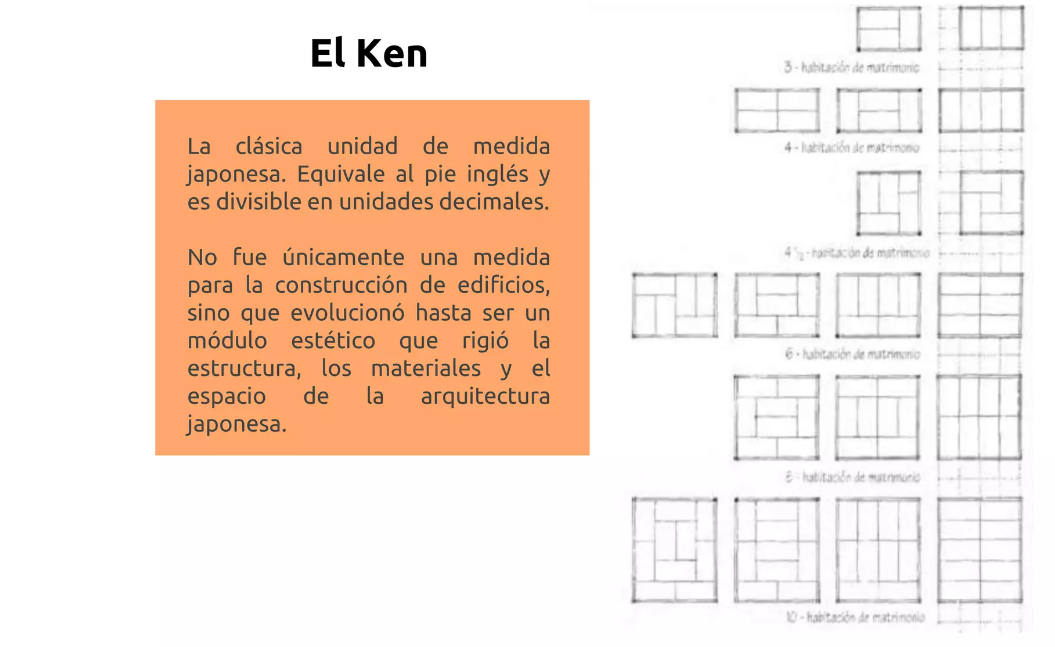 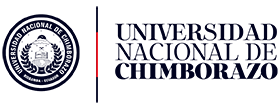 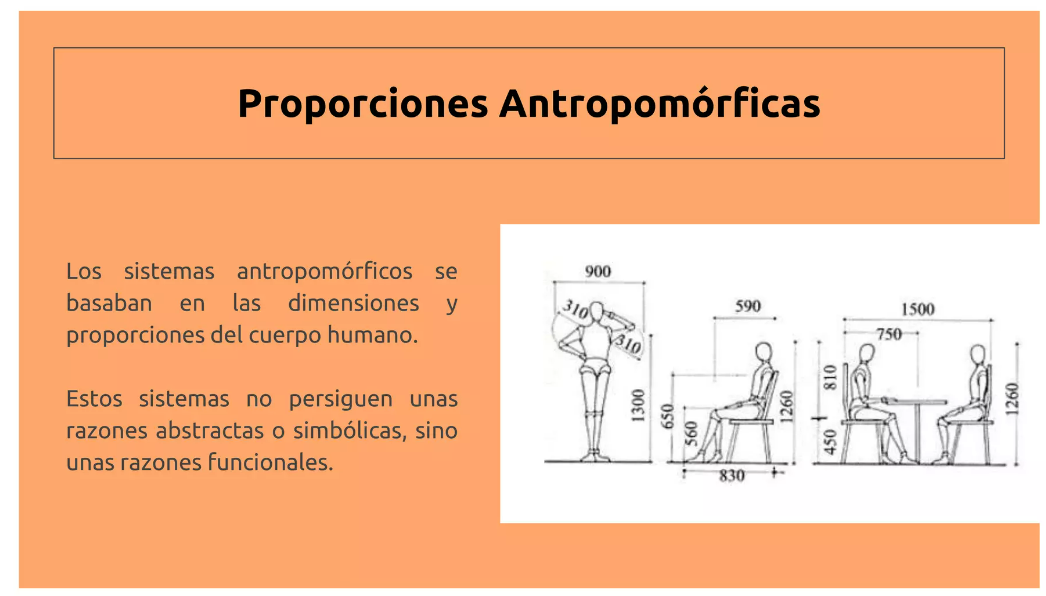 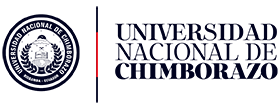 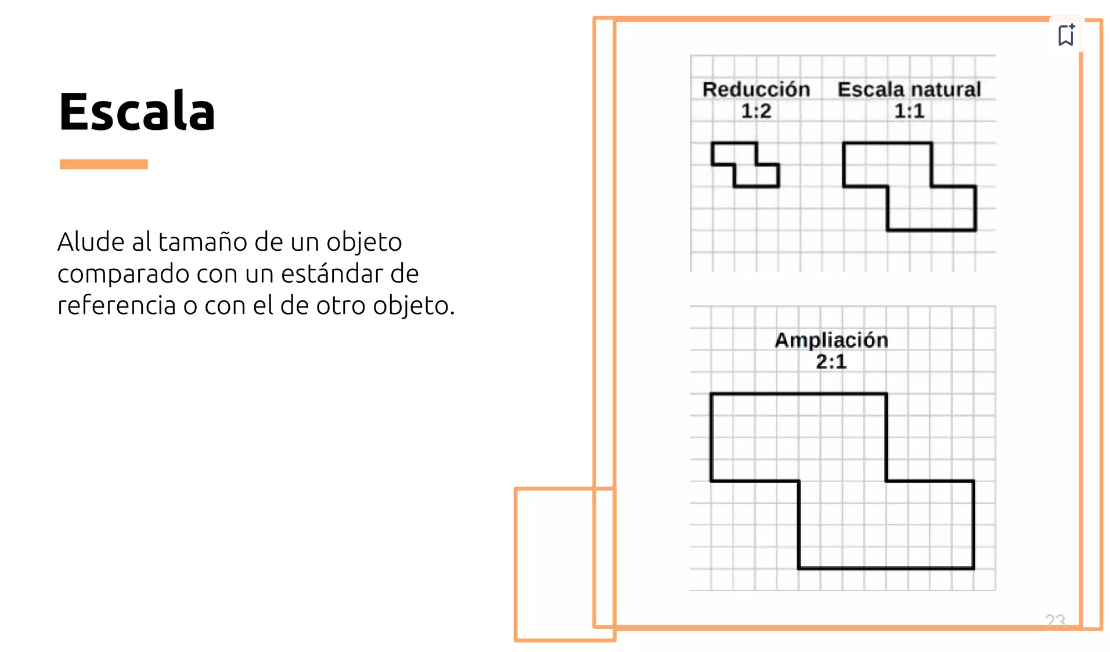 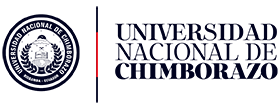 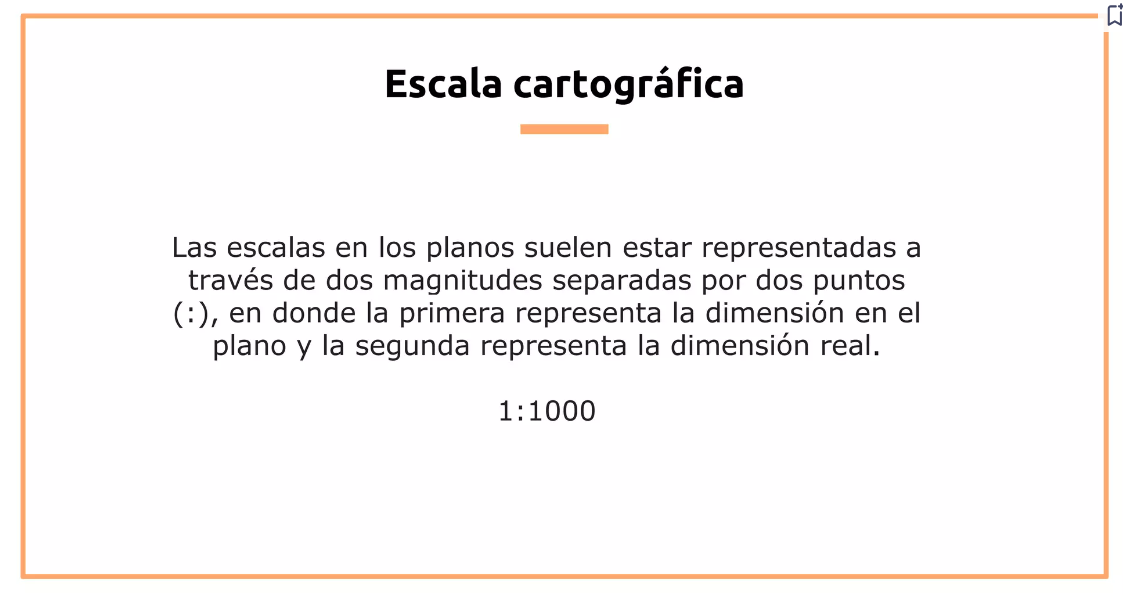 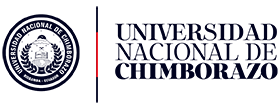 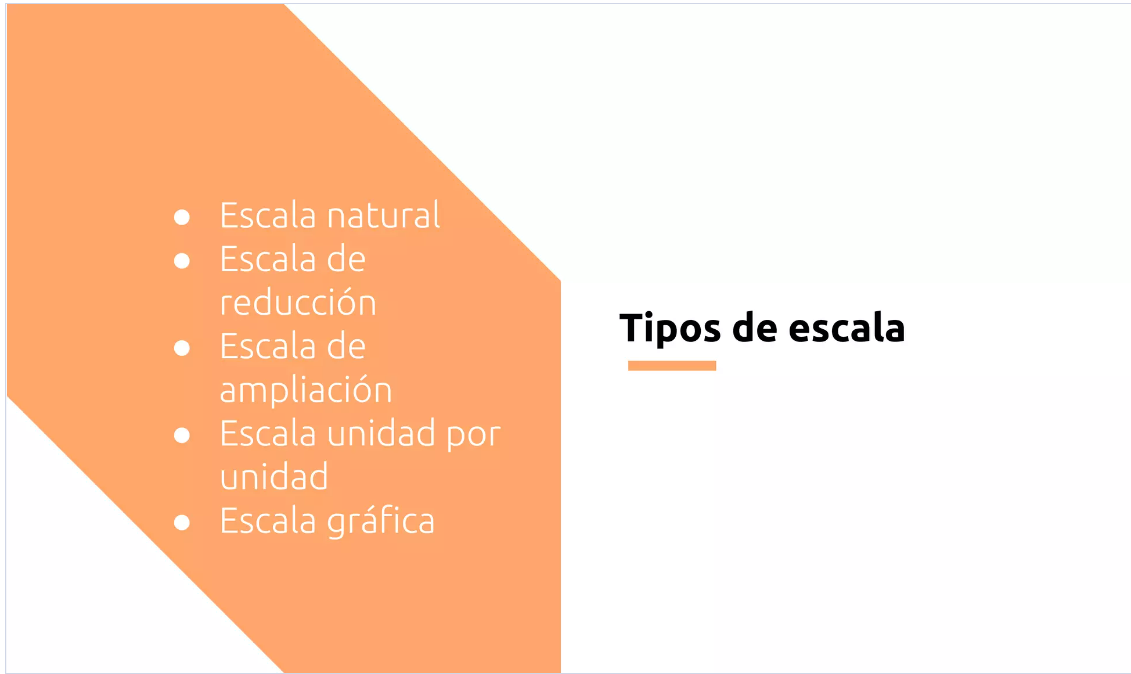 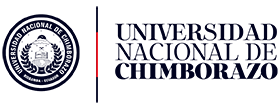 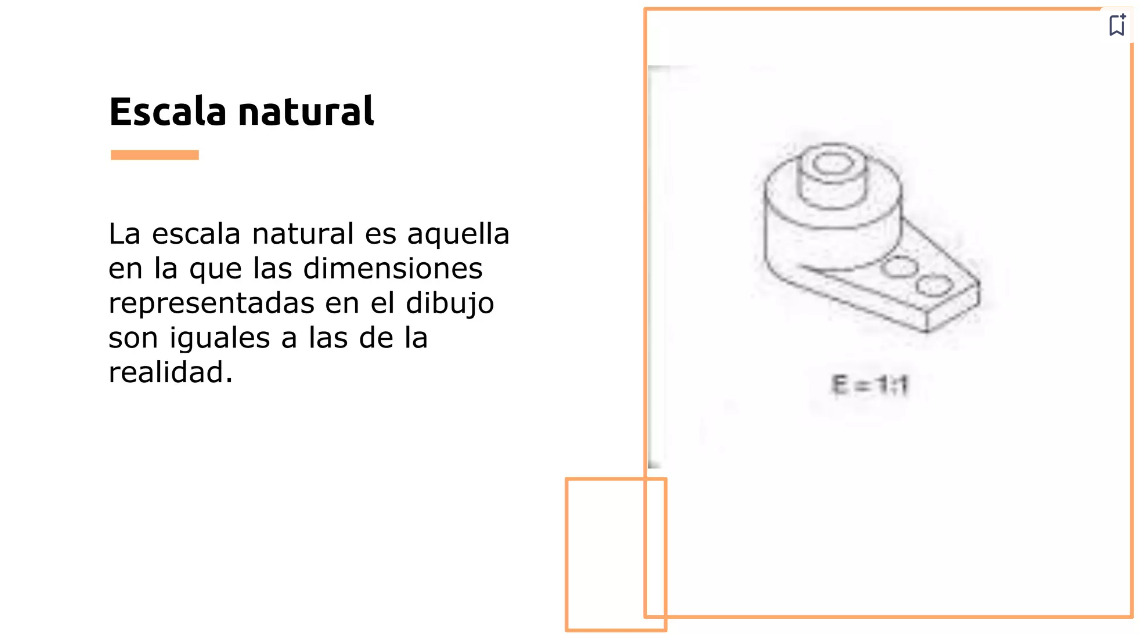 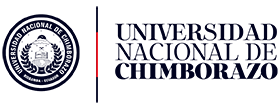 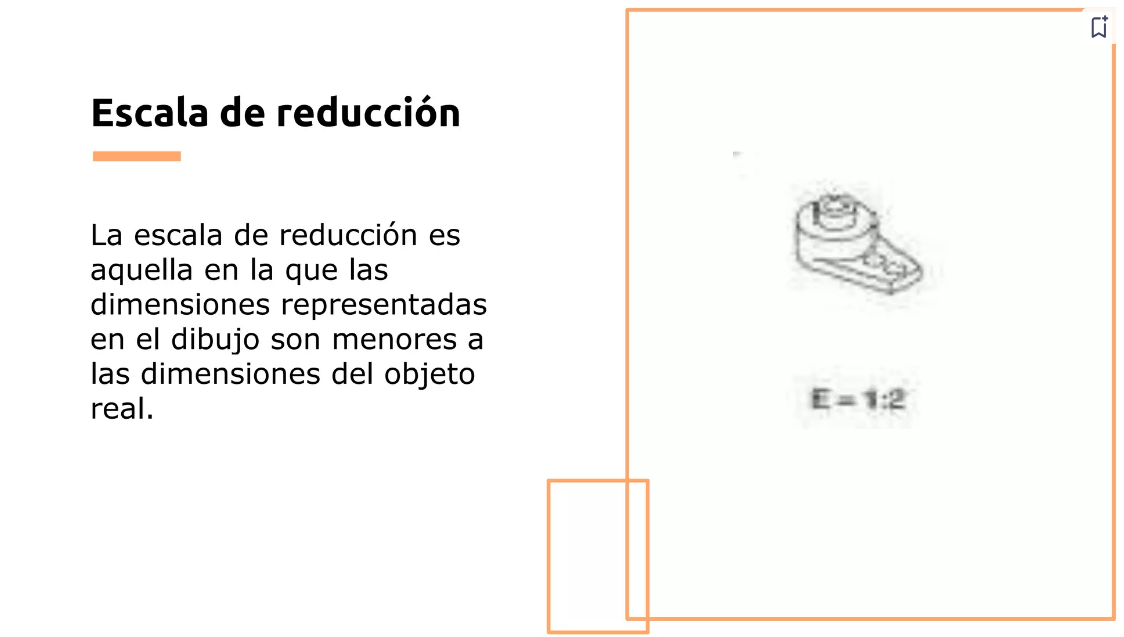 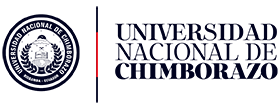 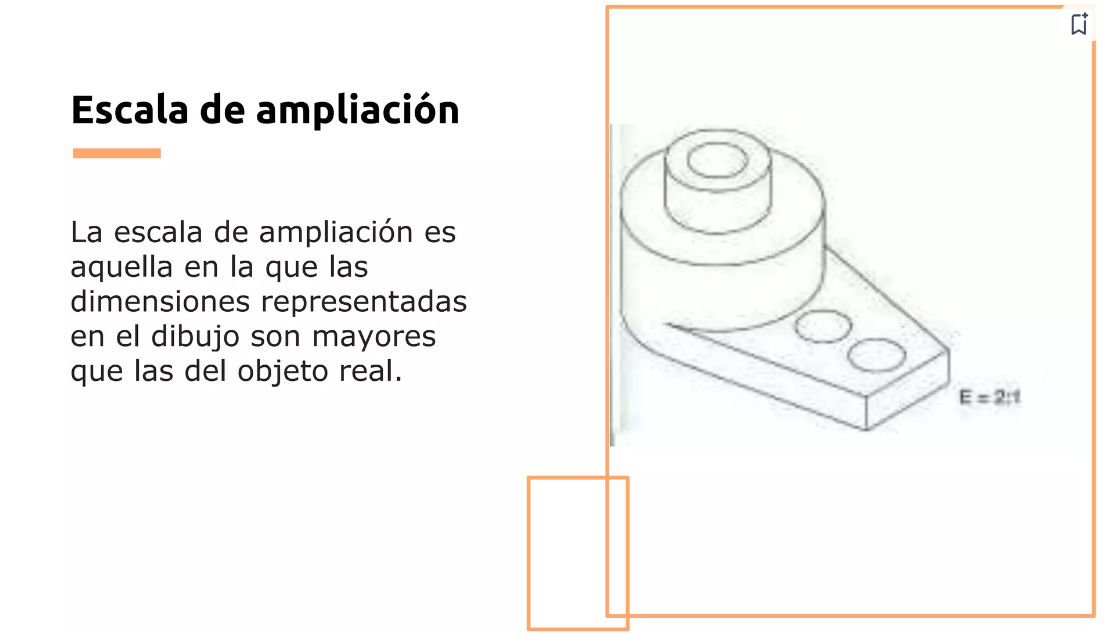 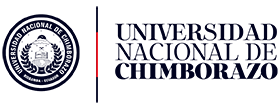 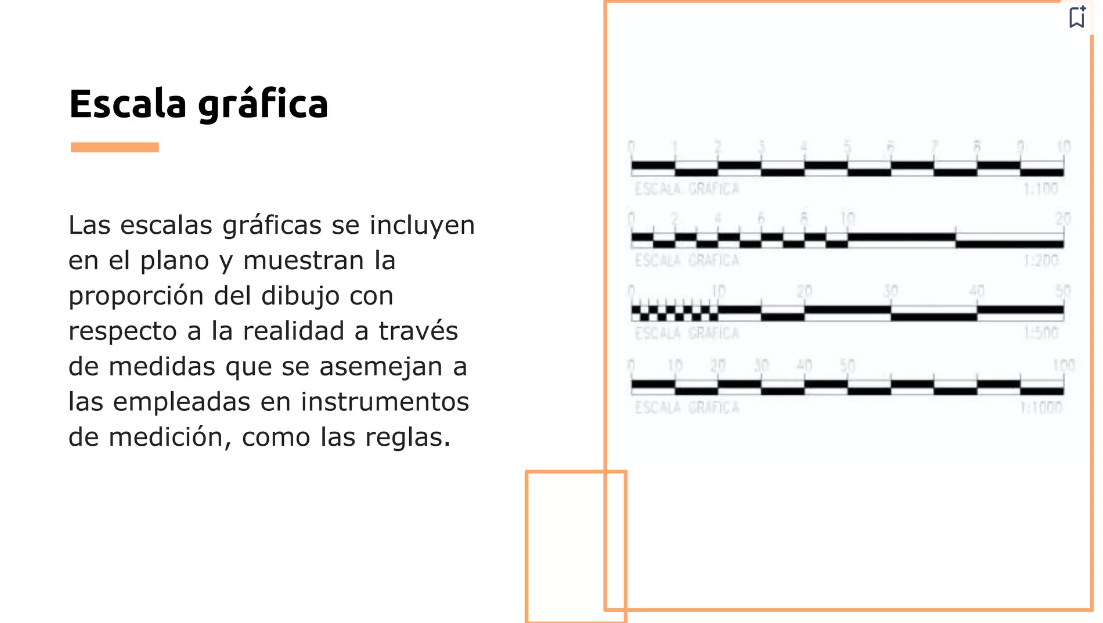 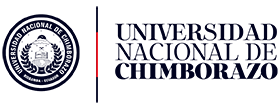 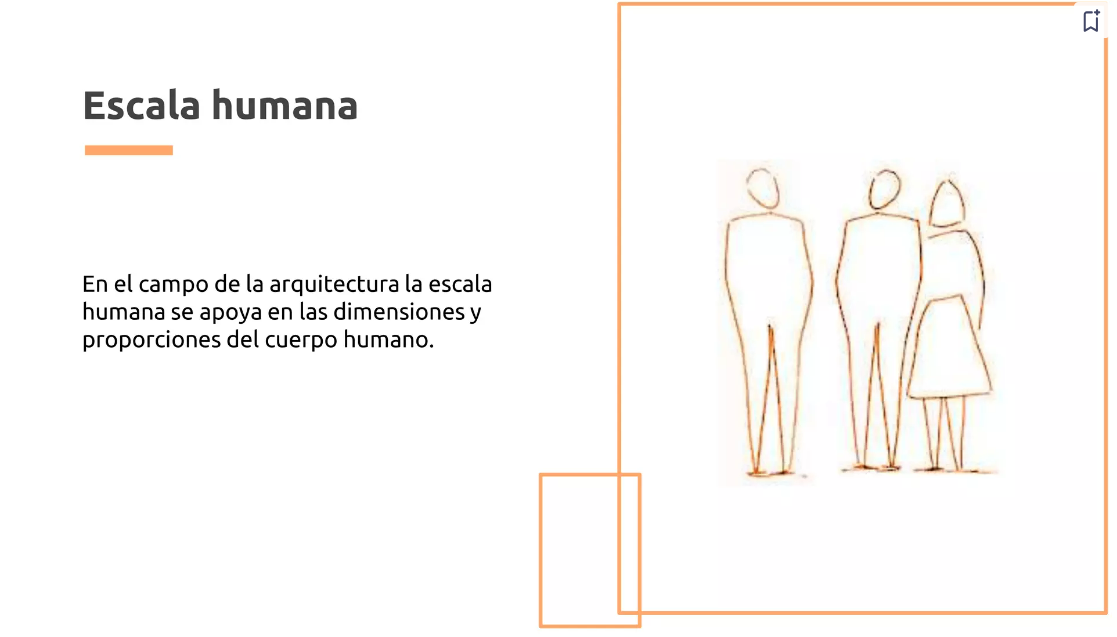 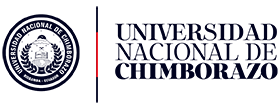 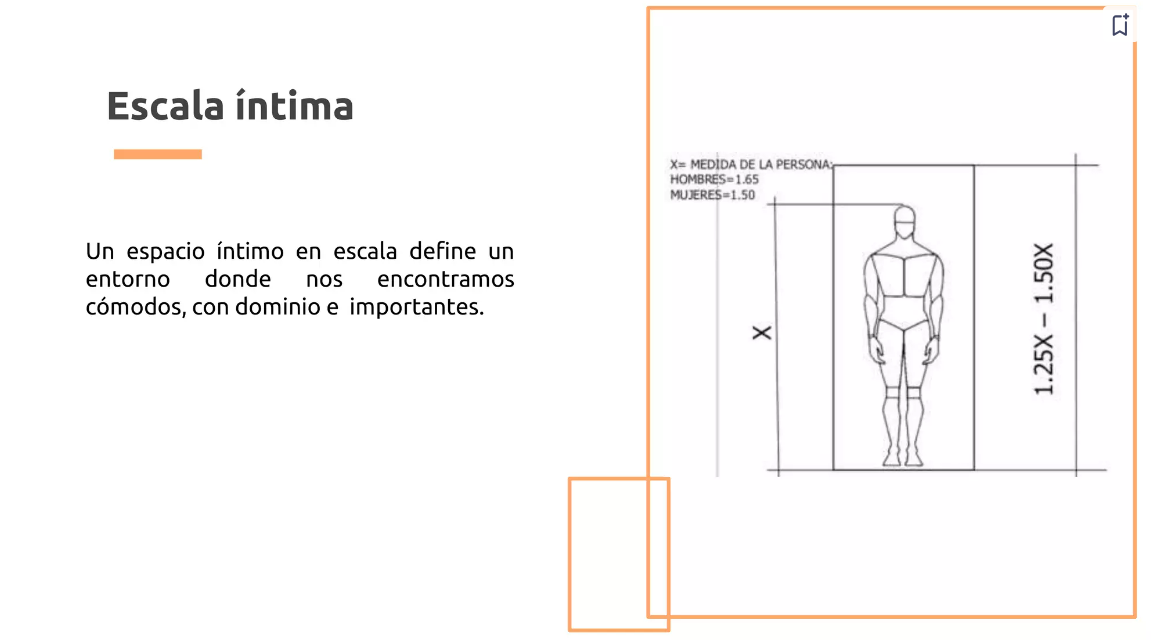 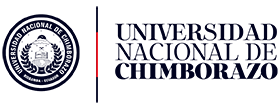 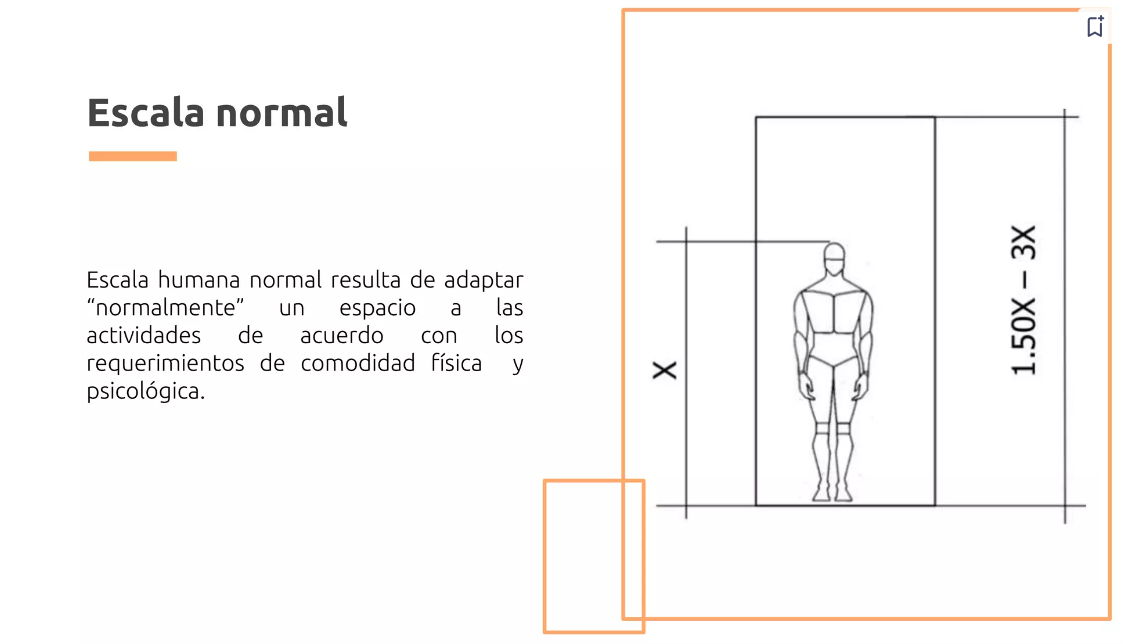 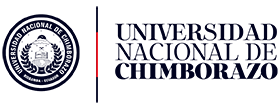 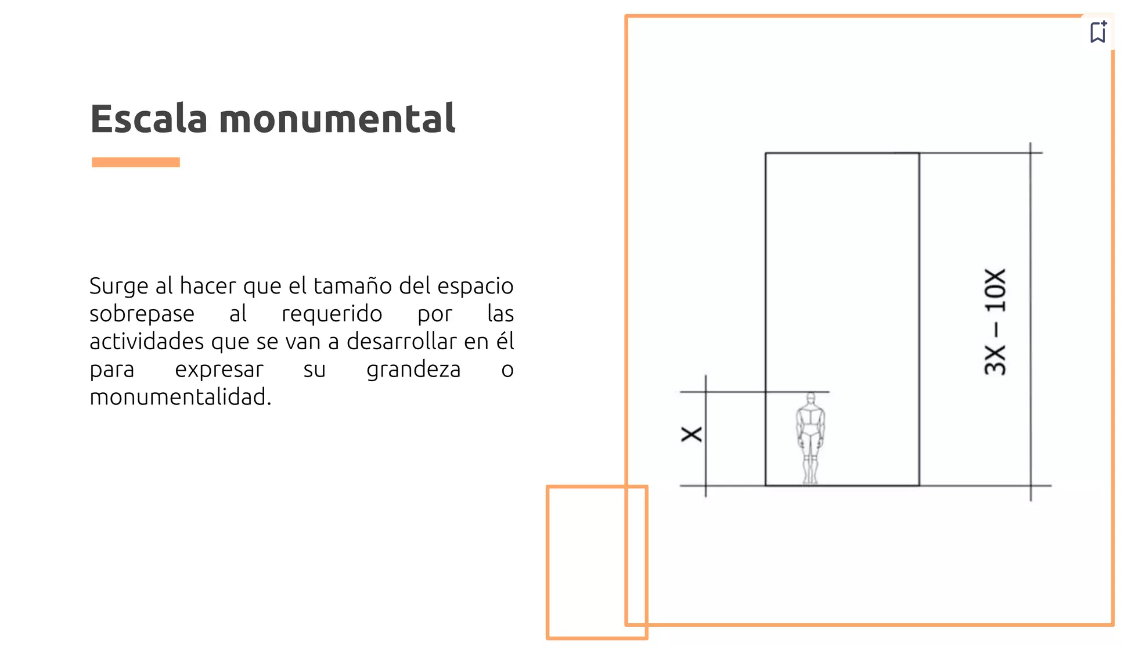 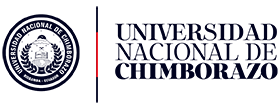 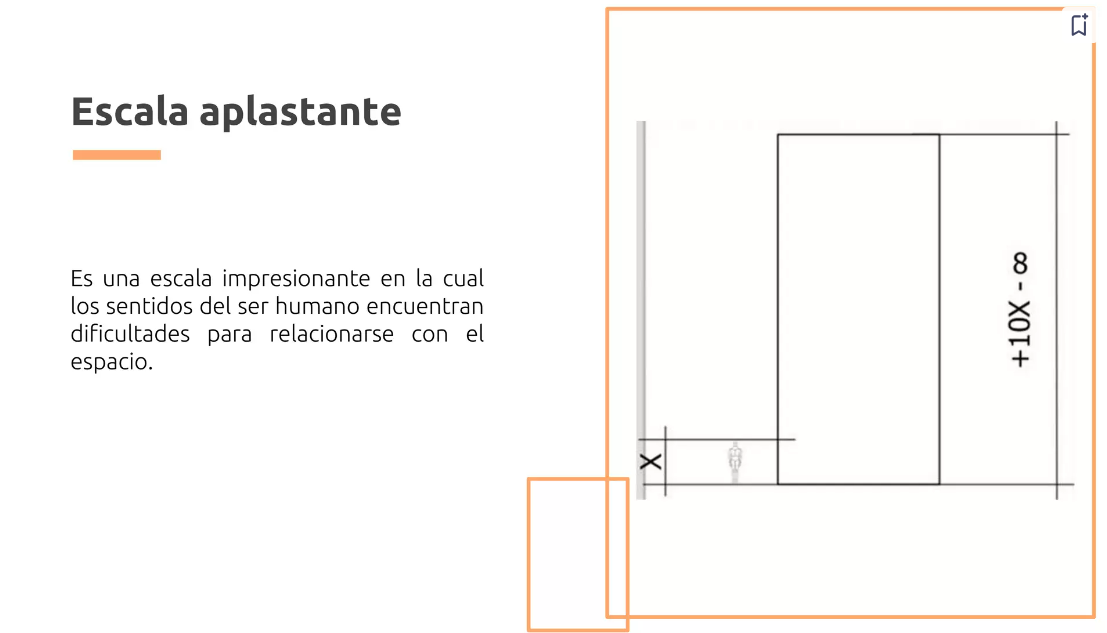 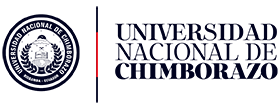 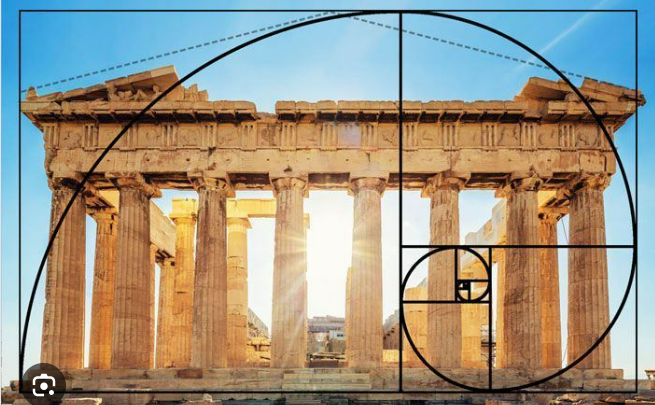 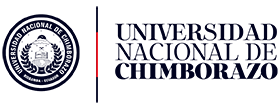 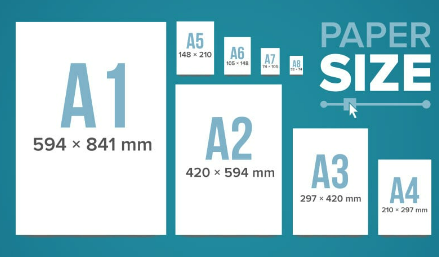 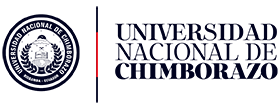 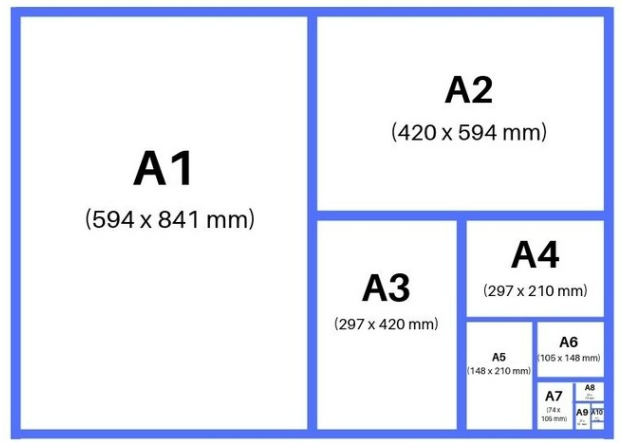 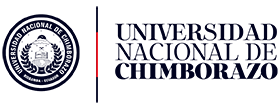 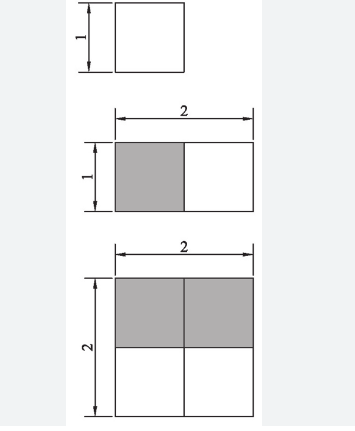 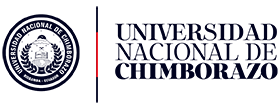 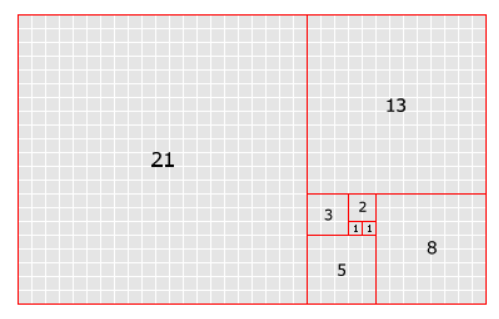 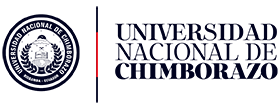 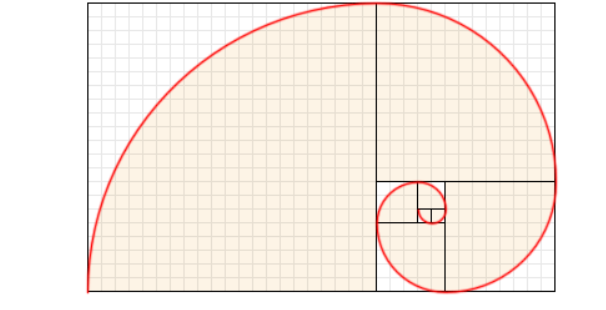 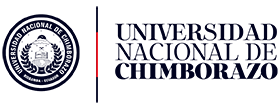 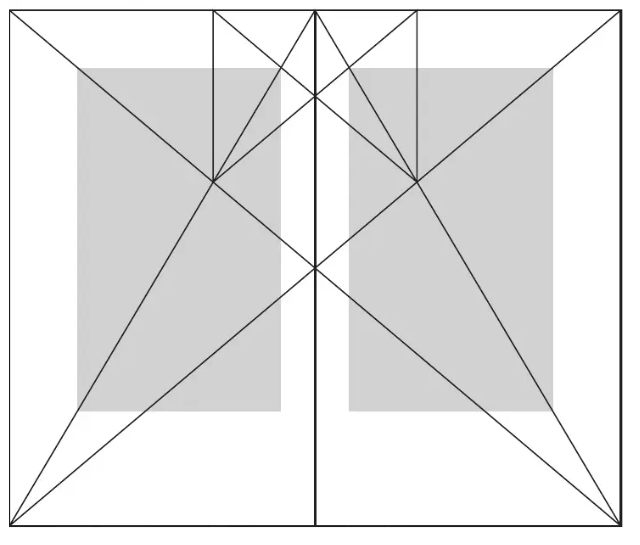 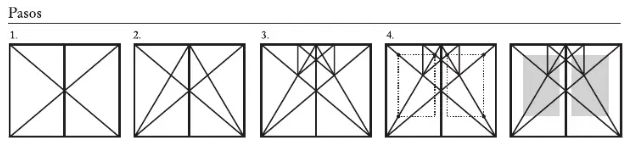 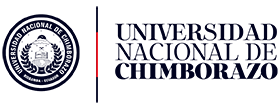 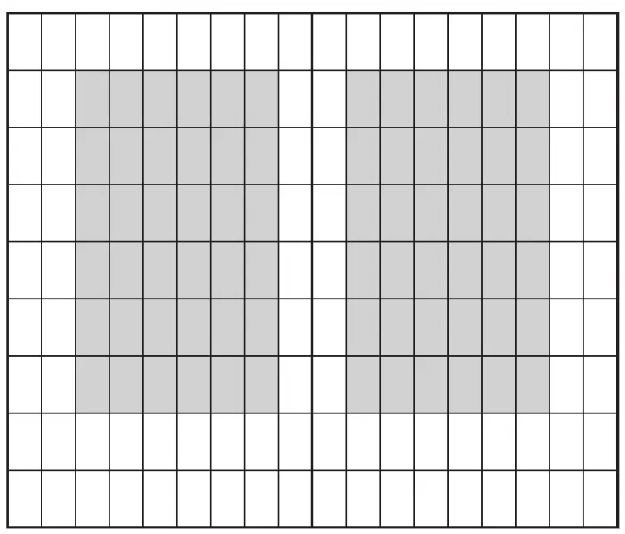 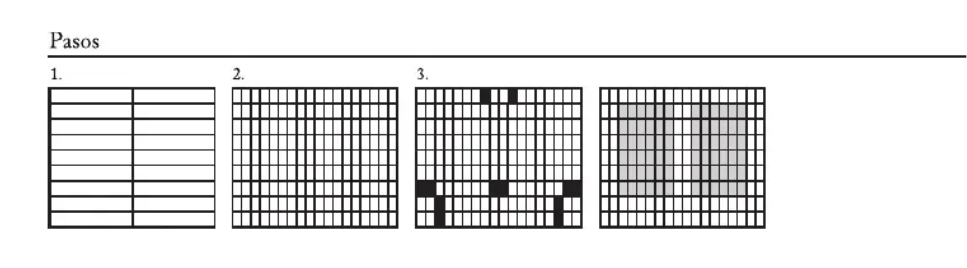 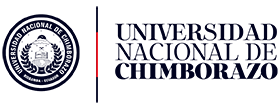 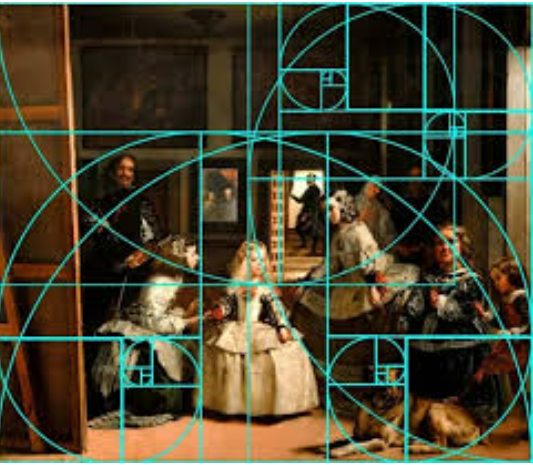 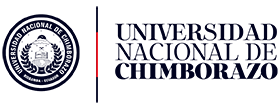 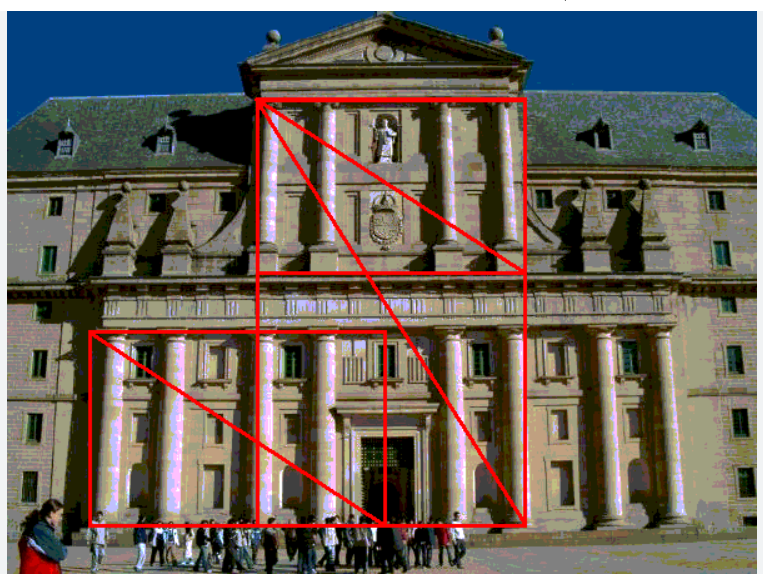 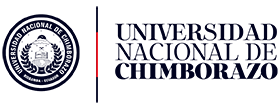 EXP3
FUNDAMENTOS DE DISEÑO
ELEMENTOS VISUALES
Es cuando se crea un objeto empleamos una línea visible para representar una línea conceptual por  medio de forma.

FORMA
SE ENCUENTRA EN TODO  LO QUE PUEDE SER VISTO, Y ES LA QUE NOS PERMITE  UNA IDENTIFICACIÓN PRINCIPAL EN NUESTRA PERCEPCIÓN
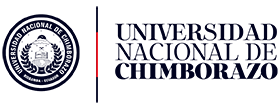 EXP3
FUNDAMENTOS DE DISEÑO
CLASIFICACIÓN DE LA FORMA

SIMPLE  					COMPLEJA 



CERRADA Y ABIERTA				POSITIVA Y NEGATIVA



BIDIMENSIONAL 					TRIDIMENSIONAL
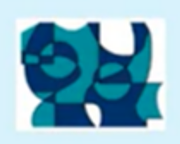 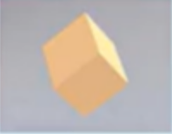 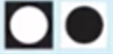 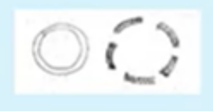 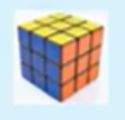 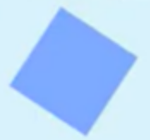 CLASIFICACIÓN DE LA FORMA
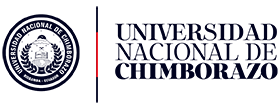 EXP3
CONTORNO :  
 Es el que delimita una figura ye identifica su forma

TAMAÑO O MEDIDA: 
El tamaño va a ayudar a proporcionar su escala, dimensión o
 medida

COLOR: 
Que va a dar matiz, intensidad, iluminación u oscuridad  

TEXTURA:  
Característica superficial y táctil de la forma
FUNDAMENTOS DE DISEÑO
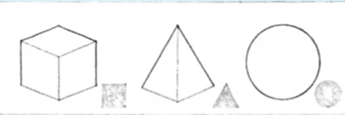 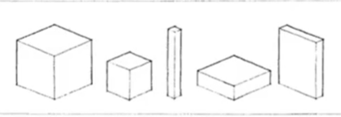 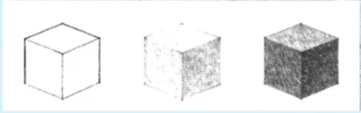 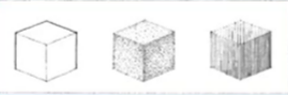 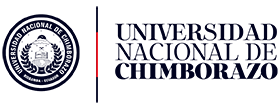 EXP3
FUNDAMENTOS DE DISEÑO
ELEMENTOS DE RELACIÓN
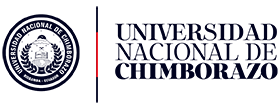 POSICIÓN: 
Localización de la forma de acuerdo a  su entorno o la estructura del diseño

ORIENTACIÓN O RELACIÓN : 
La dirección de acuerdo al plano en el que se encuentra colocado 

INERCIA VISUAL  O GRAVEDAD
Es la estabilidad visual que tiene la forma en su geometría, identifica 
su gravedad o correspondencia en relación al plano

ESPACIO
Toda forma ocupa un espacio, este puede estar ocupado o vacio
EXP3
FUNDAMENTOS DE DISEÑO
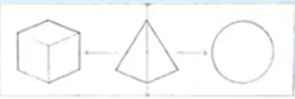 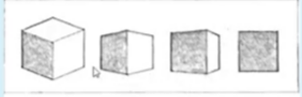 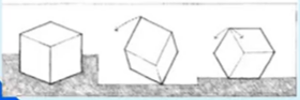 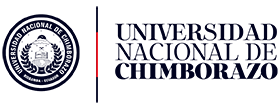 EXP3
FUNDAMENTOS DE DISEÑO
ELEMENTOS PRÁCTICOS
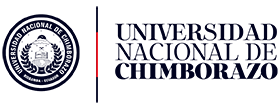 PRINCIPIOS ORDENADORES  DE LA FORMA
EXP3
FUNDAMENTOS DE DISEÑO
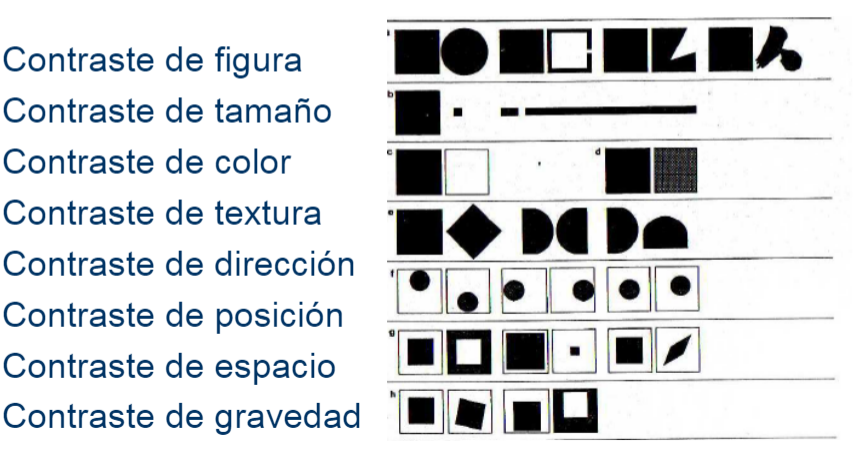 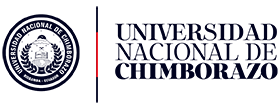 EXP3
FUNDAMENTOS DE DISEÑO
PRINCIPIOS ORDENADORES  DE LA FORMA
EJE 
SIMETRÍA 
JERARQUÍA
PAUTA 
RITMO REPETICIÓN 
TRASNFORMACIÓN
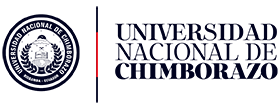 EXP3
PRINCIPIOS ORDENADORES  DE LA FORMA
FUNDAMENTOS DE DISEÑO
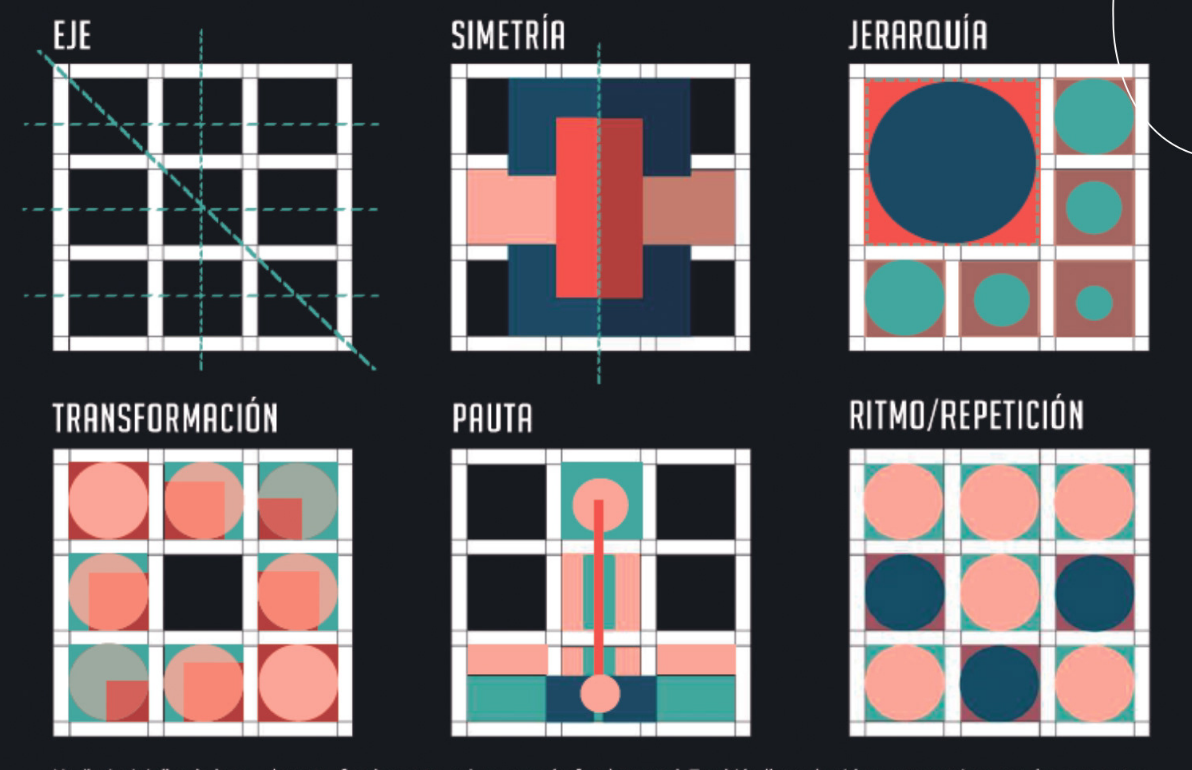 EJE 
SIMETRÍA 
JERARQUÍA
PAUTA 
RITMO - REPETICIÓN 
TRASNFORMACIÓN
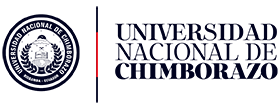 EJE
EXP3
FUNDAMENTOS DE DISEÑO
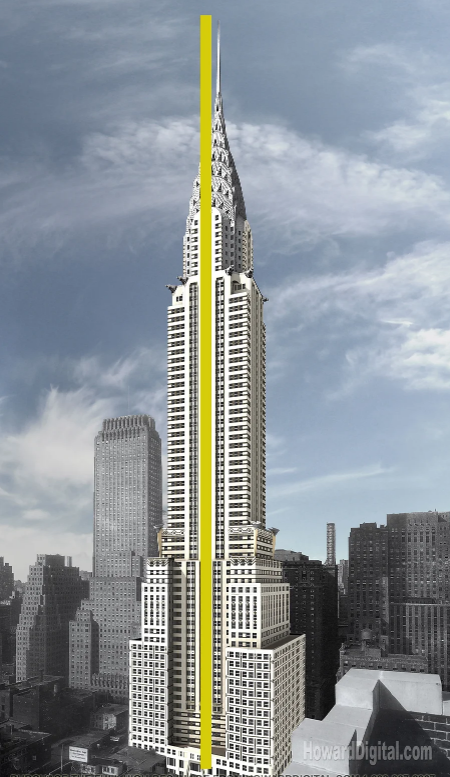 Línea definida por dos puntos en el espacio, en torno a la cual cabe disponer formas y espacios

Es una línea (recta, curva, poligonal, en espiral, undulada o mixta) con la suficiente fuerza y jerarquía para destacar en la composición. La reconocerás ya que posee longitud y dirección. La misma puede ser determinada por llenos, vacíos o una mezcla de ambos.
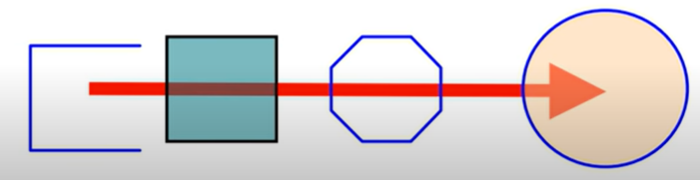 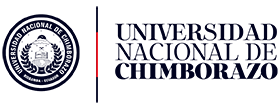 EJE
EXP3
FUNDAMENTOS DE DISEÑO
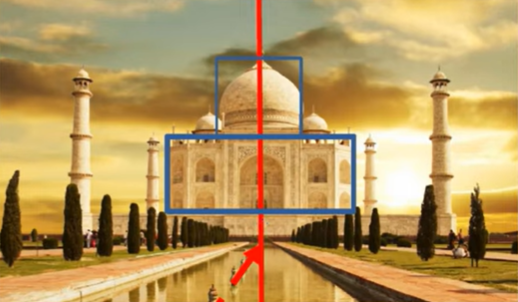 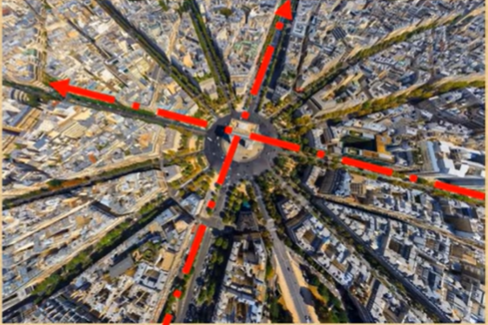 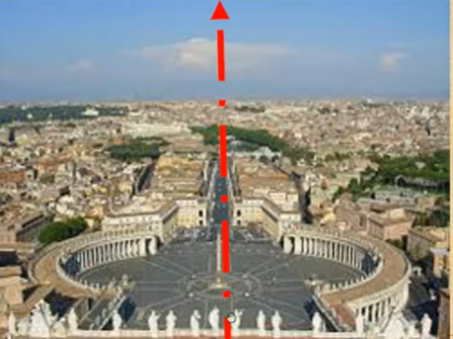 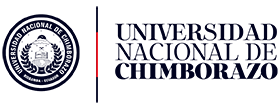 EXP3
FUNDAMENTOS DE DISEÑO
SIMETRÍA
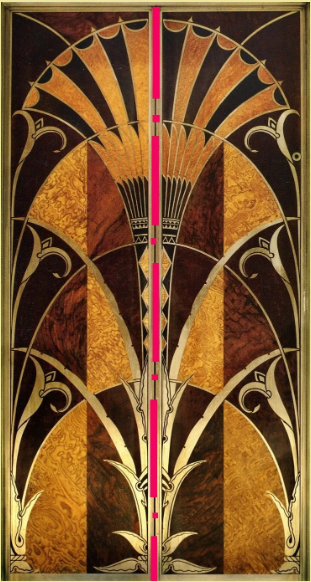 Distribución equilibrada de formas y espacios alrededor de una línea (eje) o de un punto (centro) común.

Simplemente se basa en imaginar una línea invisible (horizontal, vertical, diagonal) traspasando el objeto a la mitad y notar igualdad en los lados

Bilateral: distribución equilibrada de elementos iguales al rededor de un eje común. 

Central: elementos equivalentes que se contrarrestan y que se disponen en torno a dos o más ejes que se cortan en un punto central.
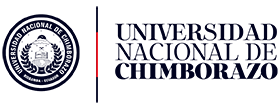 EXP3
FUNDAMENTOS DE DISEÑO
SIMETRÍA
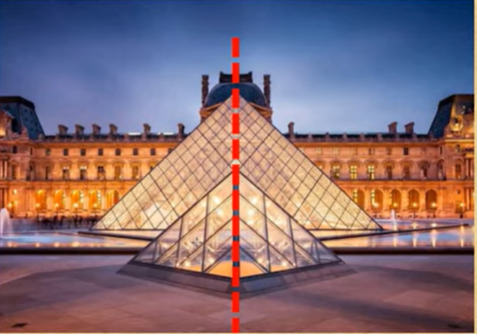 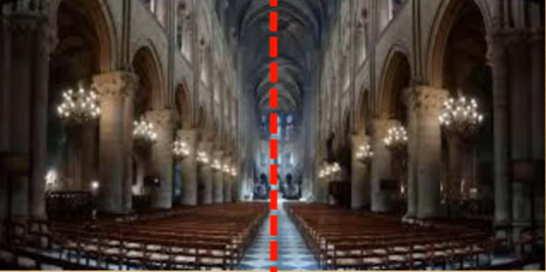 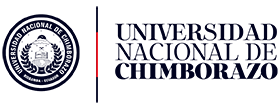 EXP3
FUNDAMENTOS DE DISEÑO
JERARQUÍA
Relevancia o significación de una forma o un espacio en virtud de su dimensión, forma o situación relativa a otras formas y espacios de la organización.

La jerarquía se refiriere a un elemento que resalta de entre el resto, una anomalía.

Por tamaño.
Por forma o contorno. 
Por situación o ubicación. 
Por color.
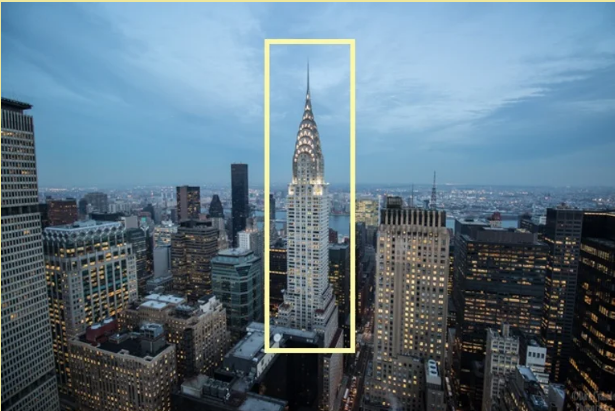 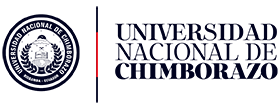 EXP3
FUNDAMENTOS DE DISEÑO
JERARQUÍA
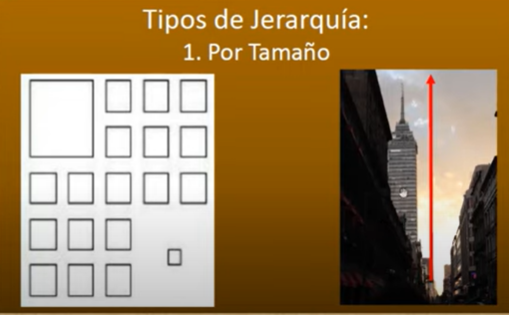 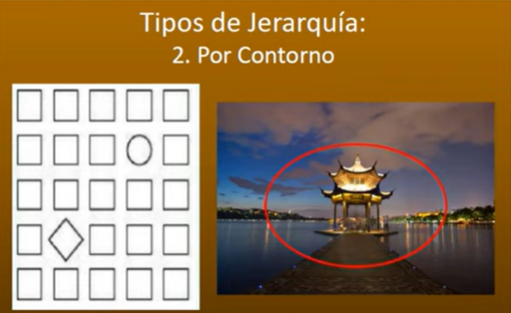 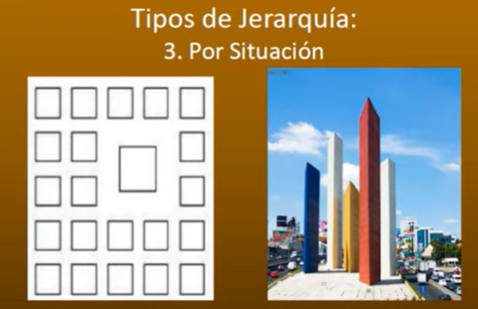 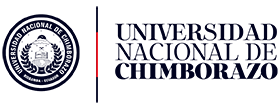 EXP3
FUNDAMENTOS DE DISEÑO
RITMO REPETICIÓN
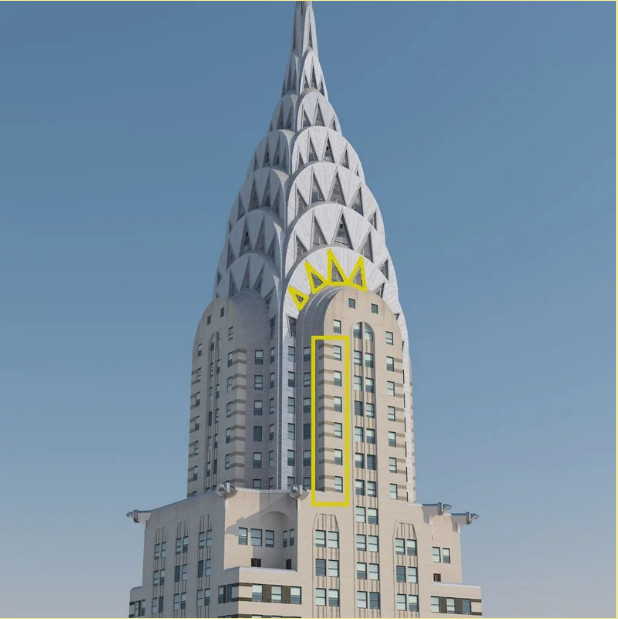 Utilización de modelos recurrentes y de sus ritmos resultantes, para organizar una serie de formas o espacios similares

Las ventanas o aberturas del edificio nos permiten evidenciar varios segmentos que utilizan este principio. Primero los diferentes segmentos de formas resctangulares en las fachadas y segundo la repetición de las formas triangulares de forma radial
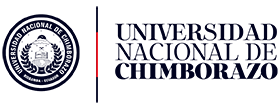 RITMO REPETICIÓN
EXP3
FUNDAMENTOS DE DISEÑO
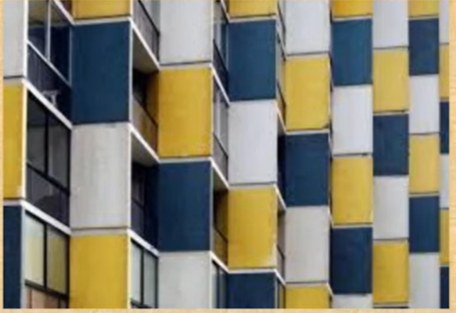 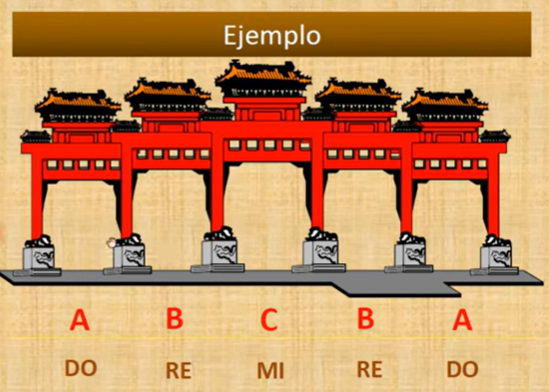 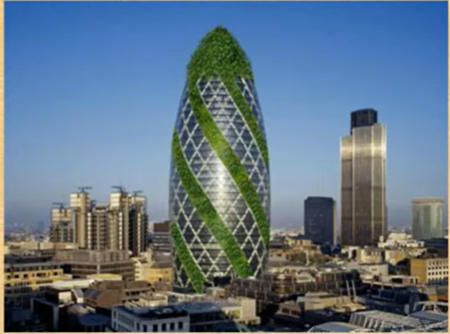 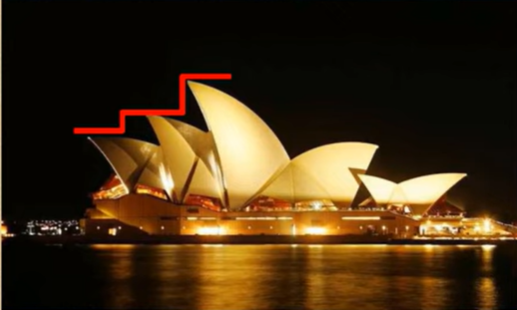 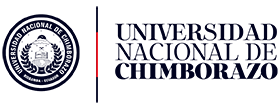 EXP3
FUNDAMENTOS DE DISEÑO
PAUTA
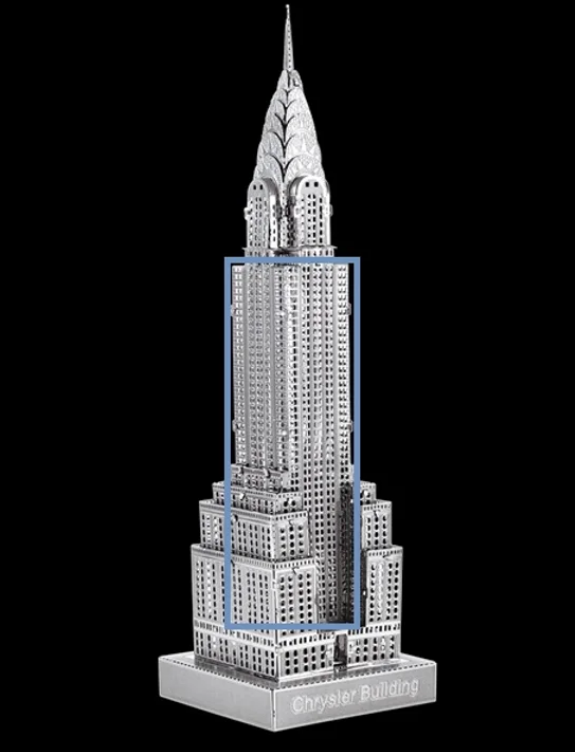 Sirve para reunir, acumular y organizar un modelo de formas y espacios

Para entender este principio sirve preguntarnos ¿qué elemento, espacio, volumen, forma... es el más escencial, manteniendo unidad en toda la composición, el cuál si es quitado derrumbaría o desordenaría el diseño?
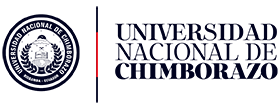 PAUTA
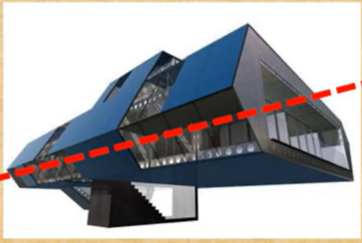 Este principio suele ser un poco más complejo de identificar. Pero en este caso notamos como este elementos prismático central une la zona inferior con la superior afilada

Por línea: cuando se crea una línea común, una línea crea un campo unificador

Por plano: reúne le elementos bajo se mismo o a su vez actúa de marco o de fondo 

Por volumen: congrega los elementos dentro de sus límites o los organiza alrededor de su perímetro
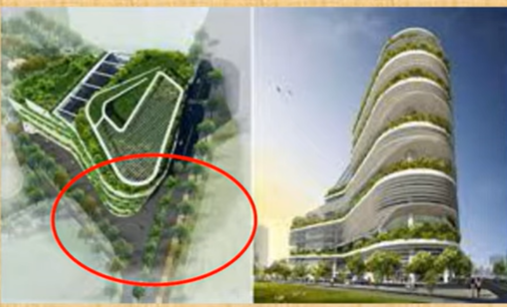 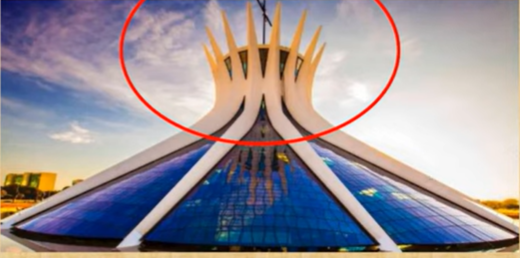 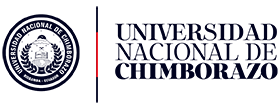 TRASNFORMACIÓN
EXP3
FUNDAMENTOS DE DISEÑO
Principio por el que una idea arquitectónica puede guardarse, confirmarse y construirse a través de un conjunto de manipulaciones y transformaciones moderadas

Este principio se basa en utilizar un modelo existente o base y realizarle cambios. En este caso la forma semicircular en la que comienza la zona apuntada se va haciendo más pequeña hasta llegar a la punta
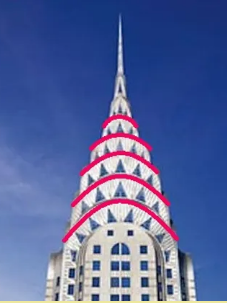 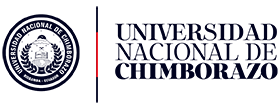 EXP3
FUNDAMENTOS DE DISEÑO
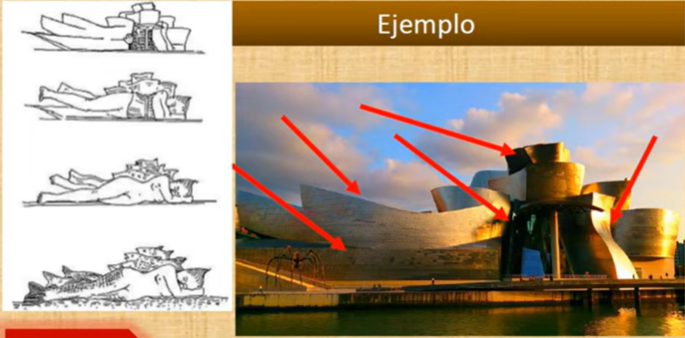 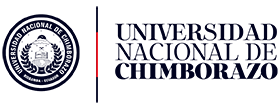 EXP3
FUNDAMENTOS DE DISEÑO
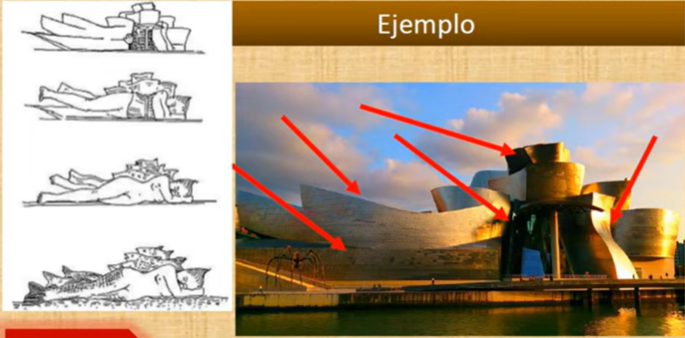 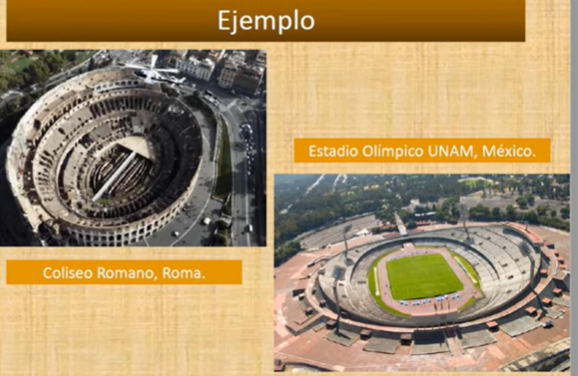